Московский календарь - 2015
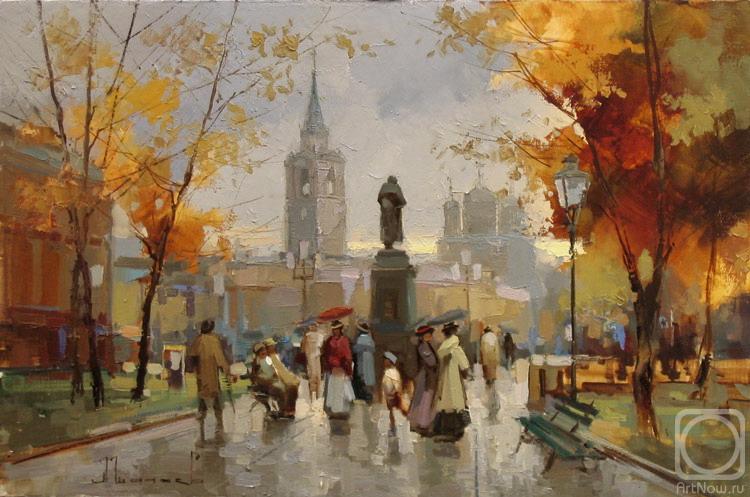 Московский календарь 2014
Январь
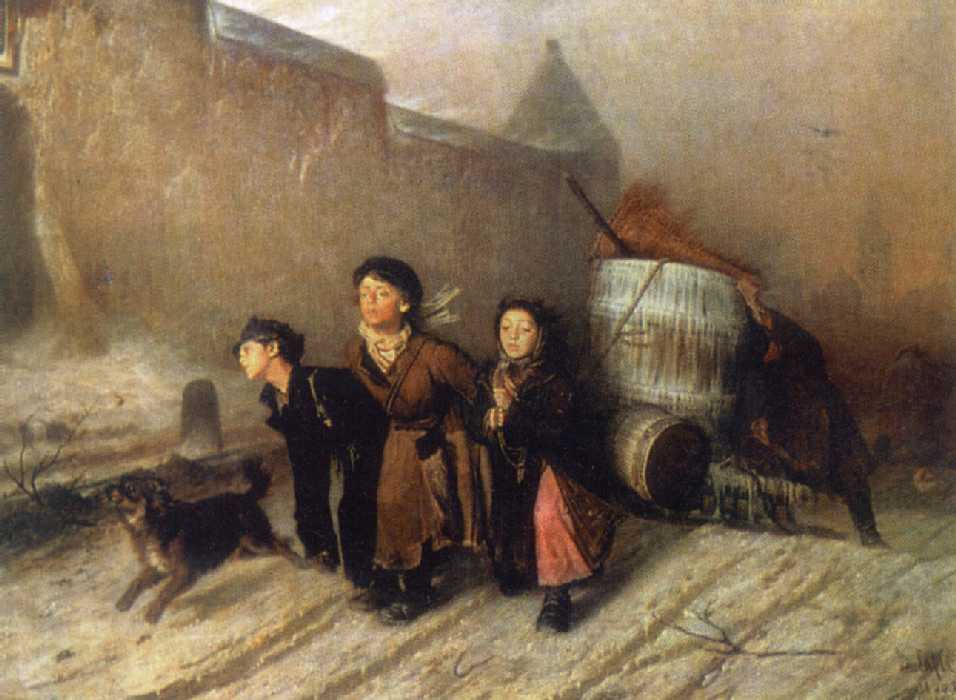 Василий Перов. Тройка. Ученики мастеровые везут воду. 1866 г.
Московский календарь 2014
1 января – 170 лет московской городской почтовой связи (1845)
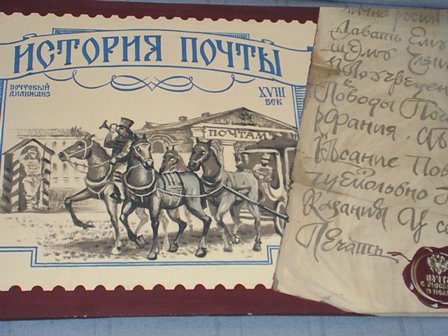 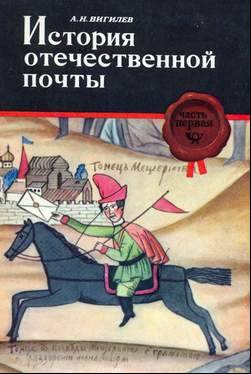 Московский календарь 2014
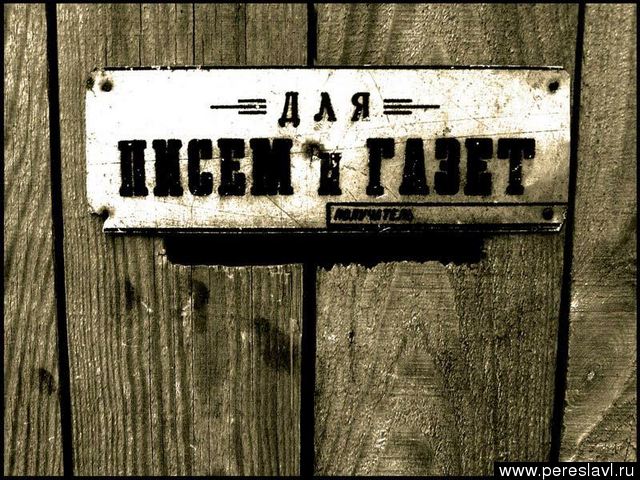 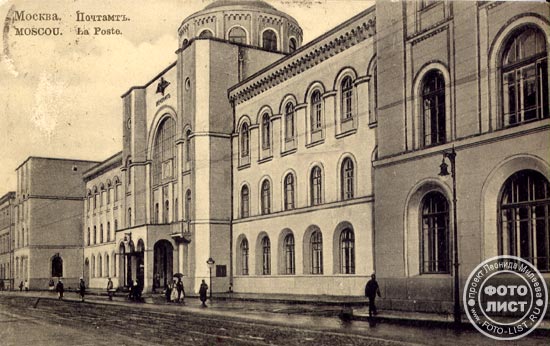 Московский календарь 2014
8 января – 105 лет со дня рождения балерины Галины Сергеевны Улановой (1910-1998)
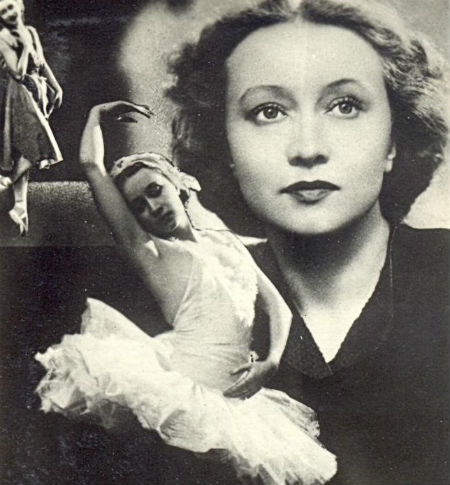 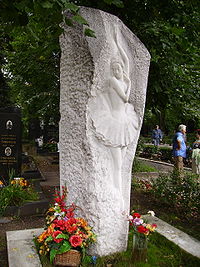 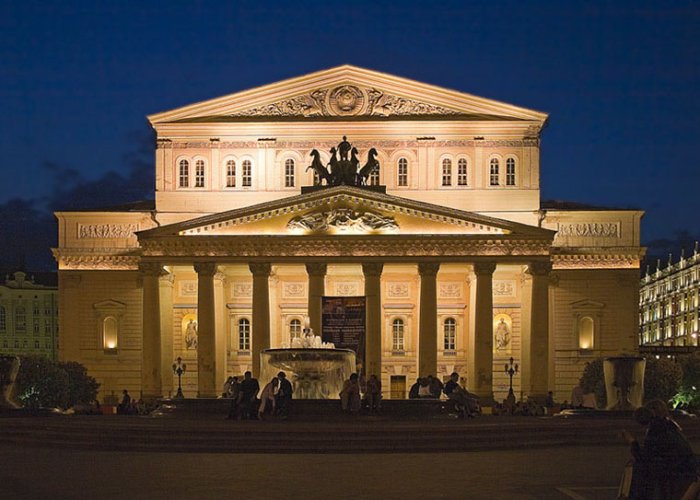 Московский календарь 2014
Музе́й-кварти́ра Г. С. Ула́новой (Москва, Котельническая наб., 1/15, кв. 185) — музей Галины Сергеевны Улановой в Москве, филиал Государственного центрального театрального музея им. А.А. Бахрушина.
Музей открыт в 2004 году и расположен в квартире в высотном здании на Котельнической набережной, в которую балерина переехала в 1986 году из квартиры, находящейся в соседнем подъезде этого же дома. В экспозиции представлены произведения изобразительного и декоративно-прикладного искусства, среди которых работы Александра Бенуа, Марка Шагала, Артура Фонвизина и другие. Библиотека насчитывает около 2400 книг, многие — с дарственными надписями.
В квартире полностью сохранена обстановка. Экспозиция музея, состоящая из фотографий, афиш, писем, мемориальных вещей рассказывает о жизни и творчестве Галины Улановой — начиная с её первых выступлений на сцене и заканчивая последними годами жизни.
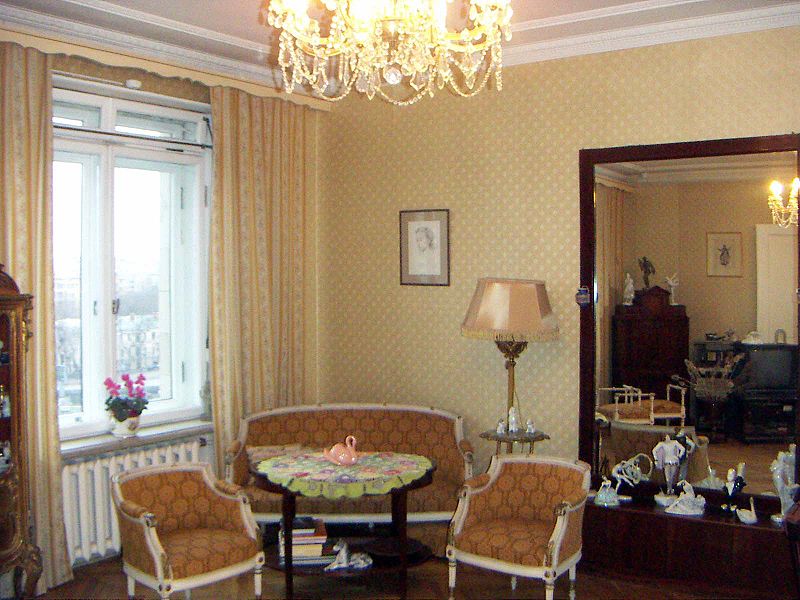 Московский календарь 2014
15 января – 220 лет со дня рождения  Александра Сергеевича Грибоедова (1795-1829)
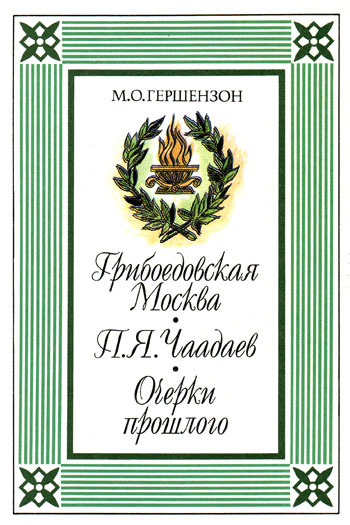 Московский календарь 2014
19 января – 150 лет со дня рождения художника Валентина Александровича Серова (1865-1911)
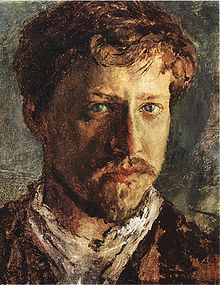 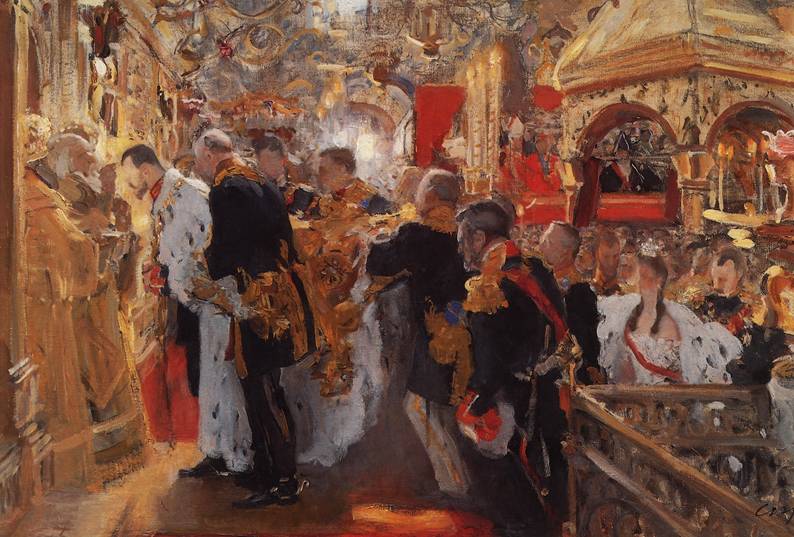 Автопортрет
Московский календарь 2014
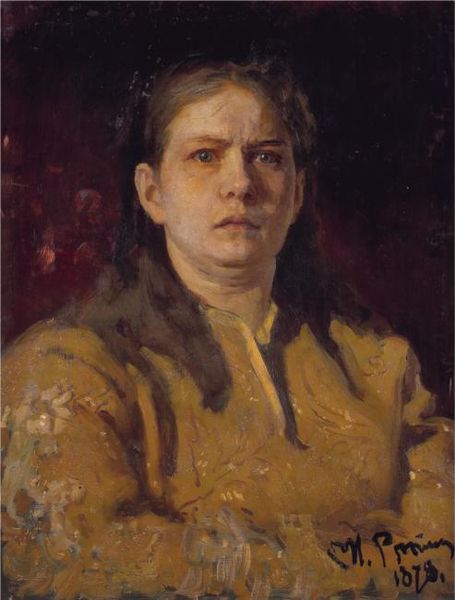 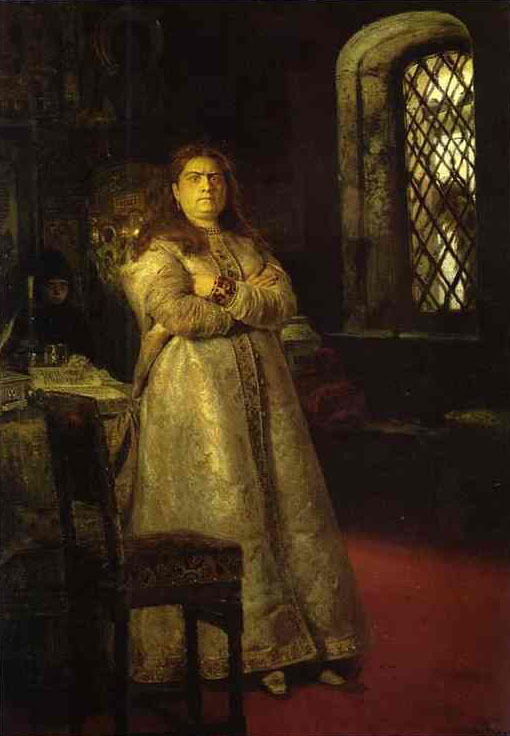 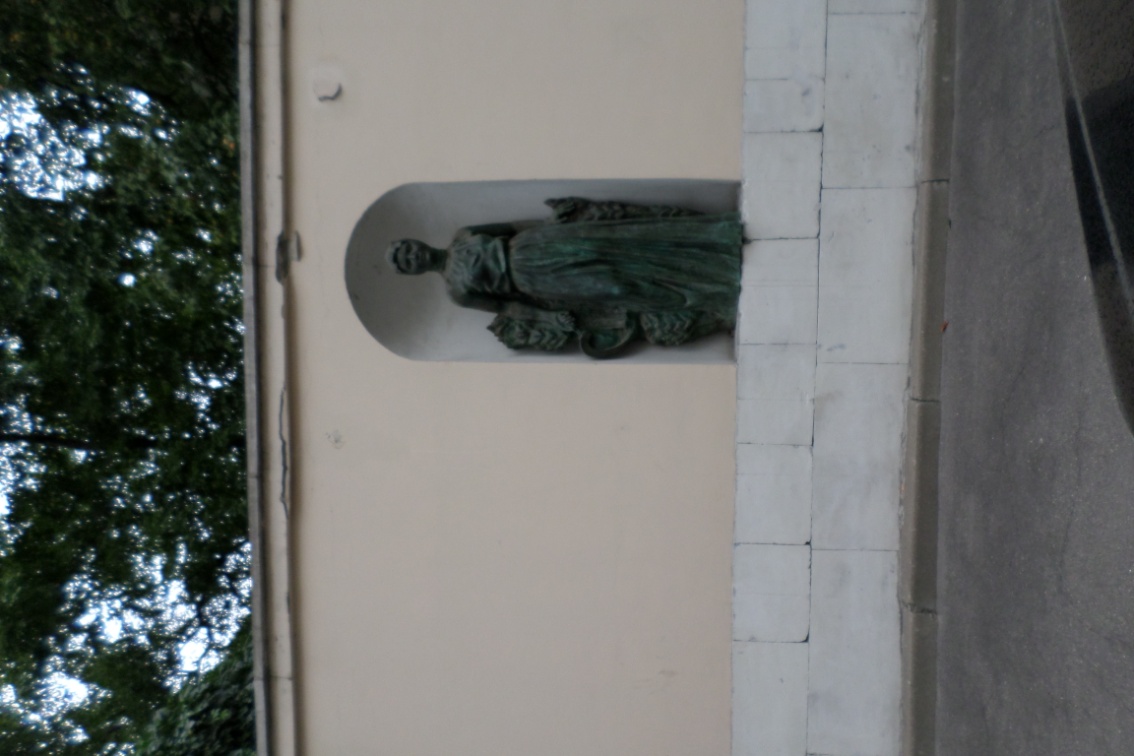 Серовы живут у Репина в Москве. Валентин Серов берёт уроки. 
Портрет Валентины Серовой. 1878. Этюд к картине «Великая княгиня Софья в Новодевичьем монастыре» (1698).
Московский календарь 2014
21 января – 115 лет со дня рождения писателя, публициста Олега Васильевича Волкова(1900-1996)
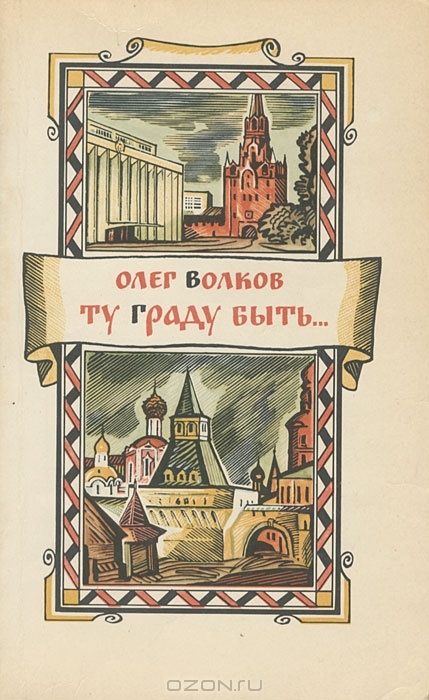 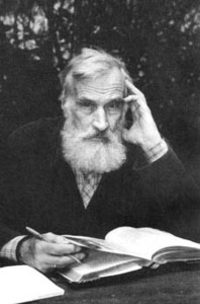 Московский календарь 2014
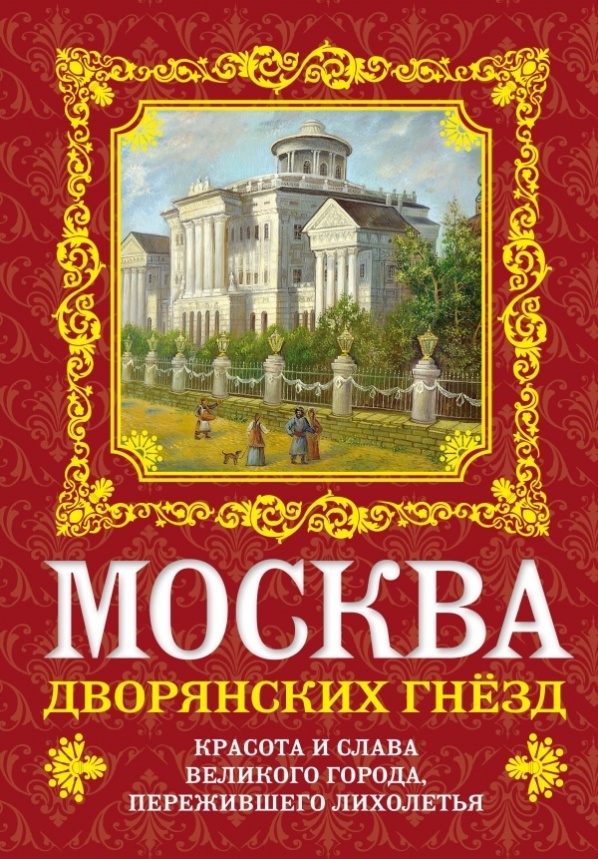 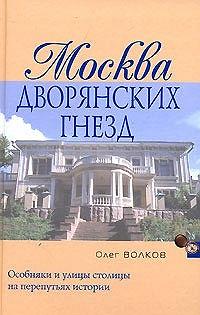 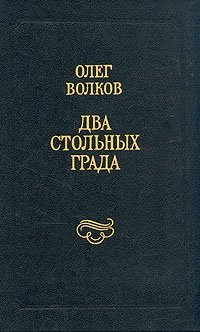 Московский календарь 2014
22 января – 575 лет со дня рождения Великого князя всея Руси Ивана (III) Васильевича (1440-1505)
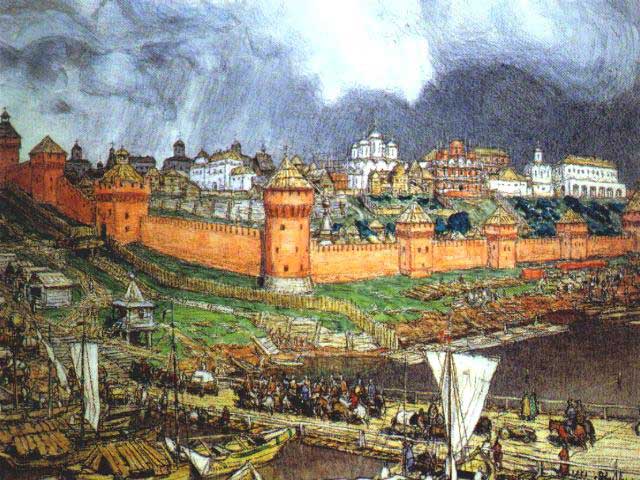 Московский календарь 2014
Что сохранилось в Москве со времени правления Ивана (III) Васильевича?
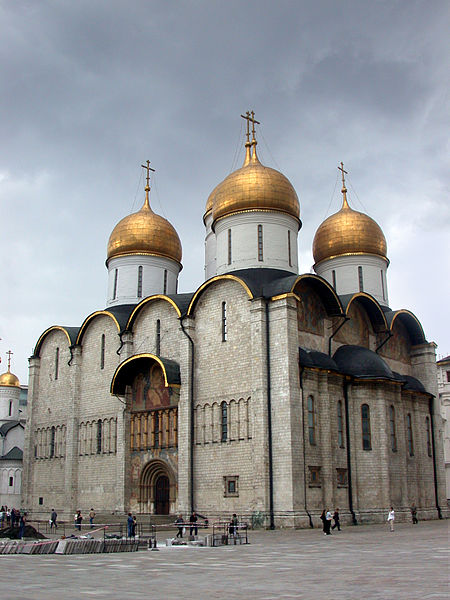 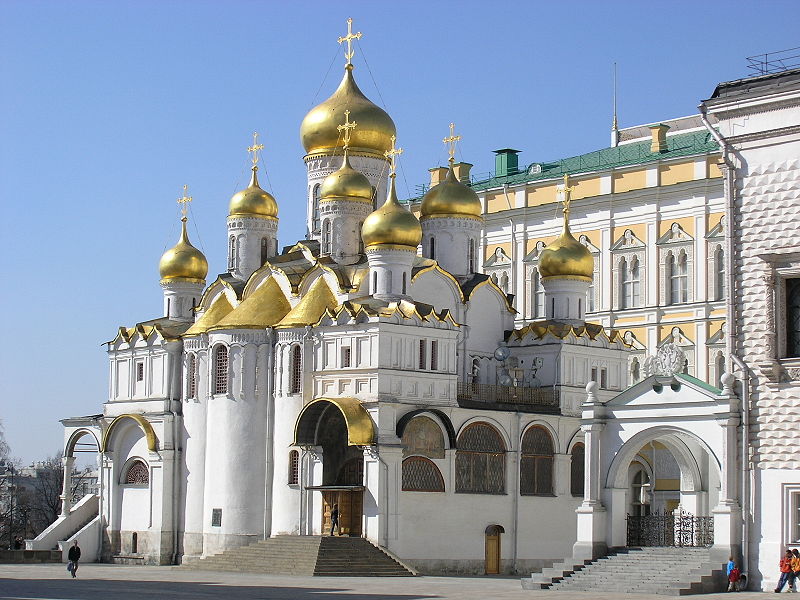 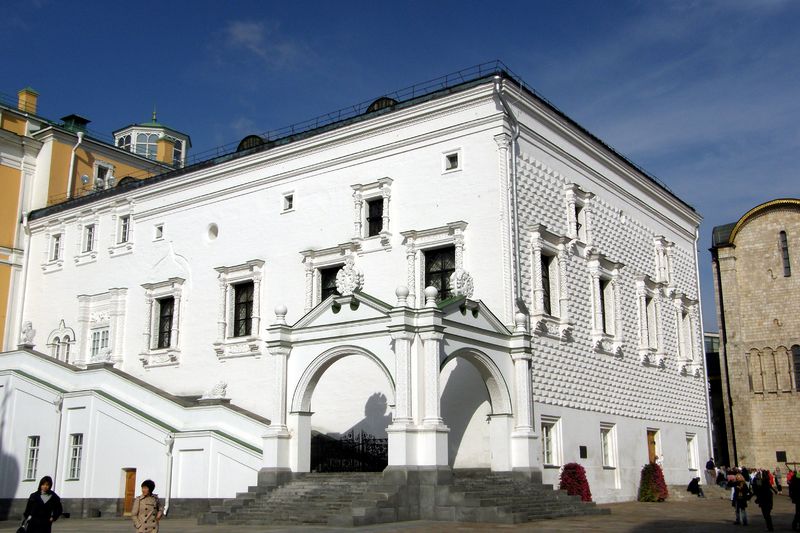 Московский календарь 2014
25 января – 260 лет со дня основания Московского университета (1755)
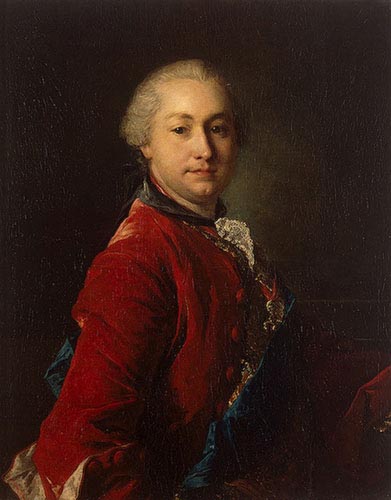 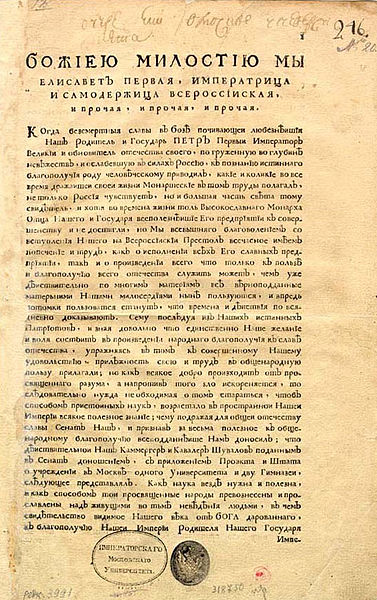 Иван Иванович Шувалов в 1760 году, 
портрет кисти Фёдора Рокотова
Московский календарь 2014
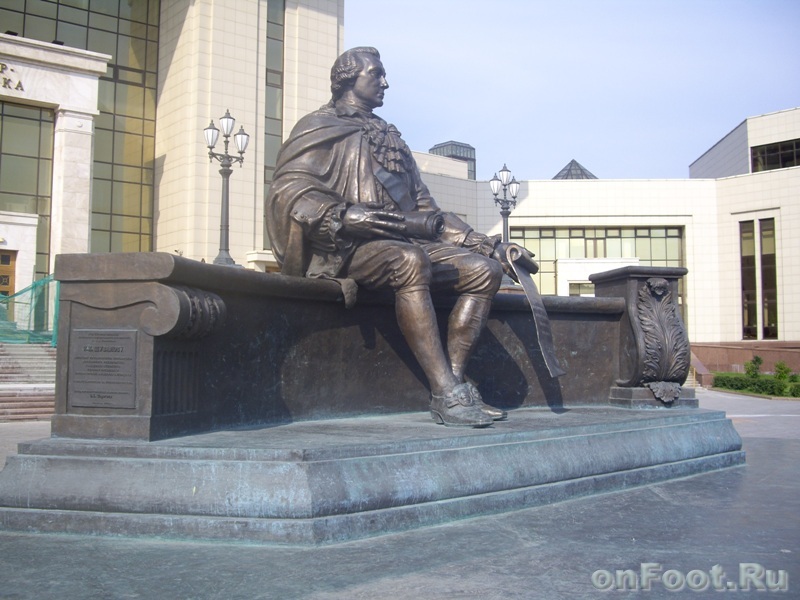 Памятник графу И.И.Шувалову около библиотеки МГУ. Автор проекта Зураб Церетели
Московский календарь 2014
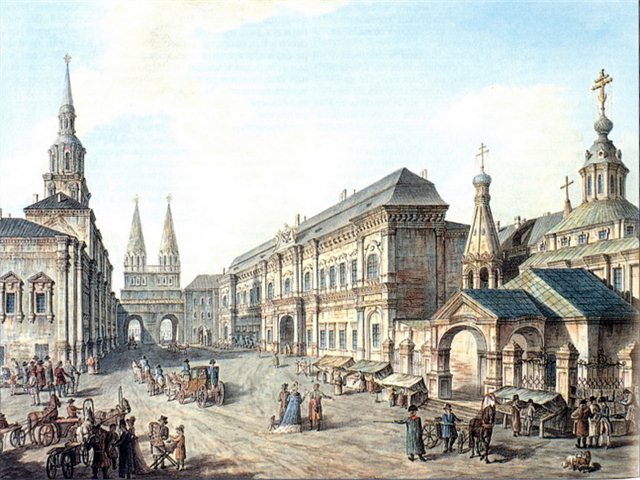 Здание Московского университета (слева) у Воскресенских ворот на Красной площади.Гравюра нач. XIX века
Московский календарь 2014
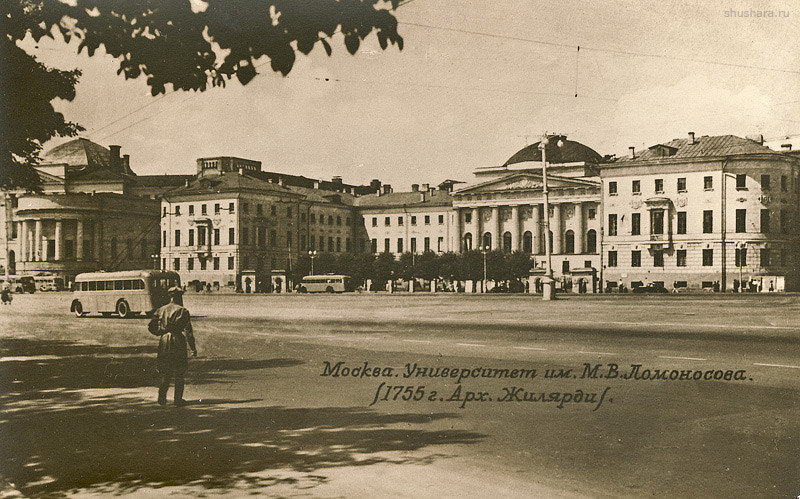 Московский календарь 2014
29 января – 155 лет со дня рождения Антона Павловича Чехова (1860-1904)
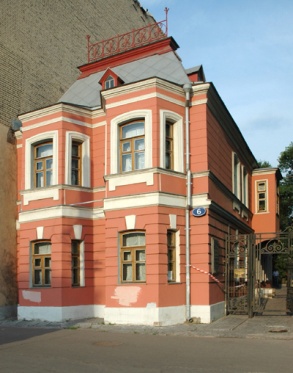 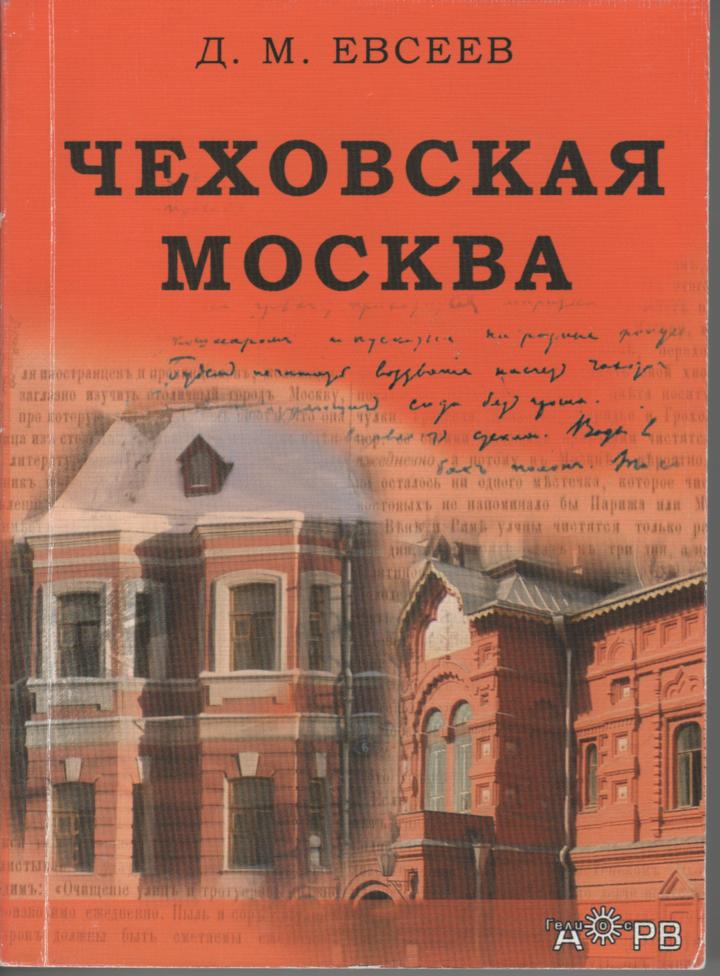 Московский календарь 2014
31 января – 150 лет со дня рождения купца, мецената, собирателя театральной старины, создателя частного литературно-театрального музея Алексея Александровича Бахрушина (1865-1929)
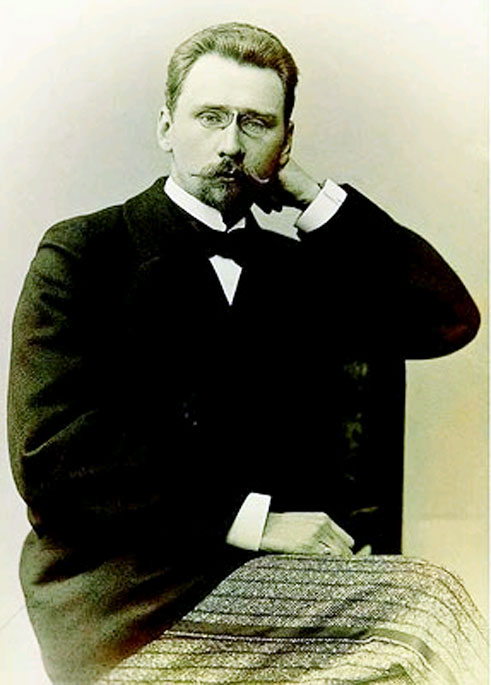 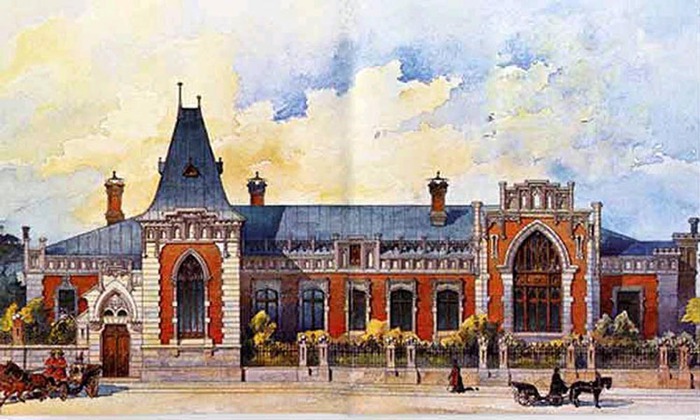 Московский календарь 2014
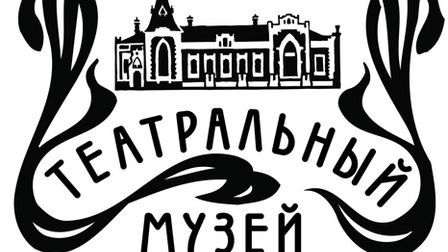 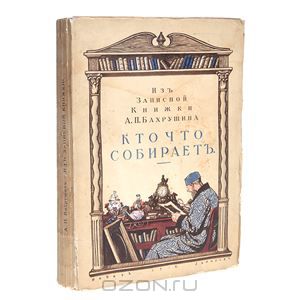 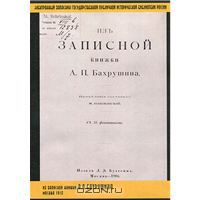 Московский календарь 2014
Февраль
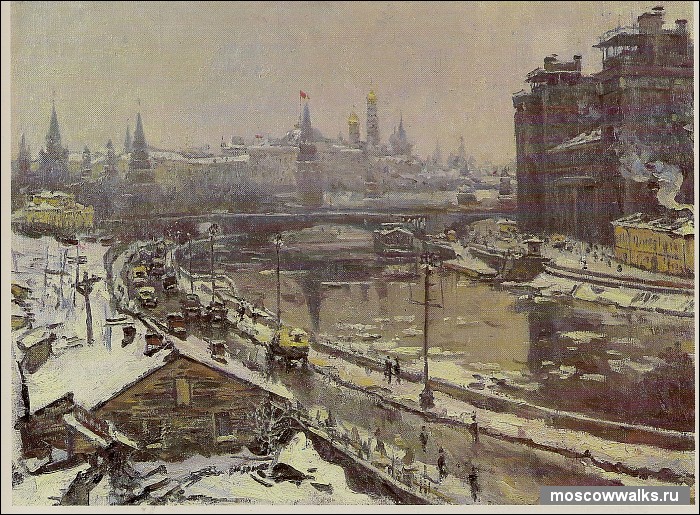 Виктор Апфельбаум. 
Мокрая зима. 1958 г.
Московский календарь 2014
10 февраля – 125 лет со дня рождения поэта Бориса Леонидовича Пастернака (1890–1960)
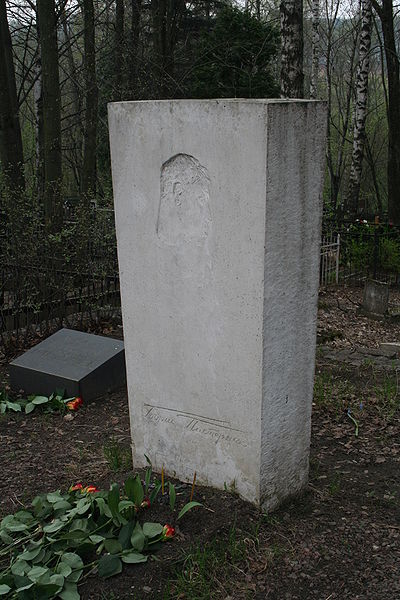 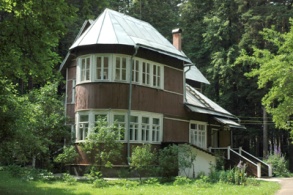 Московский календарь 2014
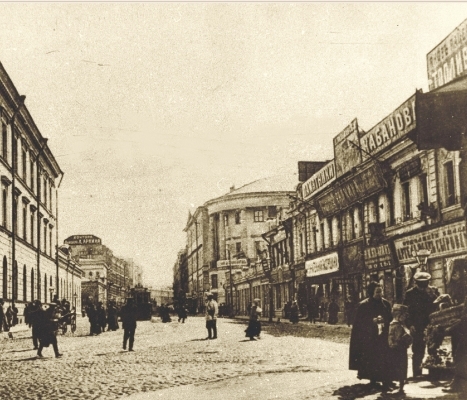 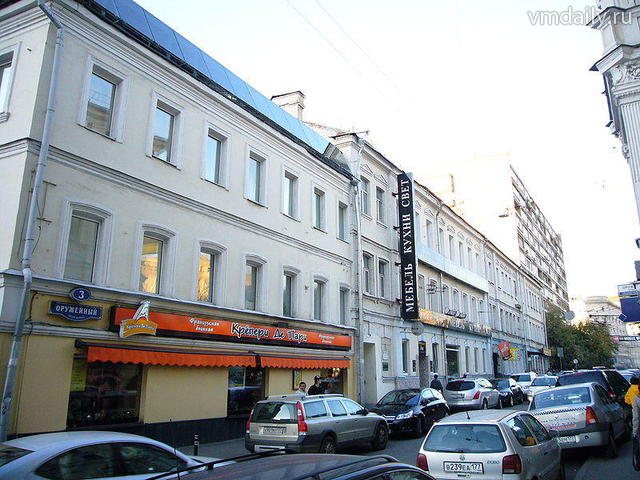 Московский календарь 2014
В романе Бориса Пастернака "Доктор Живаго" много важных событий в жизни героев происходит в Москве. Город с его живыми и шумными улицами и переулками становится самостоятельным героем. Некоторые московские места, упомянутые в произведении, до сих пор носят те же названия, а иные сумели сохранить прежний вид и атмосферу старой Москвы. Мы предлагаем вам пройтись по местам, где происходят действия великого романа "Доктор Живаго". Читать далее: http://riarealty.ru/architecture_guide/20130322/399975623.html#ixzz3AuhlR9Sk
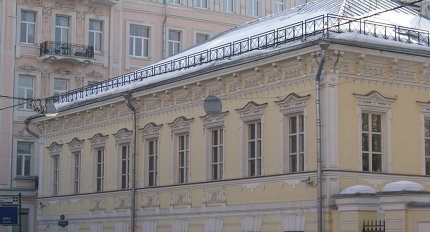 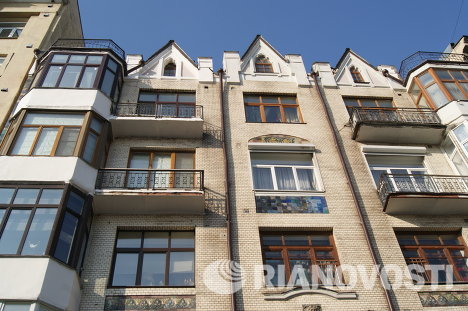 Сивцев Вражек
Оружейный переулок "Мучной городок"
Камергерский переулок
В свой последний путь Живаго отправляется "с угла Газетного" переулка на службу в Боткинскую больницу.
 Он садится "в вагон трамвая, шедшего вверх по Никитской, от университета к Кудринской", но до места назначения уже не доезжает.
Московский календарь 2014
Март
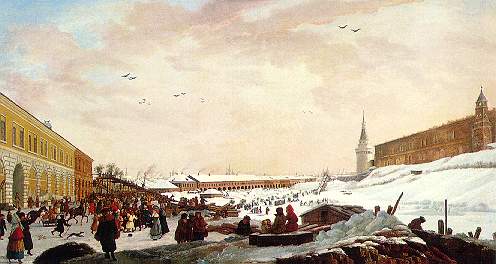 Жерар Делабарт. Ледяные горы в Москве на Неглинной улице
 во время масленой недели. 1795 г.
Московский календарь 2014
13 марта – 130 лет со дня рождения советского архитектора Льва Владимировича Руднева ( 1885-1956)
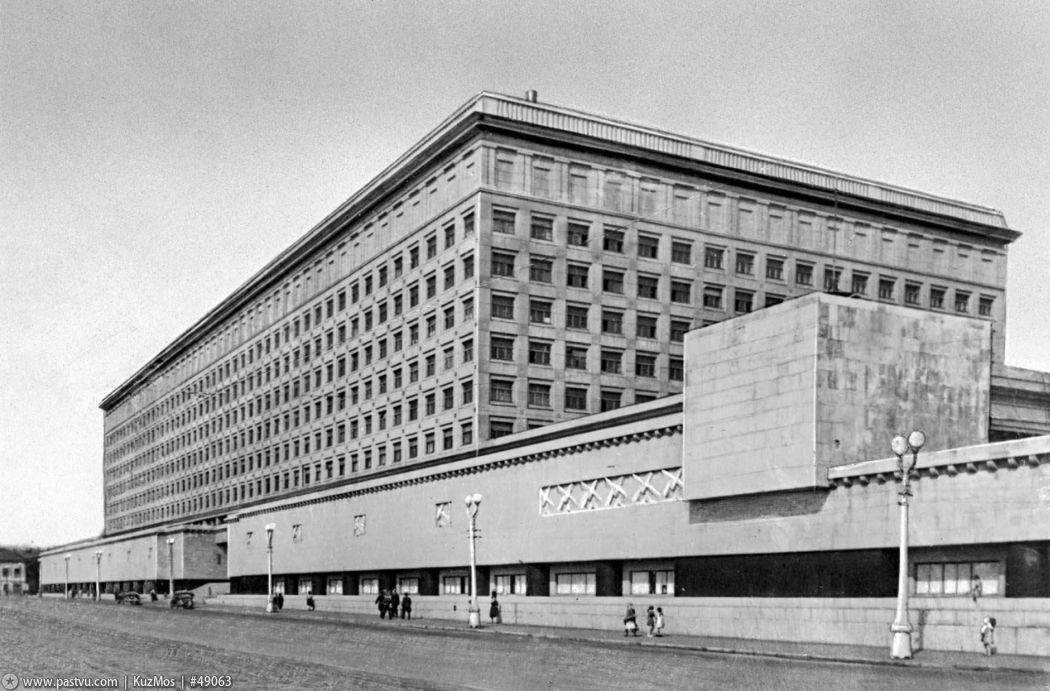 Военная академия РККА им. Фрунзе на Девичьем поле (1931; совместно с Мунцем В. О.)
Московский календарь 2014
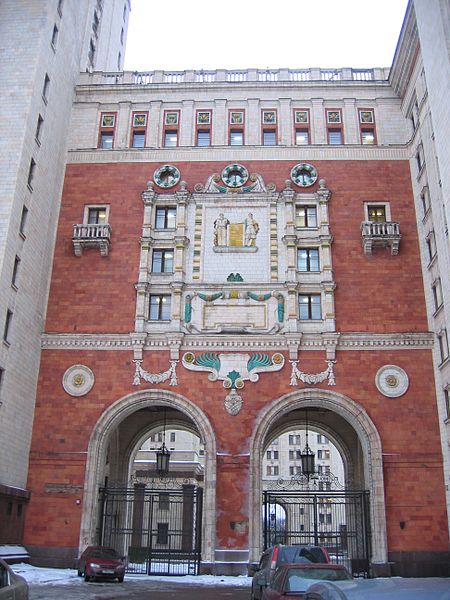 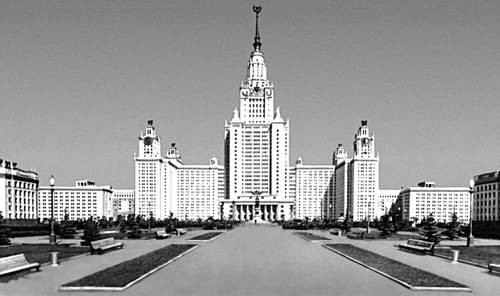 Московский государственный университет на Ленинских горах
Московский календарь 2014
19 марта – 135 лет со дня рождения советского архитектора Григория Борисовича Бархина (1880-1969)
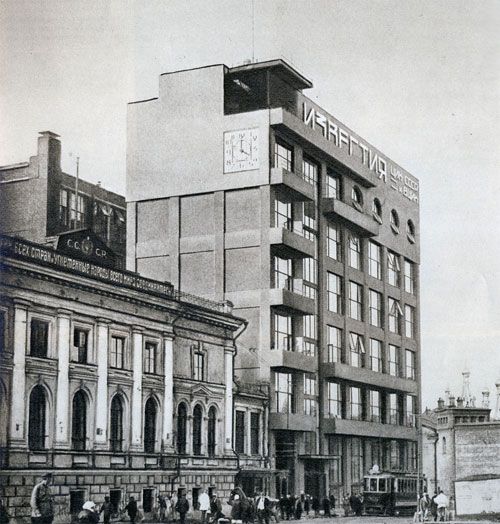 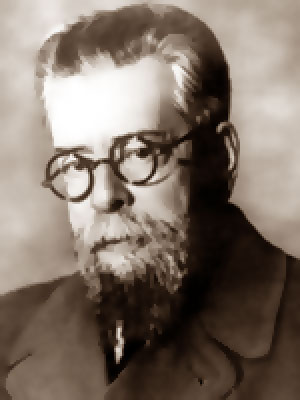 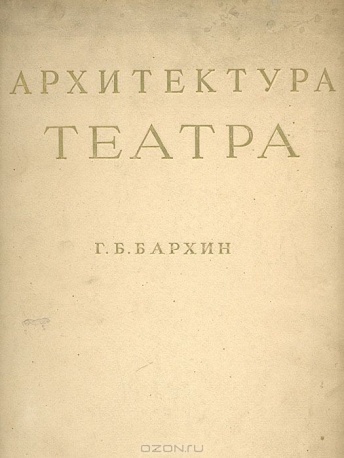 Здание газеты «Известия» в Москве (1925—1927)
Московский календарь 2014
31 марта – 675 лет со дня кончины Великого князя Ивана Даниловича (Калиты) (1288-1340)
При Иване Калите в Московском Кремле были построены белокаменные Успенский собор (первоначальный храм не сохранился), Собор Спаса на Бору (снесен в 1933 году), Архангельский собор (первоначальный храм не сохранился), церковь Иоанна Лествичника (первоначальный храм не сохранился) и новый дубовый Московский Кремль (первоначальное сооружение, естественно, не сохранилось).
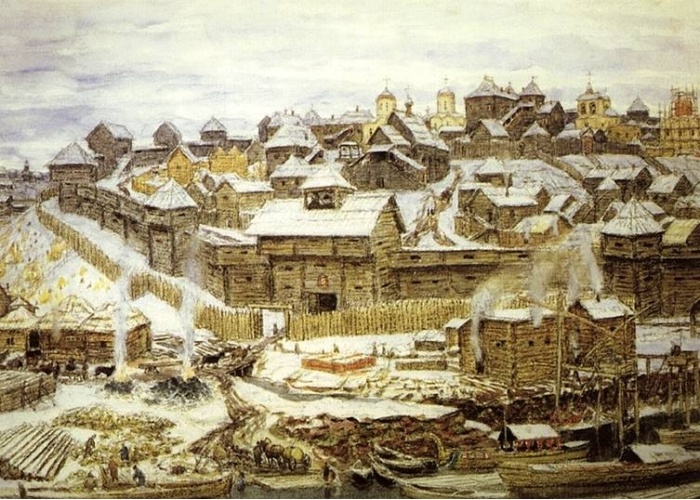 Московский календарь 2014
Апрель
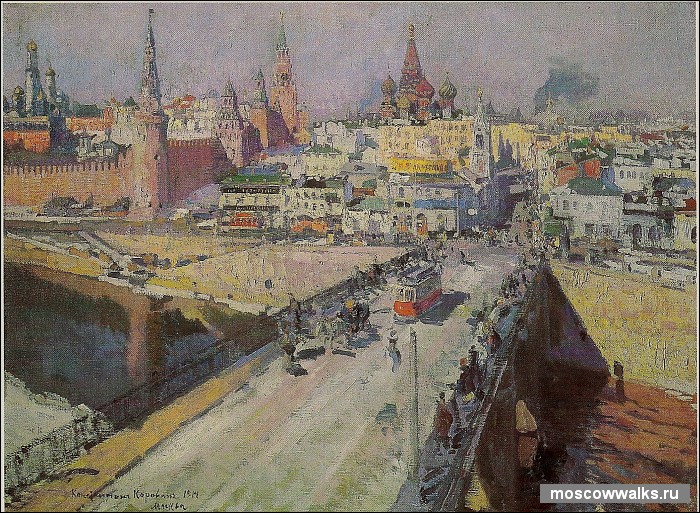 Константин Коровин. Мосворецкий мост. 1914 г
Московский календарь 2014
3 апреля – 95 лет со дня рождения Юрия Марковича Нагибина (1920-1994)
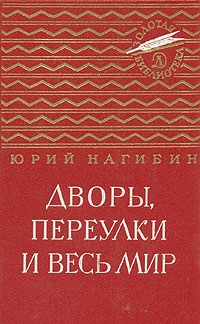 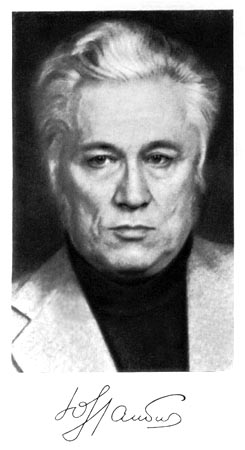 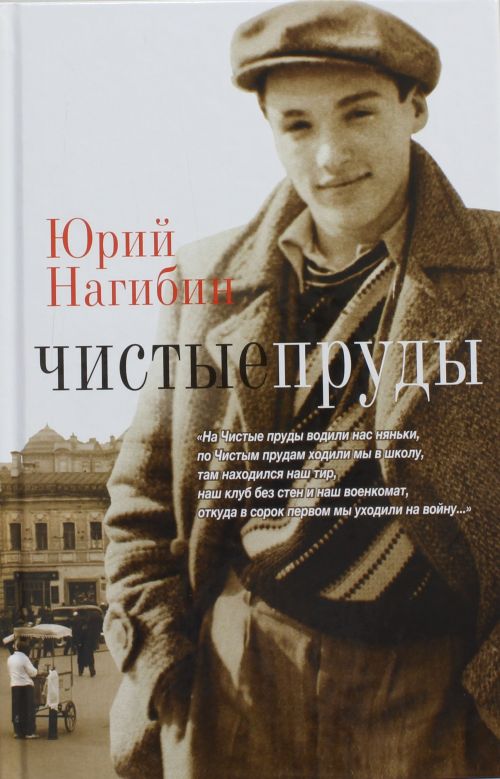 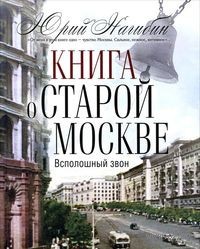 Московский календарь 2014
19 апреля -  75 лет спортивному обществу «Спартак» (1935)
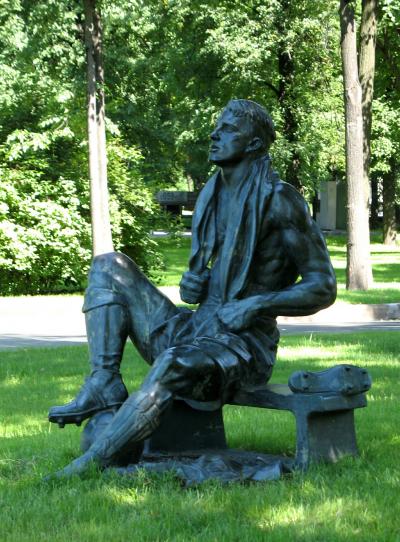 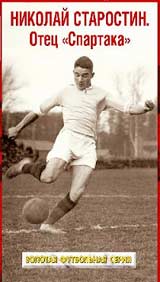 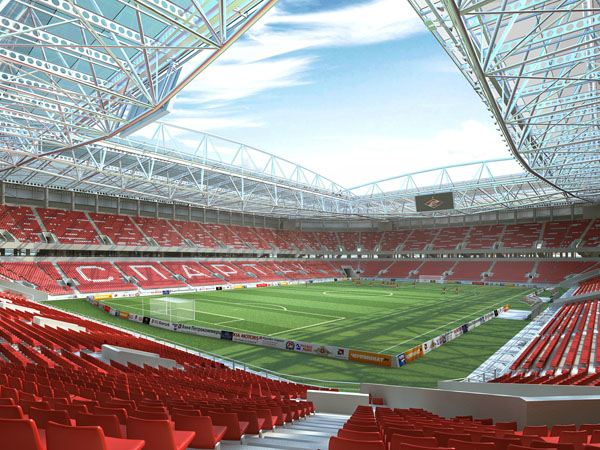 Макет стадиона «Спартак» в Тушино
Памятник Николаю Старостину 
в Лужниках
Московский календарь 2014
Май
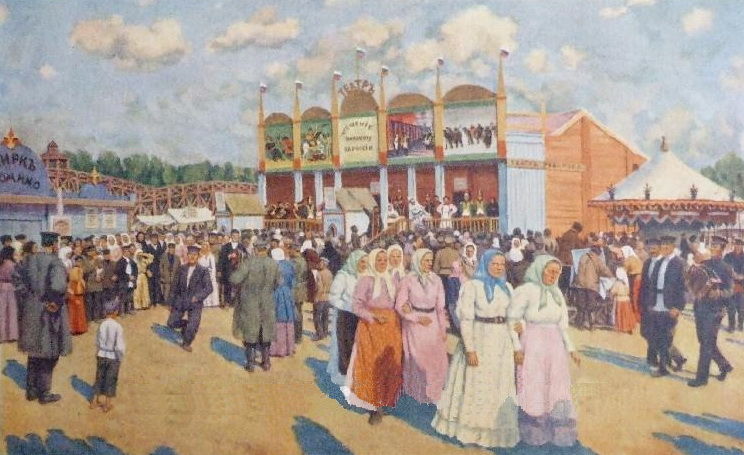 Константин Юон. Гуляние на Девичьем поле.
Московский календарь 2014
7 мая – 175 лет со дня рождения русского композитора Петра Ильича Чайковского (1840-1893)
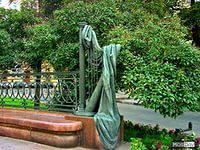 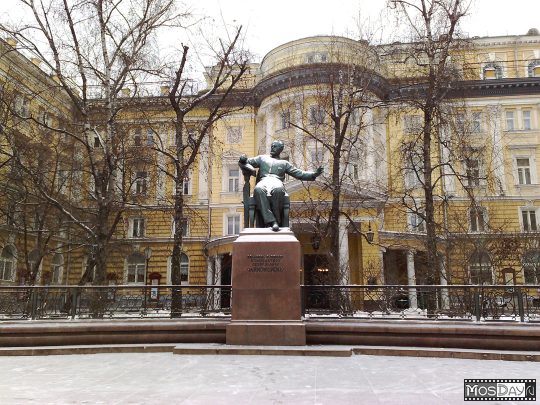 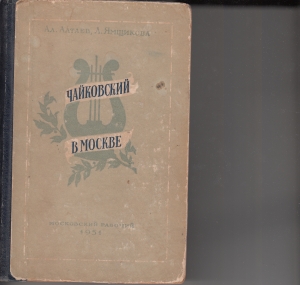 Московский календарь 2014
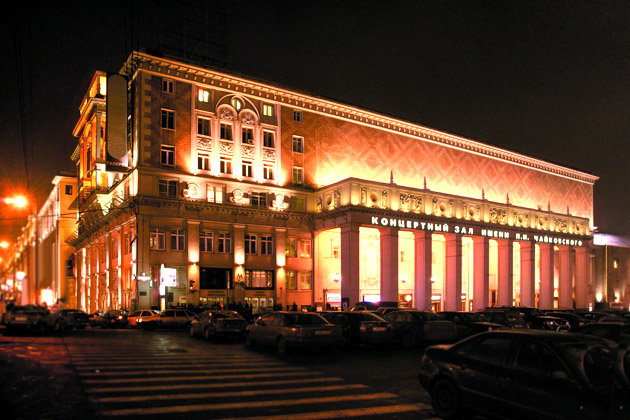 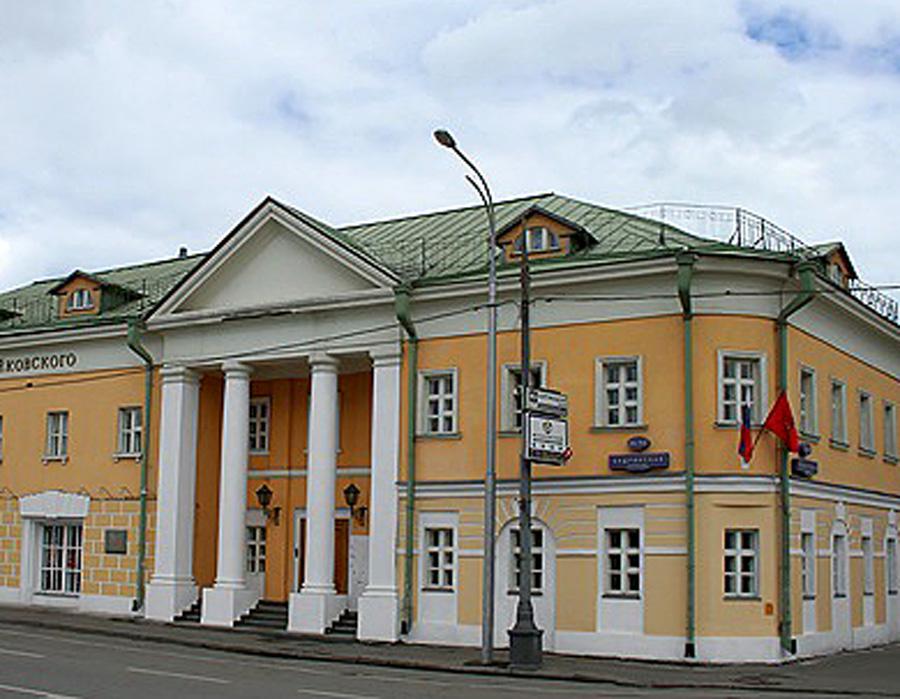 Московский календарь 2014
8 мая – 245 лет со дня рождения поэта Василия Львовича Пушкина(1770-1830)
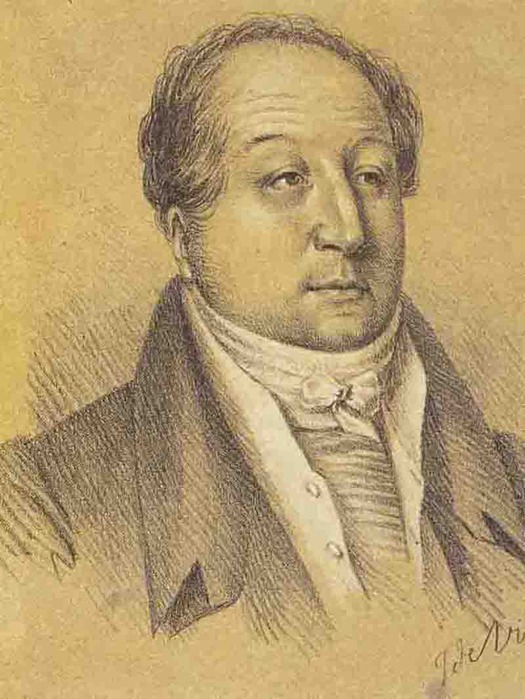 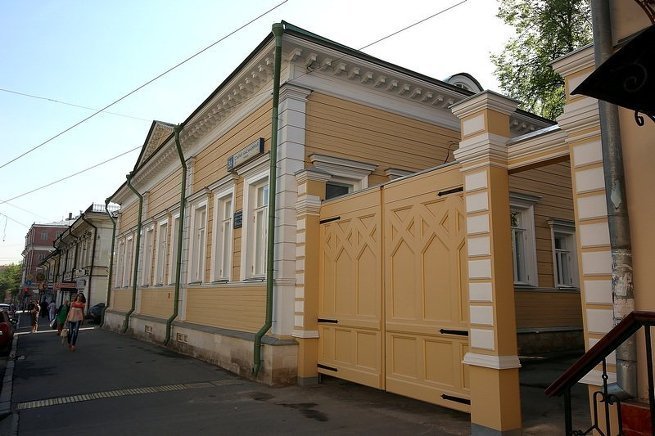 http://shagau.ru/2013/11/30/dom-muzej-vasiliya-lvovicha-pushkina-na-staroj-basmannoj-ulice/
Московский календарь 2014
9 мая – 70 лет Победы в Великой Отечественной войне
Москва в годы Великой Отечественной войны 
Память о Великой Отечественной войне в Москве
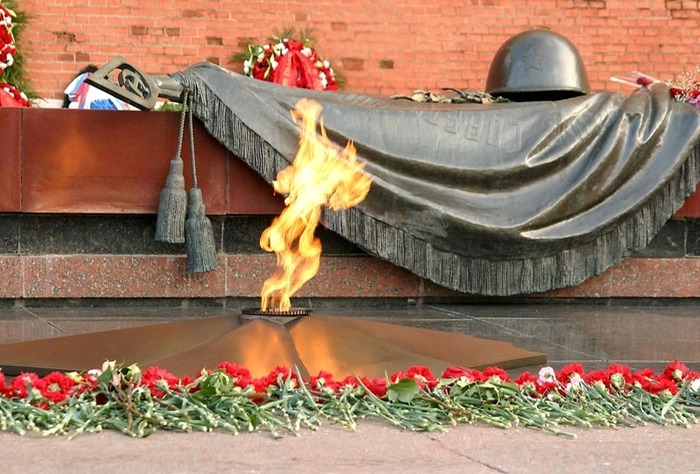 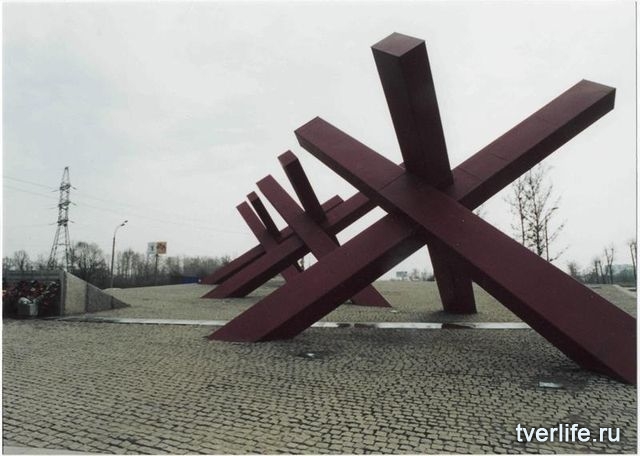 Московский календарь 2014
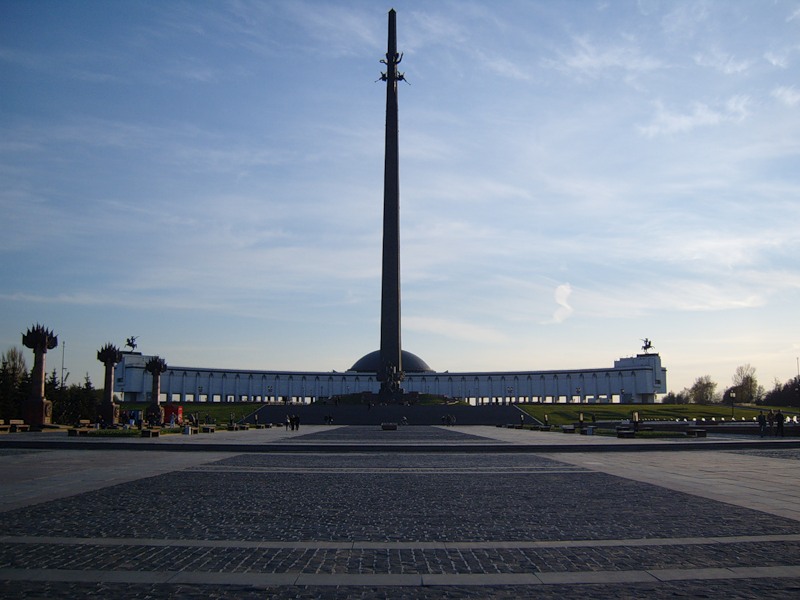 Московский календарь 2014
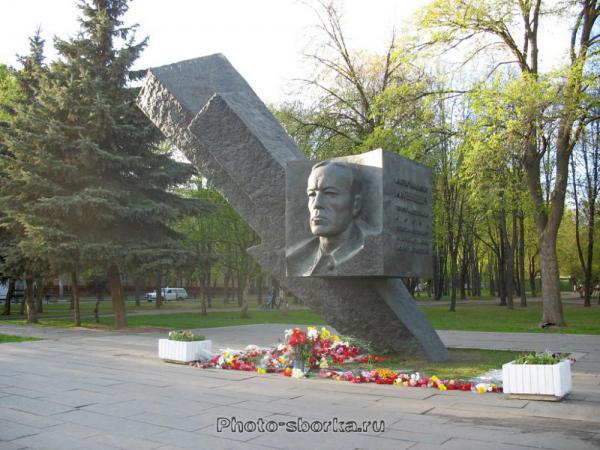 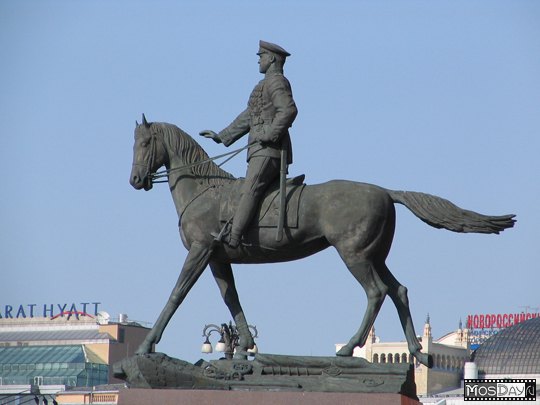 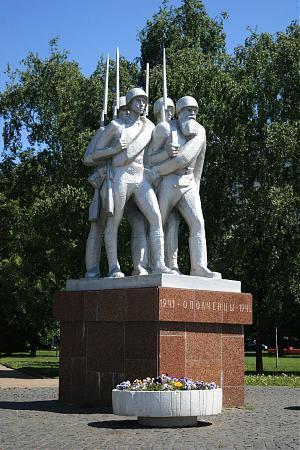 Московский календарь 2014
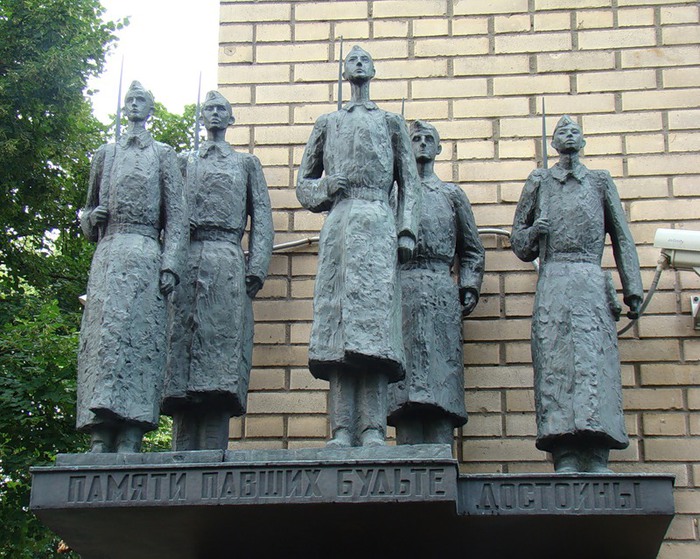 Московский календарь 2014
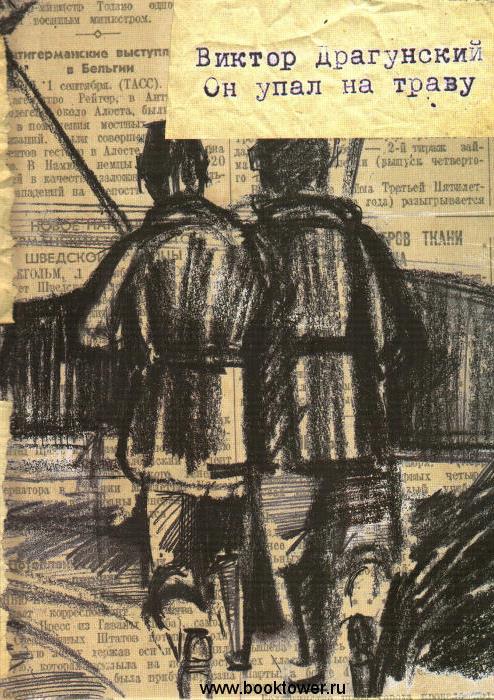 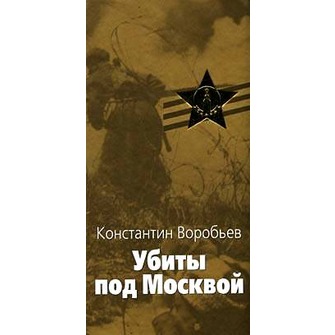 Московский календарь 2014
15 мая – 80 лет Московскому метрополитену (1935)
Московский календарь 2014
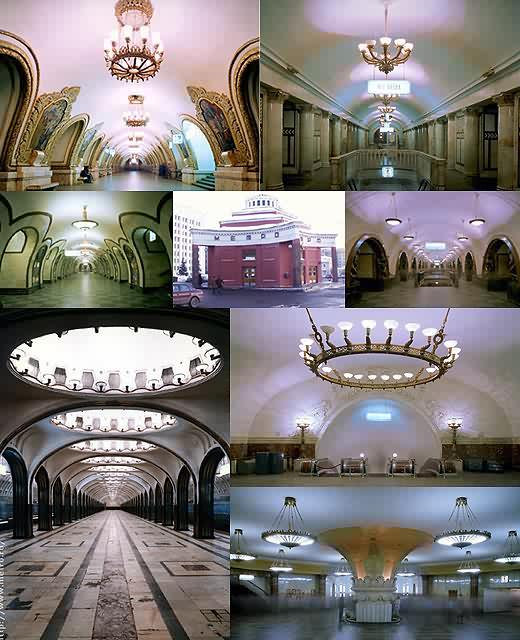 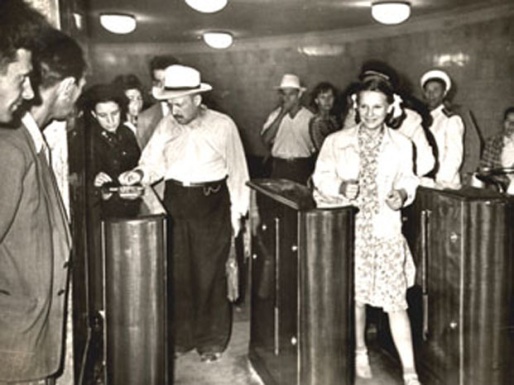 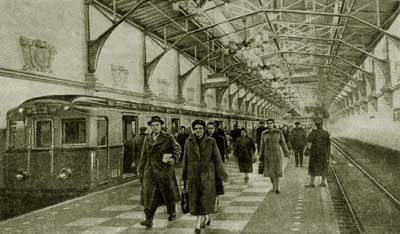 Московский календарь 2014
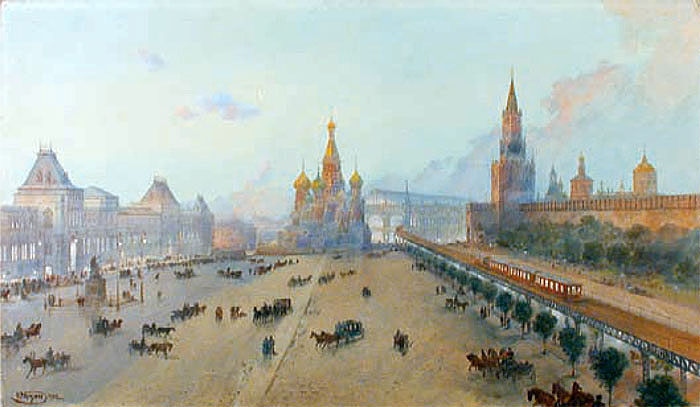 Один из первых проектов метро предполагал строительство эстакад на Красной площади
Московский календарь 2014
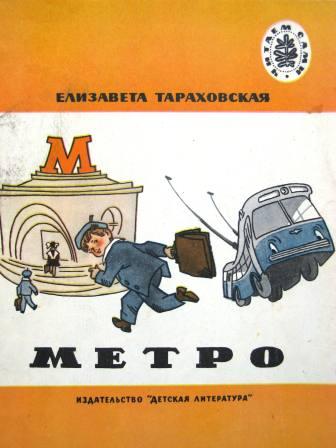 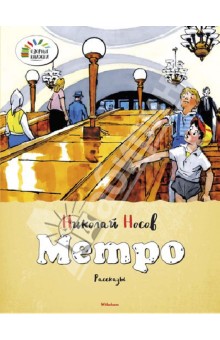 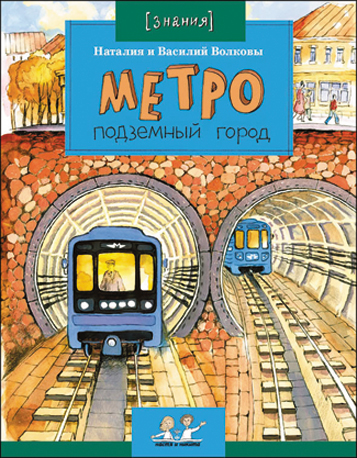 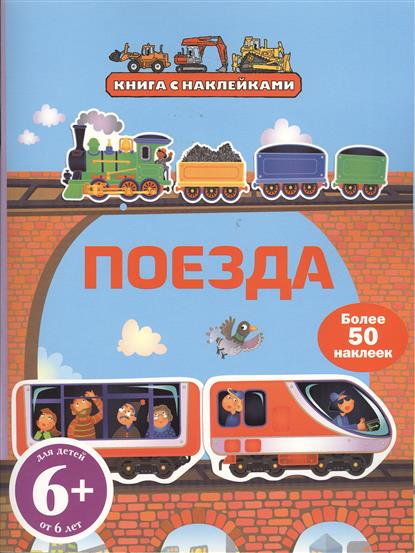 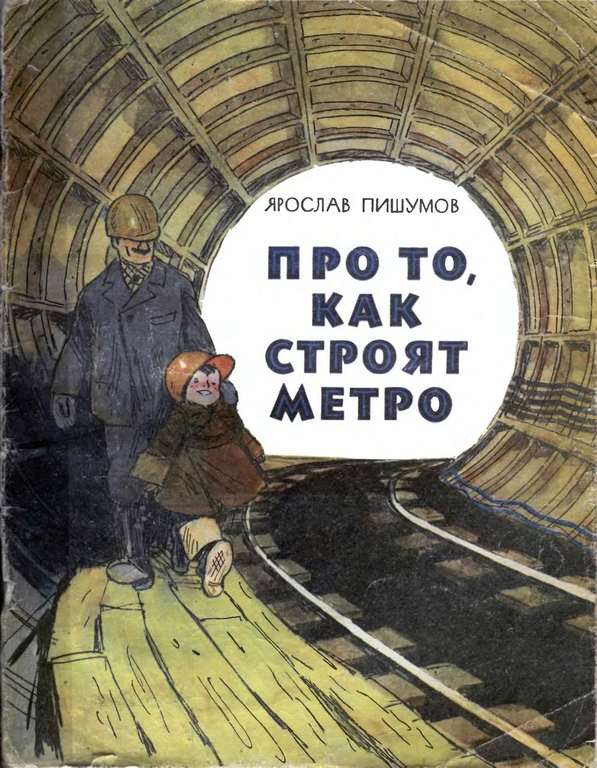 Московский календарь 2014
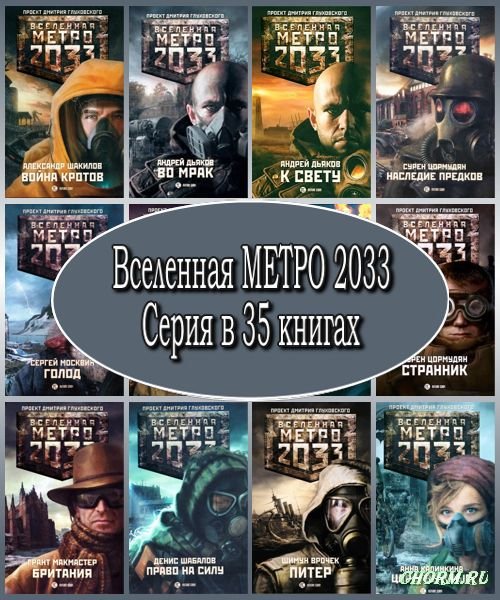 Московский календарь 2014
24 мая – 185 лет со дня рождения художника Алексея Кондратьевича Саврасова (1830-1897)
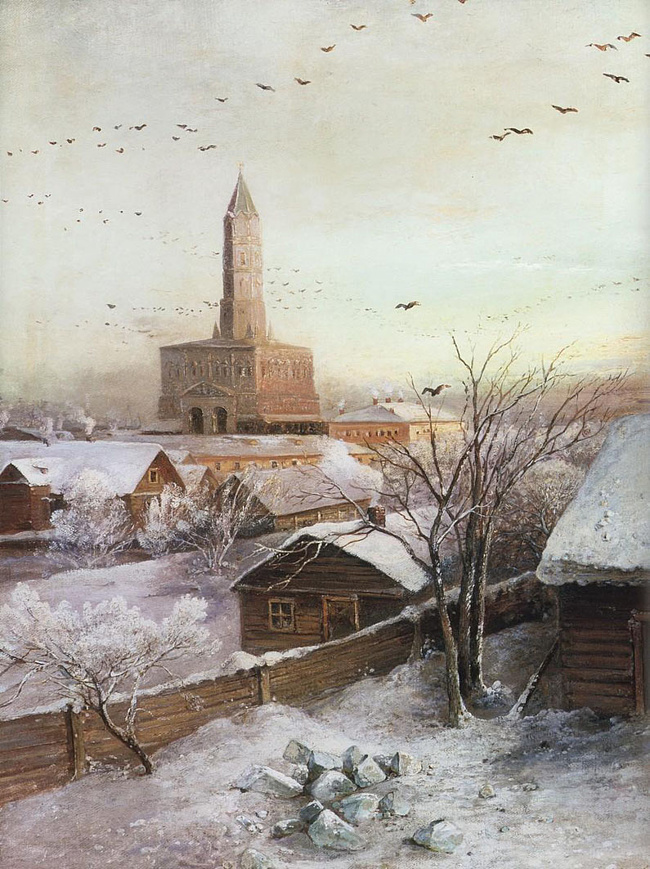 Сухарева башня. 1872 г.
Московский календарь 2014
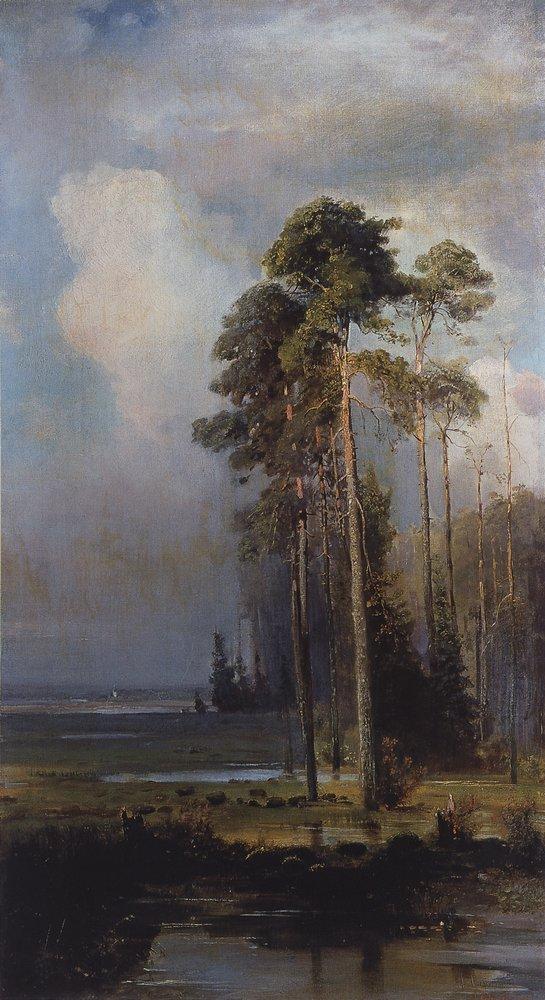 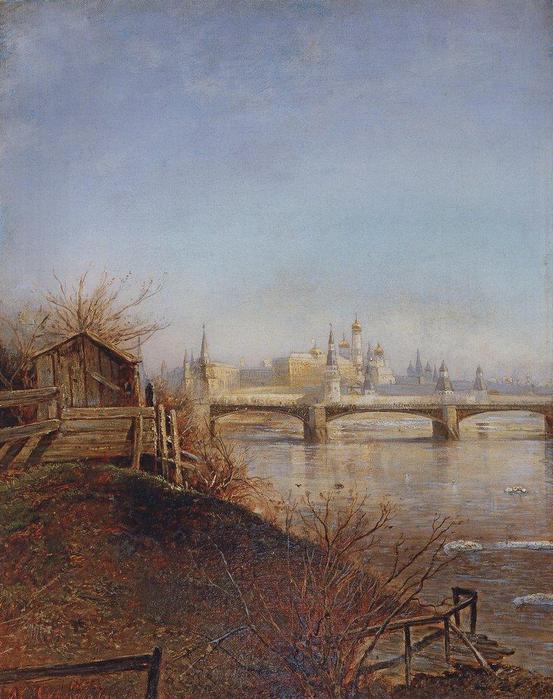 Вид на Московский Кремль. Весна. 1873 г.
Осень. Сокольники, 1880-1890-е
Московский календарь 2014
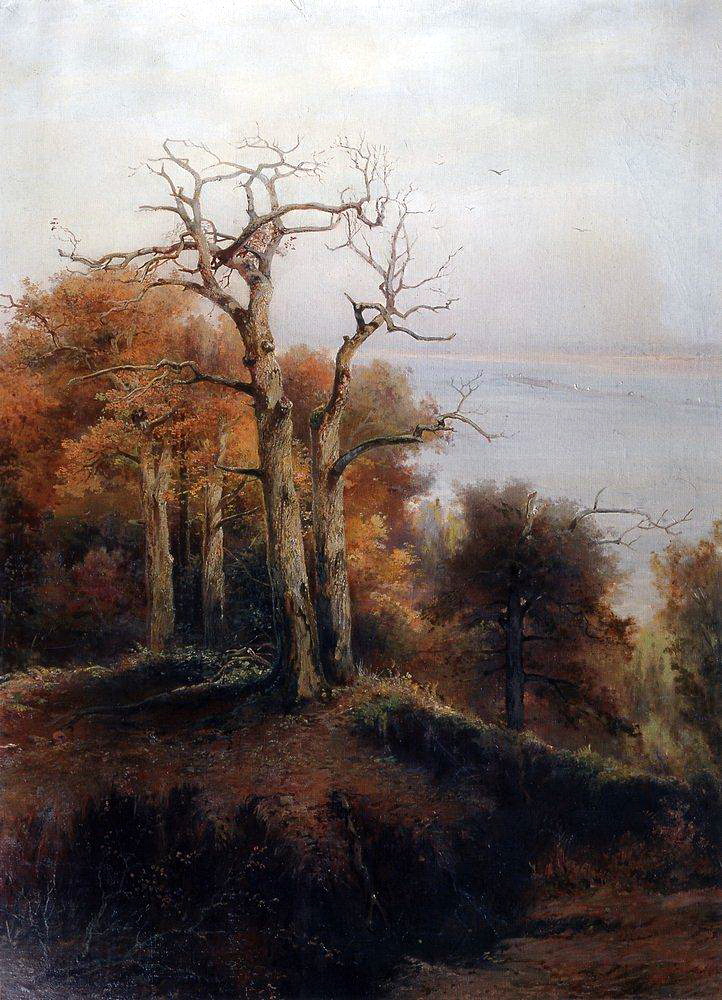 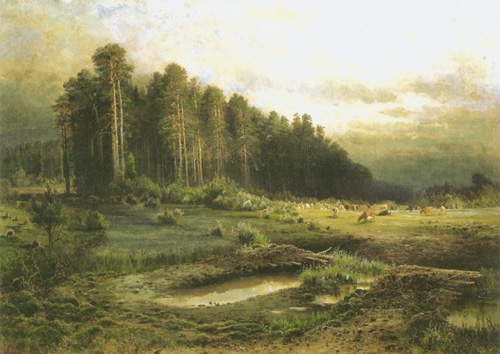 Лосиный остров
Осенний лес. Кунцево. Проклятое место, 1872
Московский календарь 2014
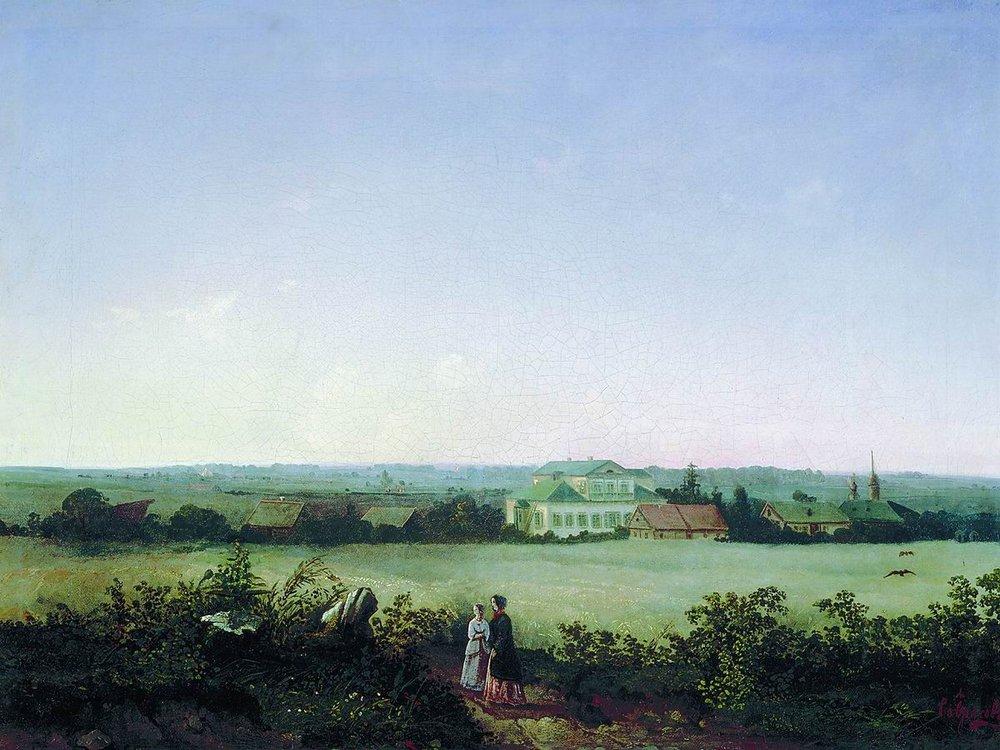 Вид в окрестностях Москвы с усадьбой и двумя женскими фигурами
Московский календарь 2014
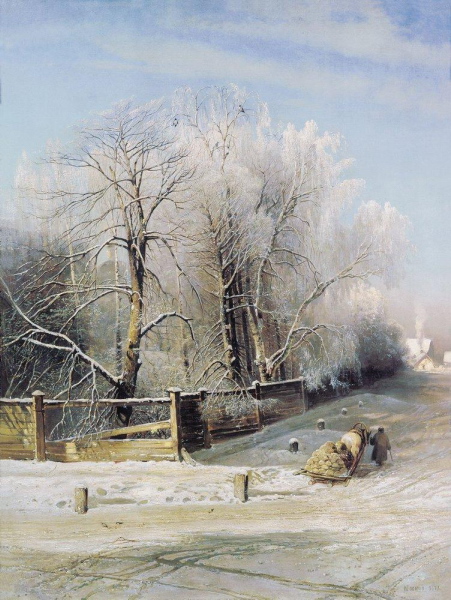 Зимний пейзаж. Москва. 1873
Московский календарь 2014
24 мая – 110 лет со дня рождения писателя Михаила Александровича Шолохова (1905-1985)
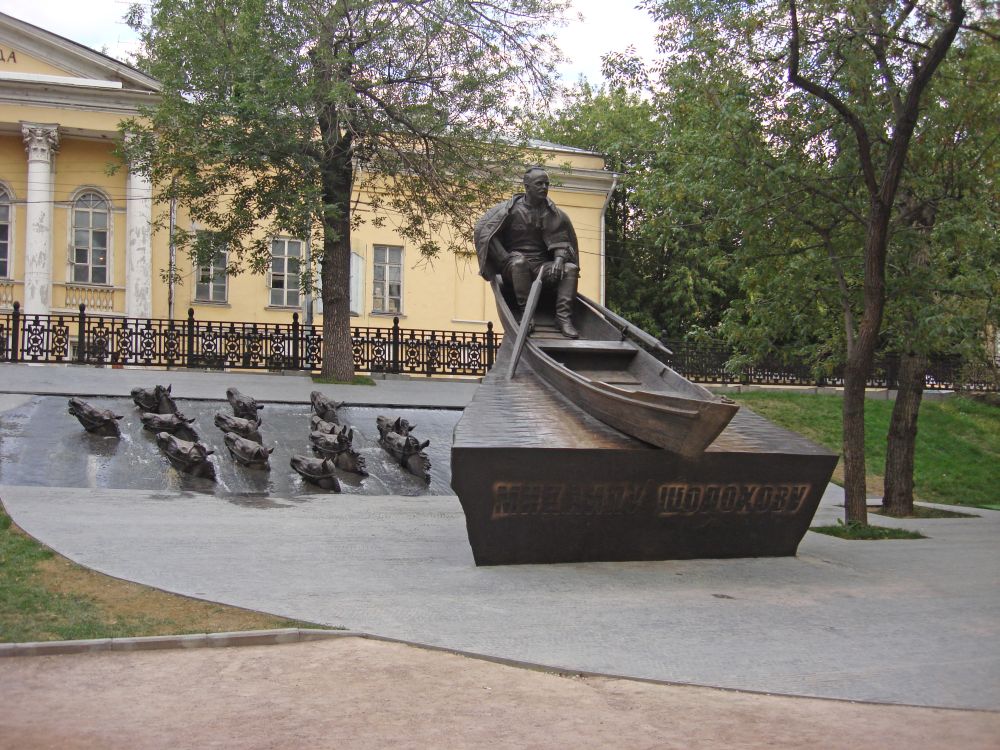 Московский календарь 2014
24 мая – 75 лет со дня рождения поэта Иосифа Александровича Бродского (1940-1996)
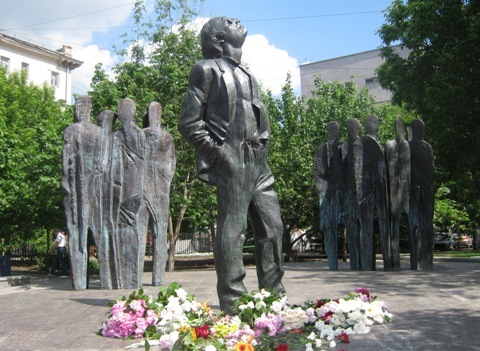 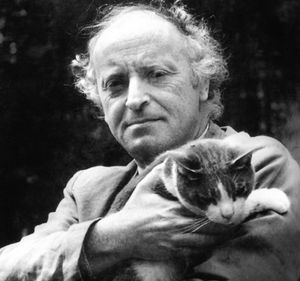 Московский календарь 2014
26 мая – 135 лет со дня открытия памятника Александру Сергеевичу Пушкину работы А.М.Опекушина (1880)
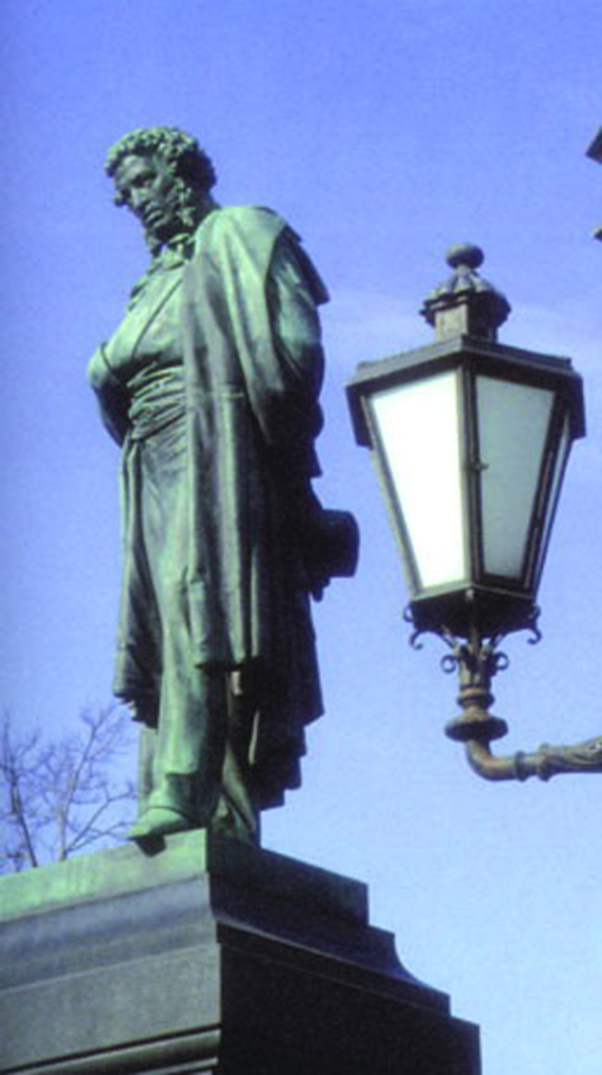 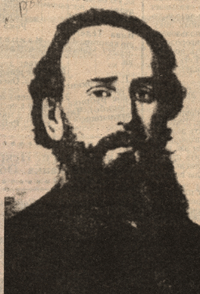 Московский календарь 2014
Июнь
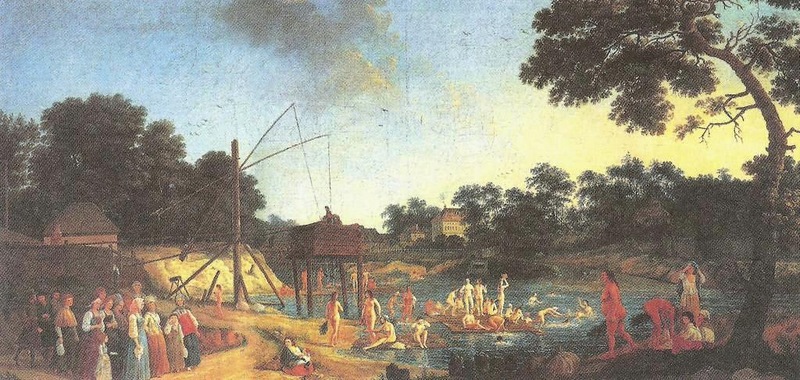 Жерар Делабарт. Вид Серебренических бань в Москве. 1790-е гг.
Московский календарь 2014
14 июня – 180 лет со дня рождения русского композитора, пианиста, дирижёра, создателей Московской консерватории Николая Григорьевича Рубинштейна (1835-1881)
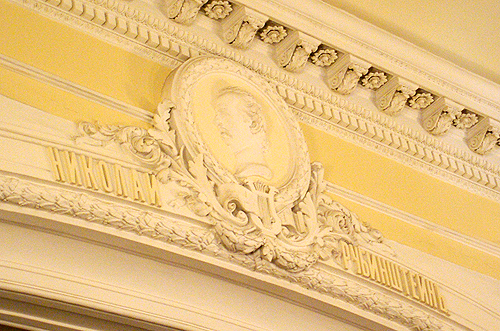 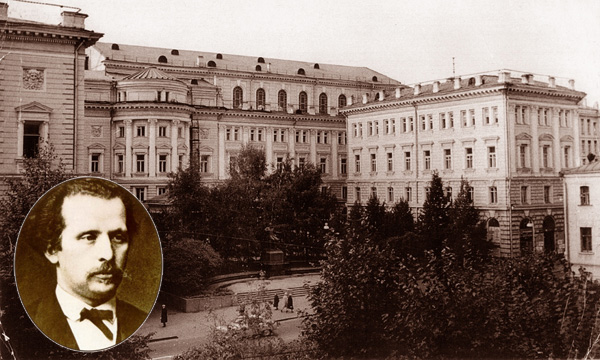 Московский календарь 2014
24 июня – 70 лет со дня  парада Победы на Красной площади (1945)
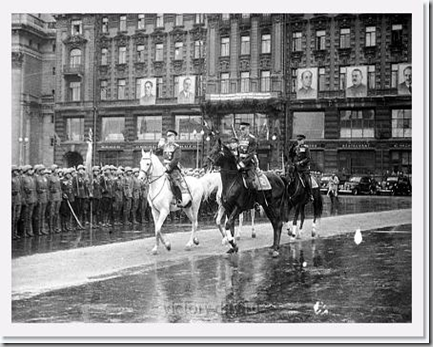 Московский календарь 2014
Июль
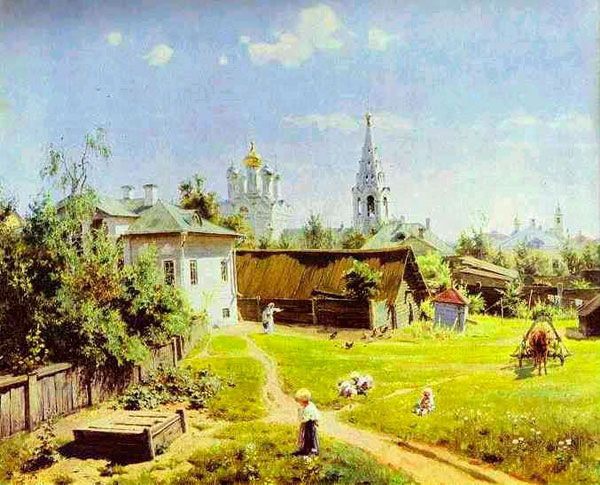 Василий Поленов. Московский дворик. 1878 г.
Московский календарь 2014
19 июля по 3 августа 1980 года в Москве проходили игры ХХII Олимпиады
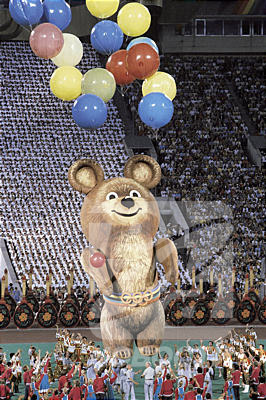 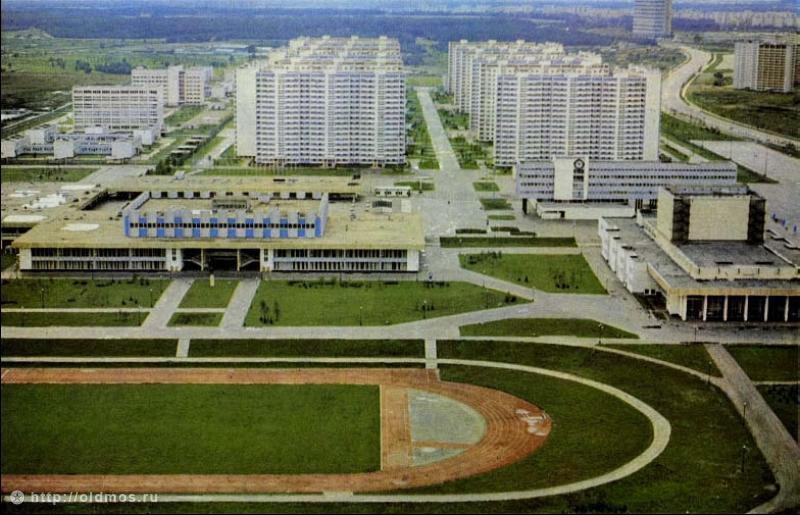 Московский календарь 2014
25 июля - 35 лет как не стало Владимира Семёновича Высоцкого (1938-1980)
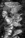 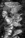 Московский календарь 2014
Август
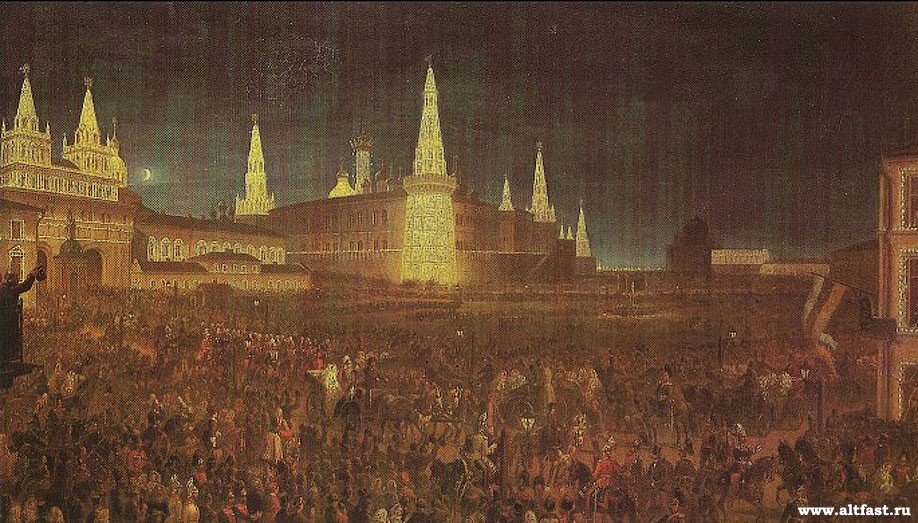 Густав Шварц. Иллюминация Воскресенских ворот и Кремля в 1856 г.В августе 1856 г. в Москве торжественно проходила коронация императора
 Александра II
Московский календарь 2014
25 августа – 485 лет со дня рождения Ивана IV Васильевича (Грозного) (1530-1584)
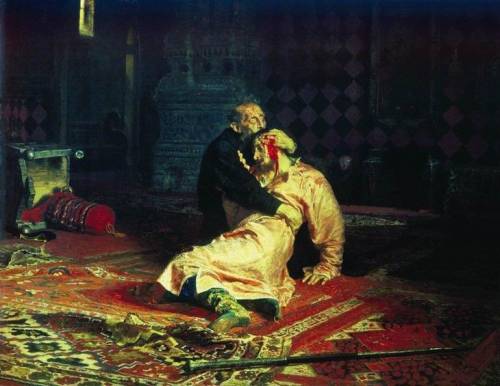 Московский календарь 2014
Что сохранилось в Москве со времени правления Ивана (IV) Васильевича?
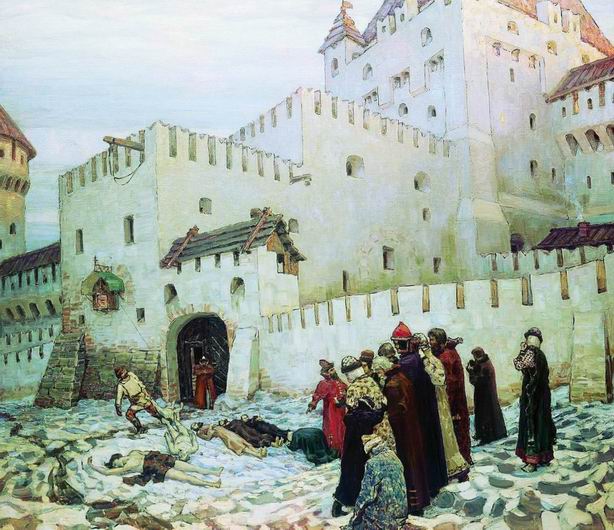 А.Васнецов. Московский застенок. Конец XVI века (Константино-Еленинские ворота московского застенка на рубеже XVI и XVII веков)
Московский календарь 2014
В честь рождения Ивана Грозного
Первый в России каменный шатровый храм в честь Вознесения Господня, построенный князем Василием III в честь рождения сына Ивана, будущего самодержца.Церковь Вознесения в Коломенском (1530-1532). В летописи говорится: "Бе же церковь та вельми чюдна высотою и красотою и светлостью, такова не бывша прежде всего на Руси". Храм Вознесения был построен в честь рождения будущего русского царя Ивана IV Грозного на высоком берегу Москвы-реки.
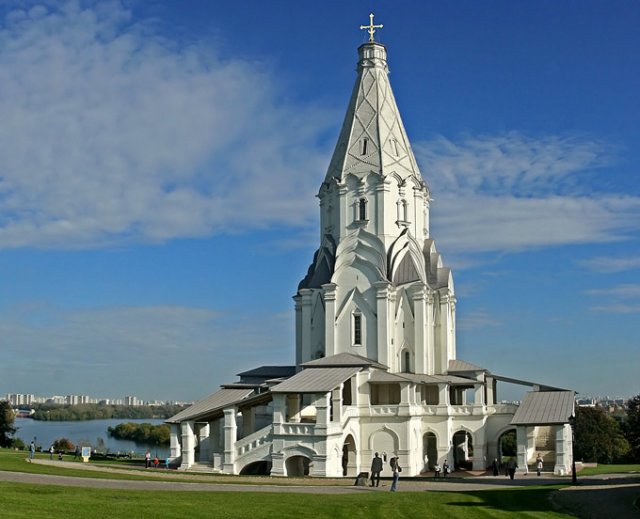 Московский календарь 2014
Храм Покрова Божией Матери (собор Василия Блаженного) - главный храм Красной площади. 
Построен в середине XVI века (1555 – 1561гг.) по указу Ивана Грозного в честь взятия Казанского ханства. 
1 октября 1552 года, в праздник Покрова Божией Матери, начался штурм Казани, который закончился победой русского войска. Вокруг центрального шатра расположены восемь куполов, ни один из которых не повторяет другой по форме и рисунку. Архитекторы Постник Яковлев и Барма. Современную цветную окраску собор получил в XVII веке, первоначально был белым.
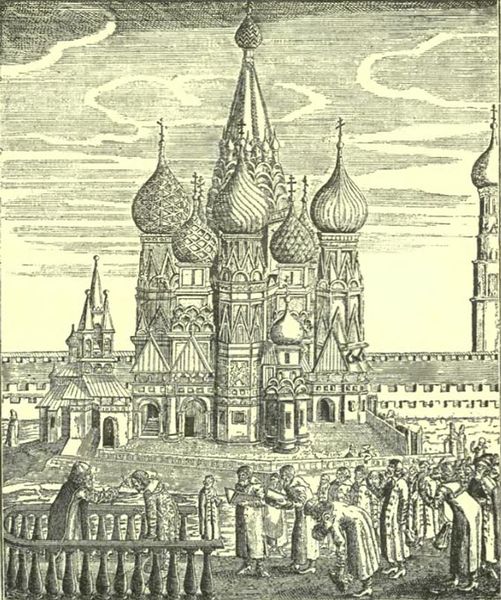 Московский календарь 2014
28 августа – 90 лет со дня рождения писателя Юрия Валентиновича Трифонова (1925-1981)
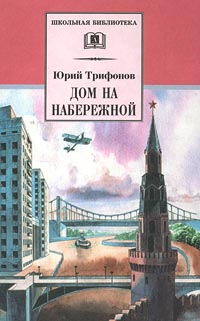 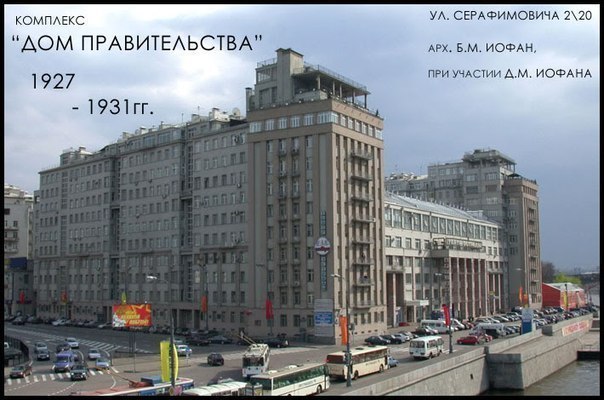 Московский календарь 2014
30 августа – 155 лет со дня рождения художника Исаака Ильича Левитана (1860-1900)
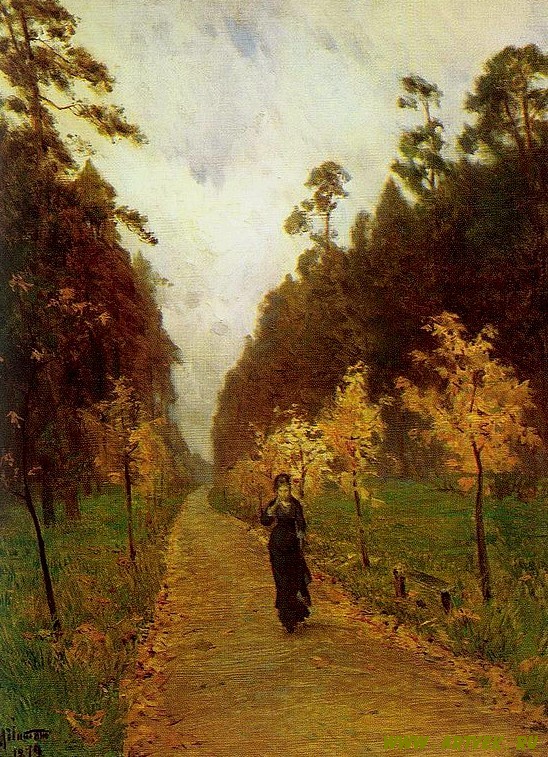 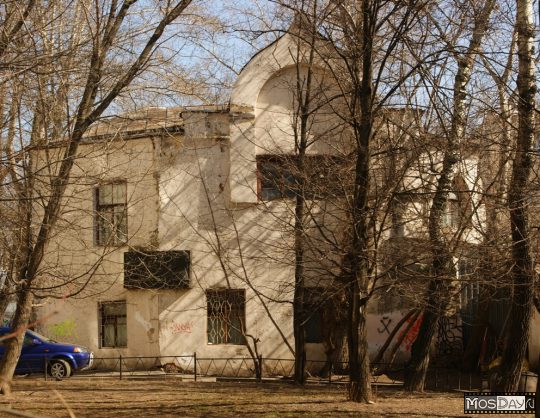 Дом-мастерская Левитана в 
Большом Трёхсвятительском переулке
Московский календарь 2014
«Осенний день. Сокольники»
22 августа – 125 лет со дня рождения советского архитектора Константина Степановича Мельникова (1890-1974)
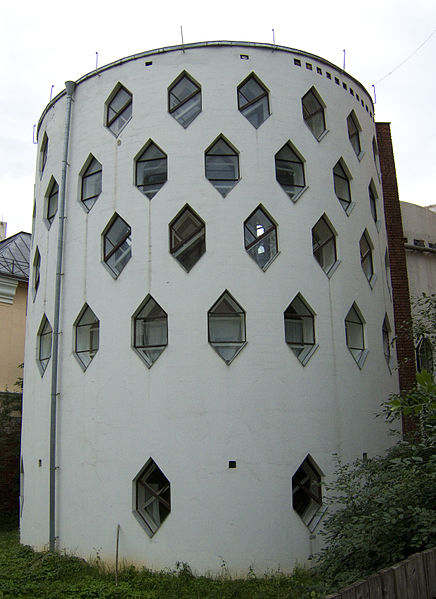 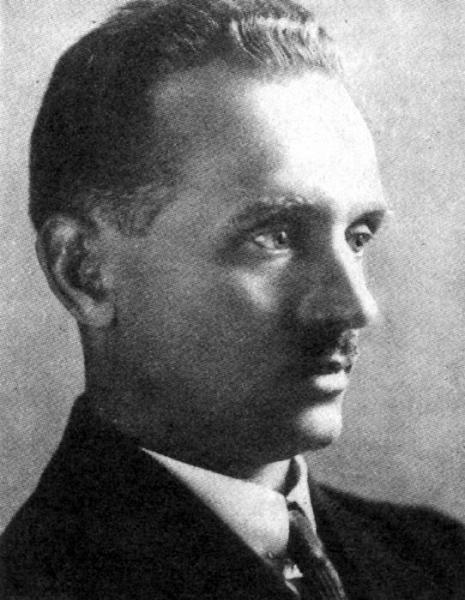 Дом-мастерская, Москва, Кривоарбатский переулок, 10
Московский календарь 2014
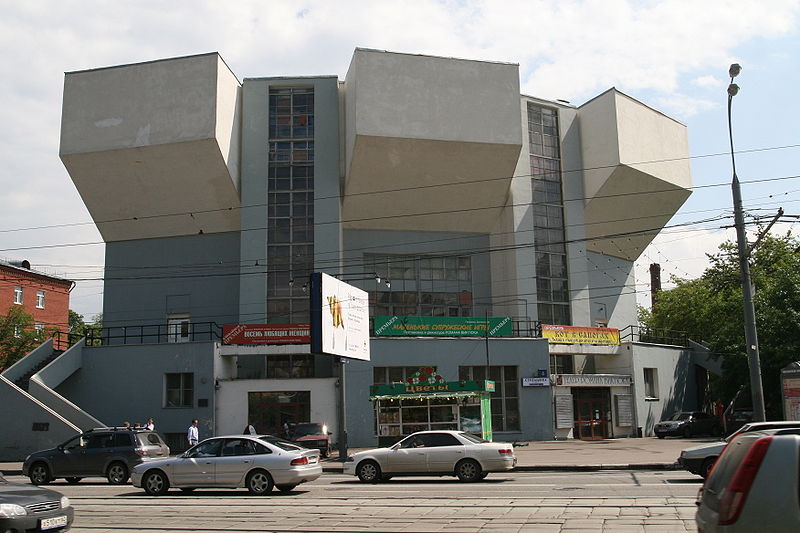 Дом культуры им. И. В. Русакова, 
Москва, ул. Стромынка, 6
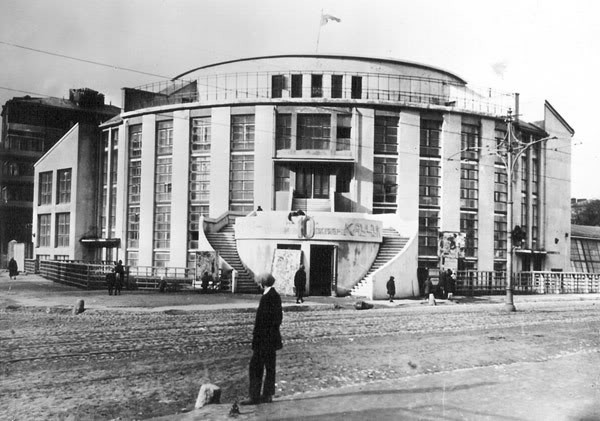 Дом культуры химиков завода «Каучук», 
Москва, ул. Плющиха, 64
Московский календарь 2014
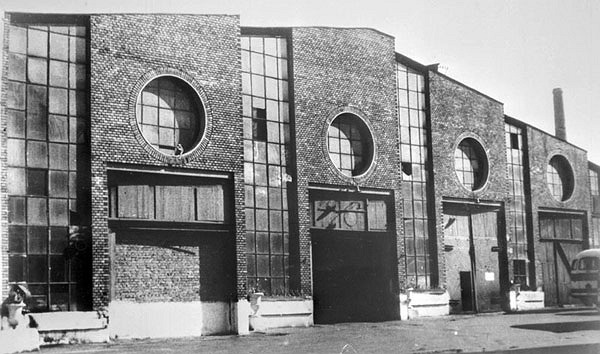 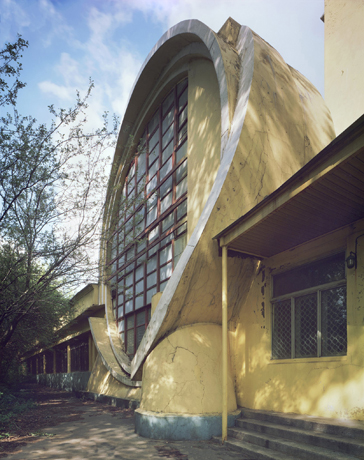 1934—1936 — Гараж Госплана
Московский календарь 2014
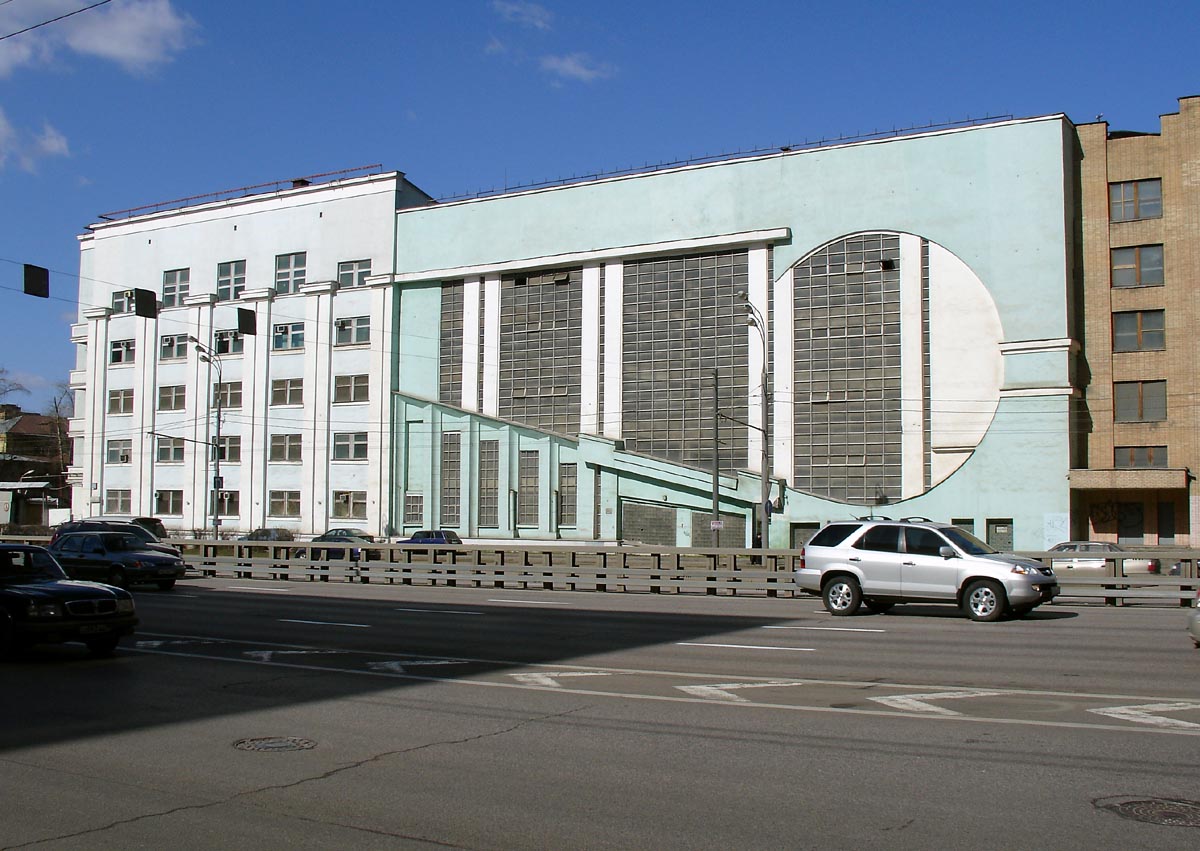 1933—1934 — Гараж «Интуриста»
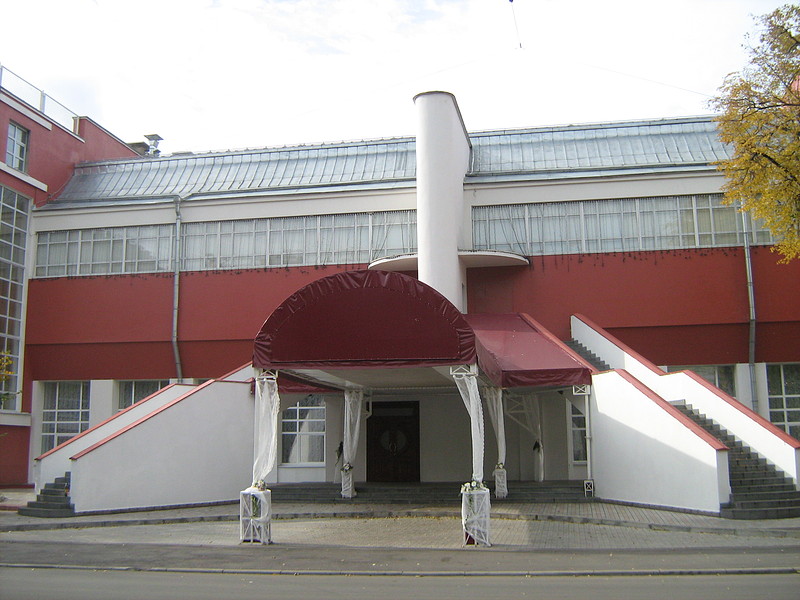 Клуб фабрики «Свобода», Москва, ул. Вятская, 41
Московский календарь 2014
Сентябрь
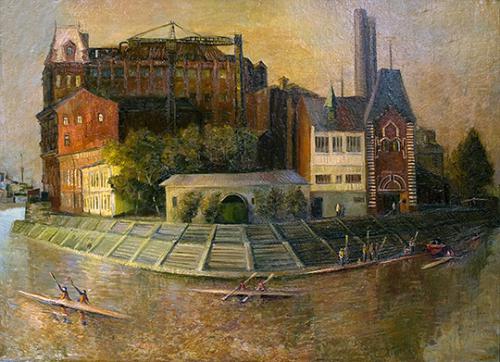 Ярослава Каплан. Осенью на Москве-реке. 1979 г.
Московский календарь 2014
8 сентября – 635 лет со дня  Куликовской битвы (1380)
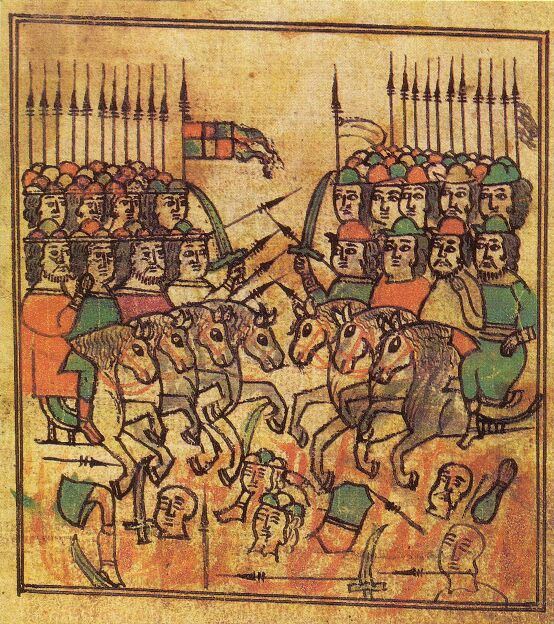 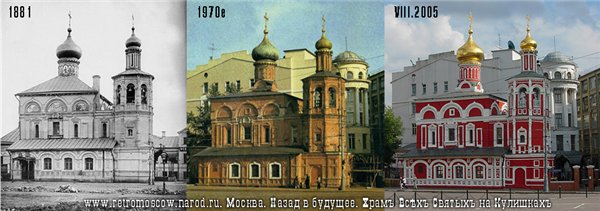 Московский календарь 2014
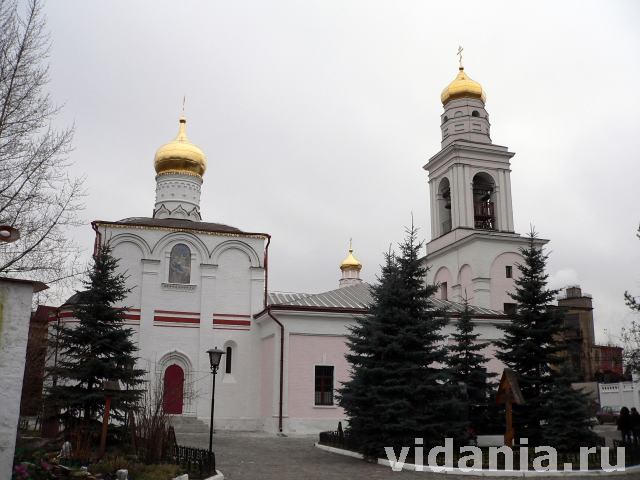 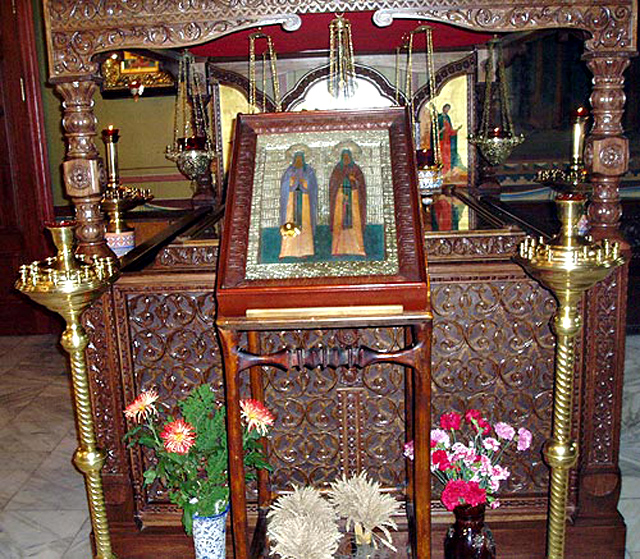 В церкви Рождества Богородицы, что в Старом Симонове, пребывают мощи преподобных Пересвета и Осляби
Московский календарь 2014
16 сентября – 270 лет со дня рождения полководца Михаила Илларионовича Кутузова (1745-1813)
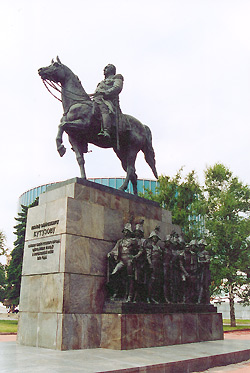 Памятник героям Отечественной войны 1812 года скульптора Н. В. Томского, установленный перед зданием музея в 1973 году
Московский календарь 2014
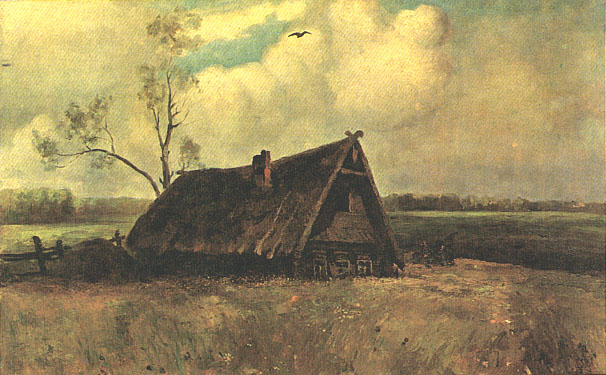 Алексей Кондратьевич Саврасов. Изба, в которой проходил знаменитый «совет в Филях», где было принято решение оставить Москву наступавшим частям Наполеона
Московский календарь 2014
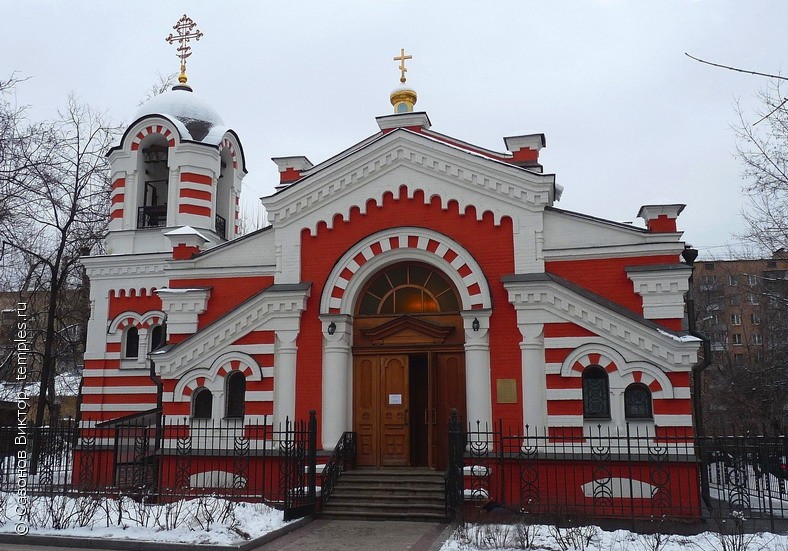 Михаило-Архангельская церковь при Кутузовской избе в Москве
Московский календарь 2014
29 сентября – 195 лет со дня рождения историка, археолога Ивана Егоровича Забелина (1820-1909)
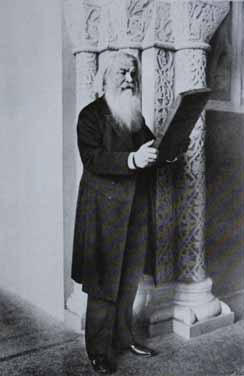 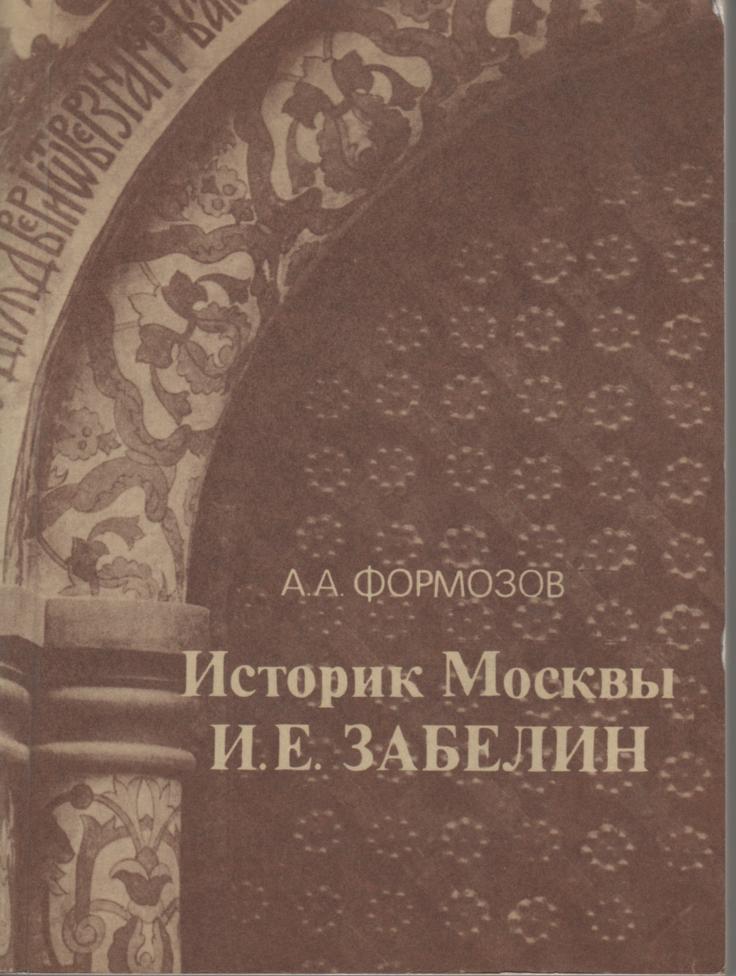 Московский календарь 2014
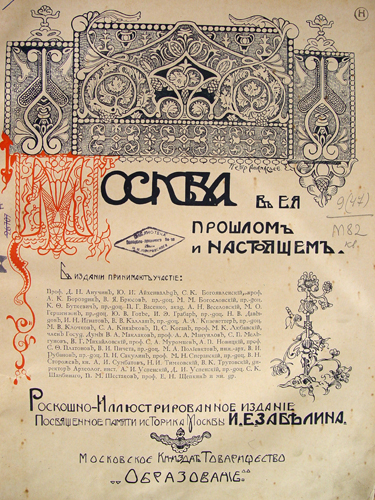 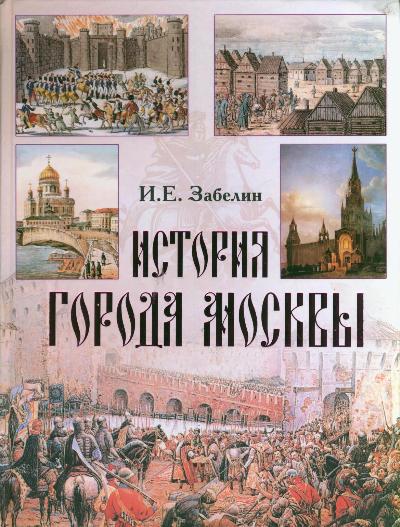 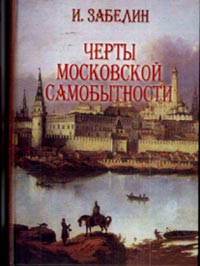 Московский календарь 2014
Октябрь
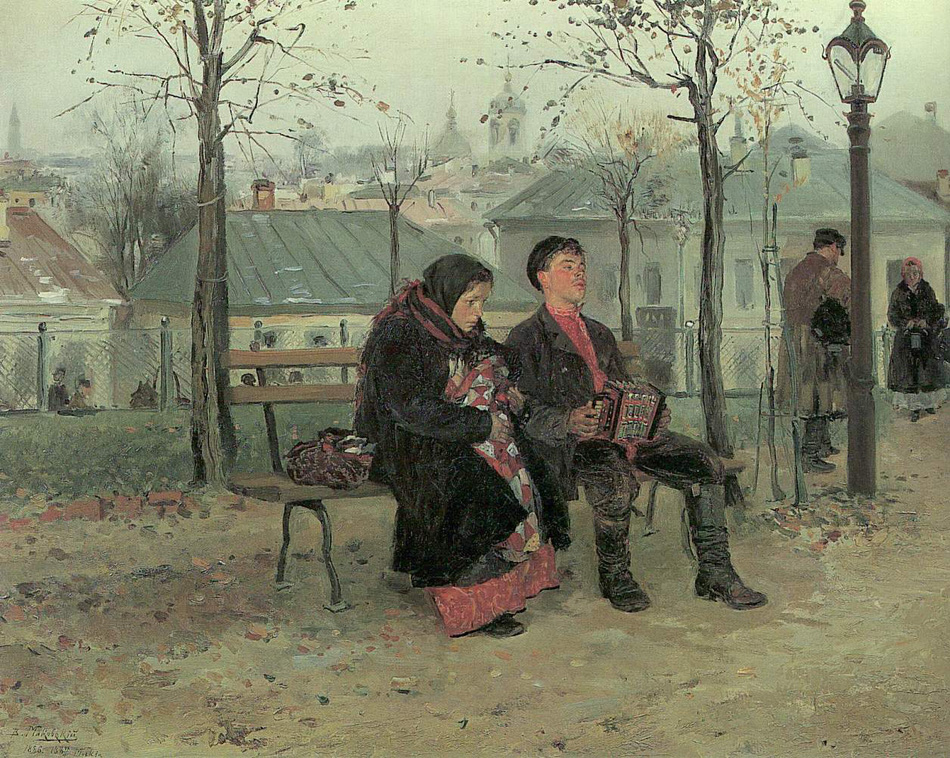 Владимир Маковский. На бульваре. 1886-1887 гг.
Московский календарь 2014
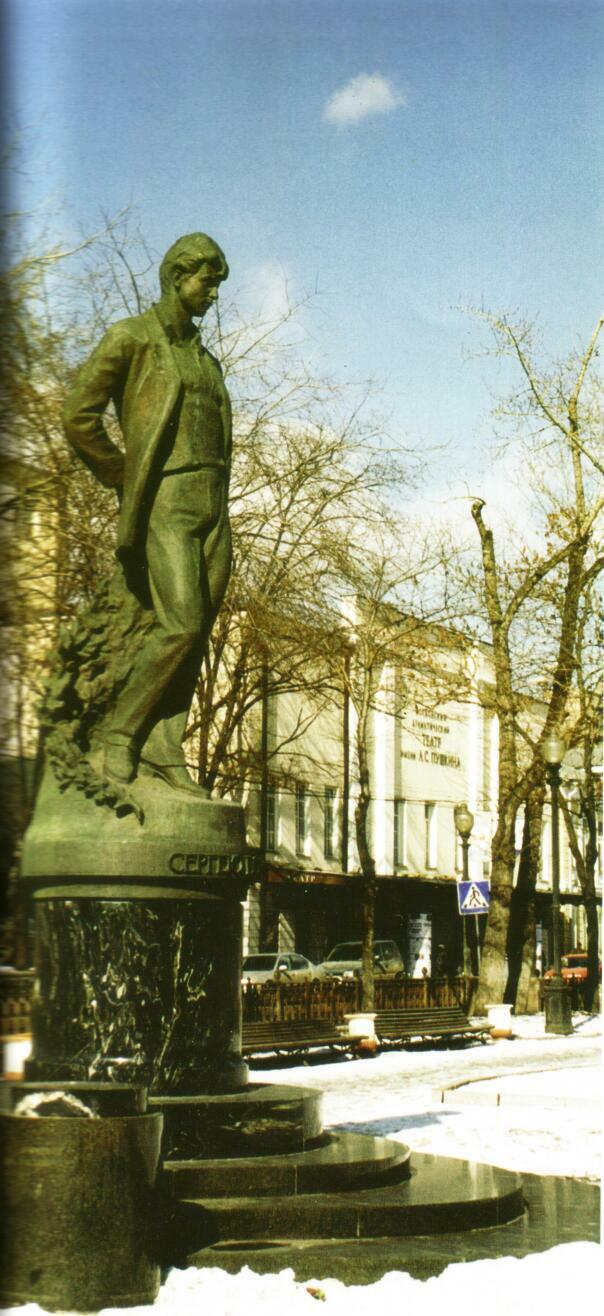 3 октября – 115 лет со дня рождения поэта Сергея Александровича Есенина (1895-1925)
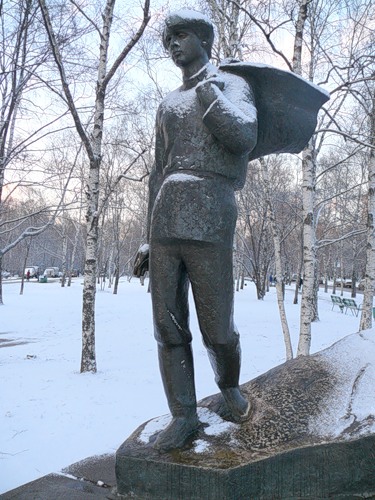 Московский календарь 2014
12 октября – 665 лет со дня рождения Великого князя московского и владимирского Дмитрия Донского (1350-1389)
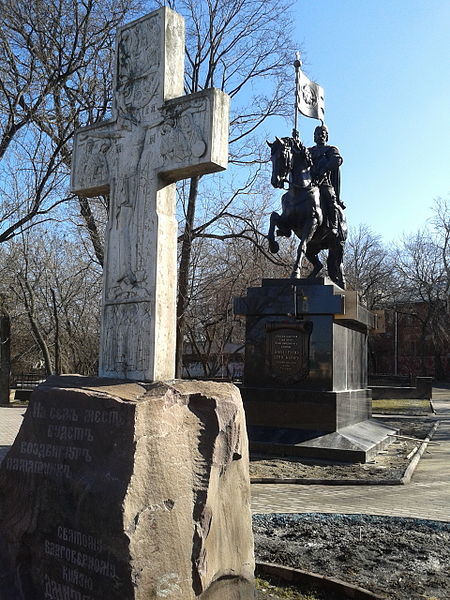 Памятник святому князю Дмитрию Донскому 
в сквере на пересечении Николо-Ямской и Яузской улиц Москвы.
Установлен в 2014 году. Автор — скульптор В. М. Клыков
Московский календарь 2014
Храм Дмитрия Донского в Садовниках построен в Третьем тысячелетии по Рождестве Христове, но место, на котором он стоит, овеяно славой прежних веков. 
Некогда тут пролегала дорога, по которой Московский князь Дмитрий Донской возвращался со своим войском с Куликова поля.
Начало строительства.Справа виднапамятная надпись
Один из холмов на окраине современного района Ногатино-Садовники знаменит тем, что именно здесь доблестное русское войско останавливалось на привал, отдыхая, поджидая отставших и предавая земле героев, умерших в пути от полученных ран. И это не просто легенда, археологические раскопки в этом районе подтвердили наличие захоронений XIV в. А предание напоминает и о церкви в честь св. Георгия Победоносца (изображённого на гербе Москвы), возведенной здесь самим Донским в память о битве.
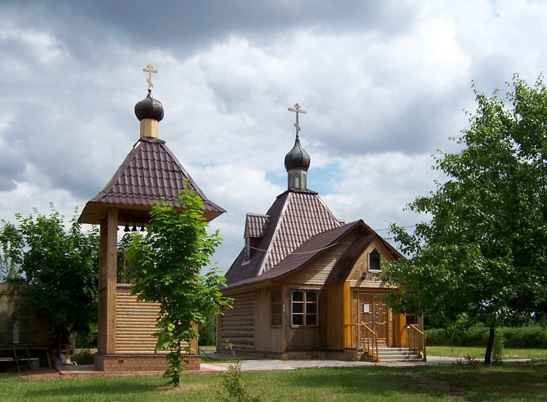 Храм Дмитрия Донского в Садовниках
Московский календарь 2014
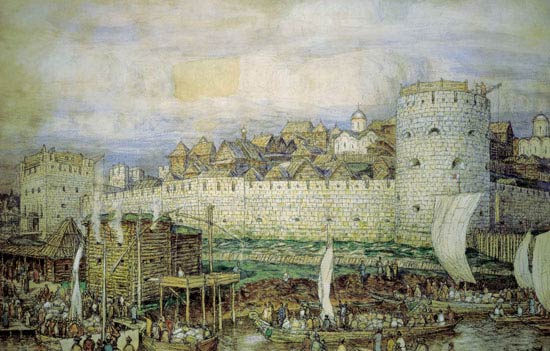 Аполлинарий Михайлович Васнецов. Московский Кремль при Дмитрии Донском (Вероятный вид на Кремль Дмитрия Донского со стороны Боровицких ворот перед нашествием Тохтамыша в 1382 году), 1922
Московский календарь 2014
20 октября – 135 лет со дня открытия Московского цирка на Цветном бульваре (1880)
Московский календарь 2014
22 октября – 145 лет со дня рожденияписателя Ивана Алексеевича Бунина (1870-1953)
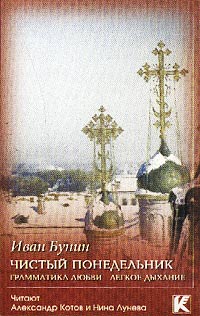 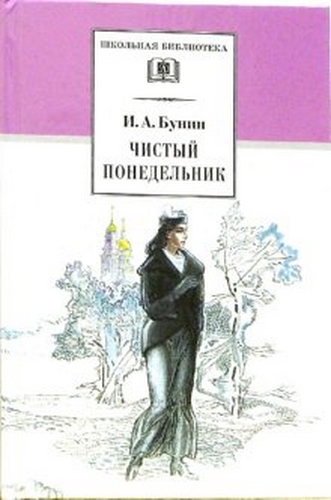 Московский календарь 2014
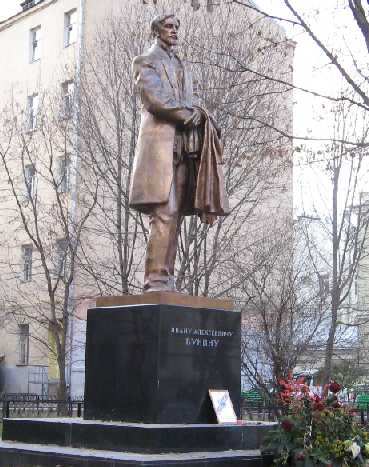 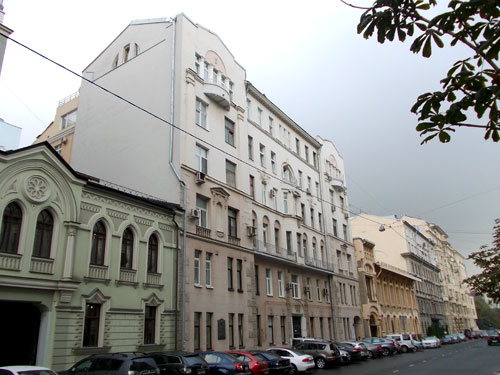 Памятник открыт 22 октября 2007 г., в день рождения великого русского писателя Ивана Бунина. Место установки памятника выбрано не случайно - рядом расположен дом Бунина, в котором он прожил долгие годы и из которого в мае 1918 г. уезжал в эмиграцию.
Поварская, 26. Доходный дом Баскакова,
 единственный из шести адресов Бунина
В Москве
Московский календарь 2014
24 октября – 140 лет со дня рождения художника Константина Фёдоровича Юона (1875-1958)
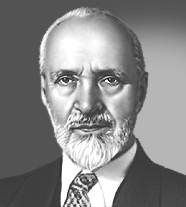 Иллюстрации с сайта
http://www.artcontext.info/pictures-of-great-artists/55-2010-12-14-08-01-06/373-kartini-yuon.html
Московский календарь 2014
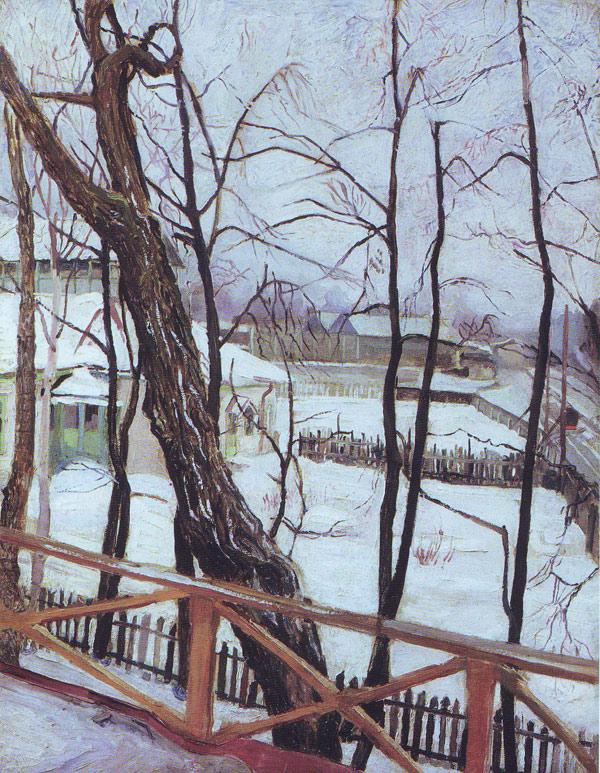 1905 Окно. Москва, квартира родителей художника. Картон,  пастель. 49х64. ГТГ
Московский календарь 2014
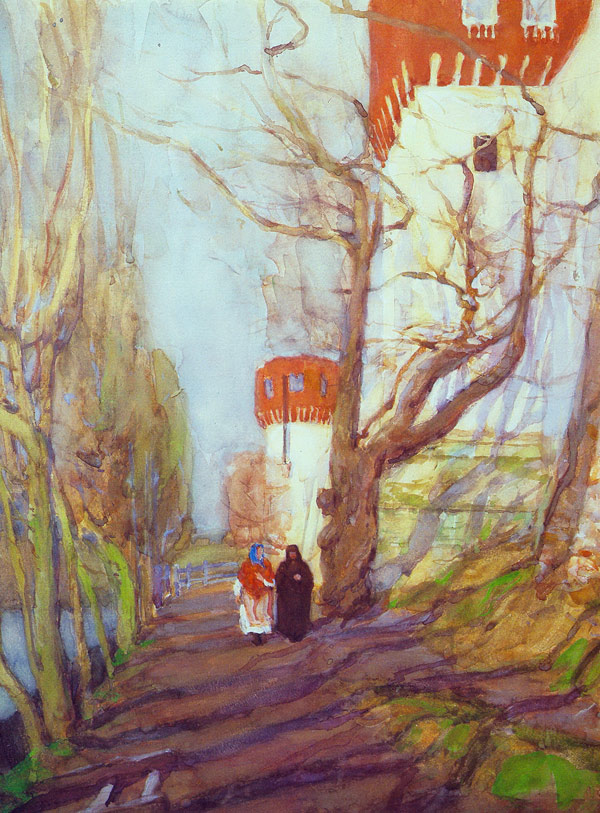 1900 У Новодевичьего монастыря весной.  Б., акв., тушь, бел. ГТГ
Московский календарь 2014
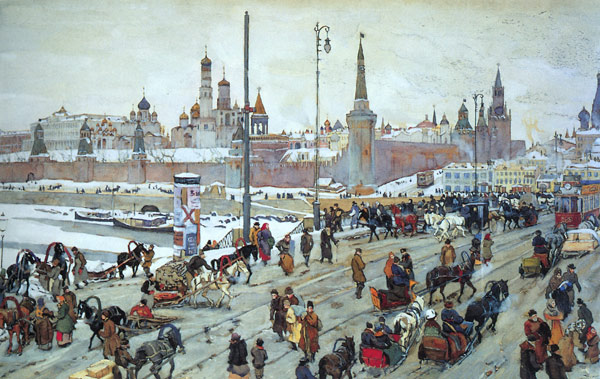 1911 Москворецкий мост. Старая Москва. Б., акв., белила. 62.5x167.5. ГТГ. Фрагмент.
Московский календарь 2014
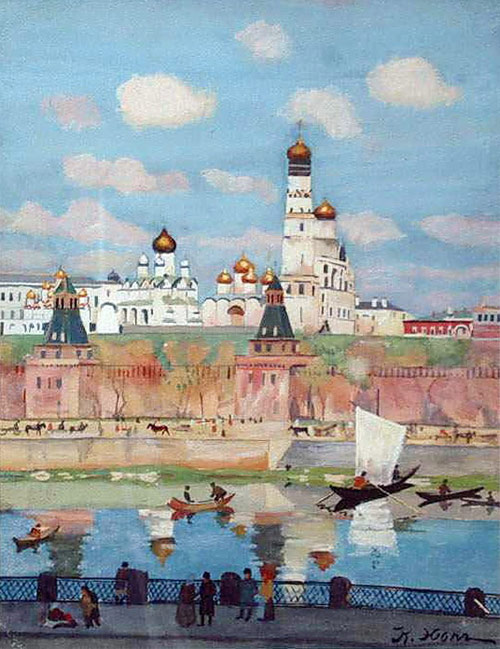 1910 Москва. Кремль. Б., акв. 32x35.
Московский календарь 2014
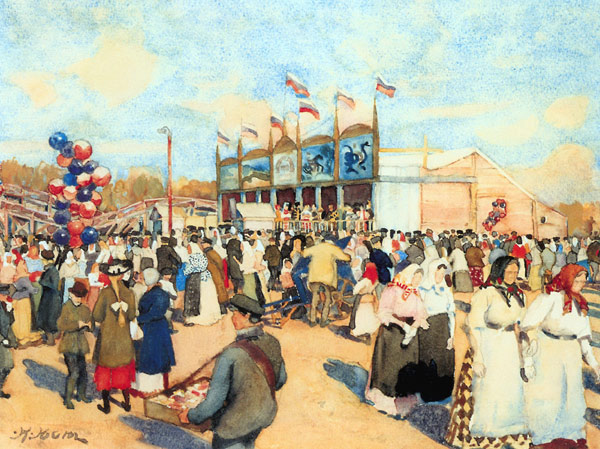 1909 Гулянье на Девичьем поле. Эск. к карт. того же назв. 1909-47 гг. из ГТГ. X., м., 30х44,5
Московский календарь 2014
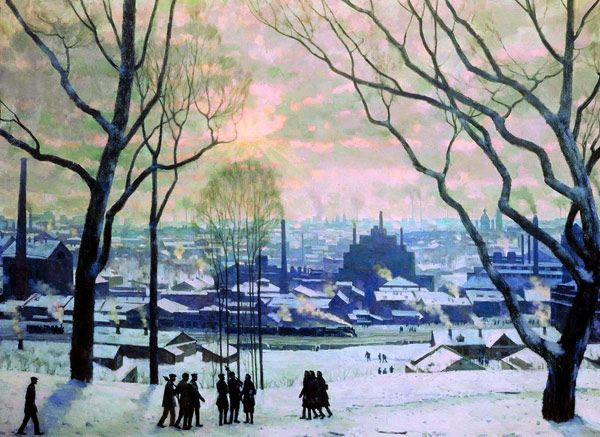 1949 Утро индустриальной Москвы. Холст, масло. 136x185. ГТГ
Московский календарь 2014
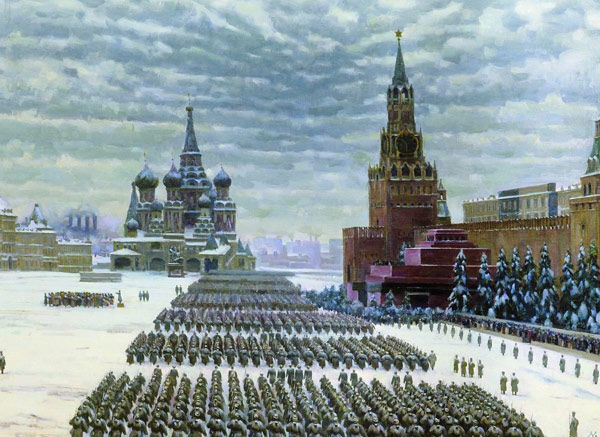 1949 Парад на Красной площади 7 ноября 1941 года. Х., м. 84x116. ГТГ
Московский календарь 2014
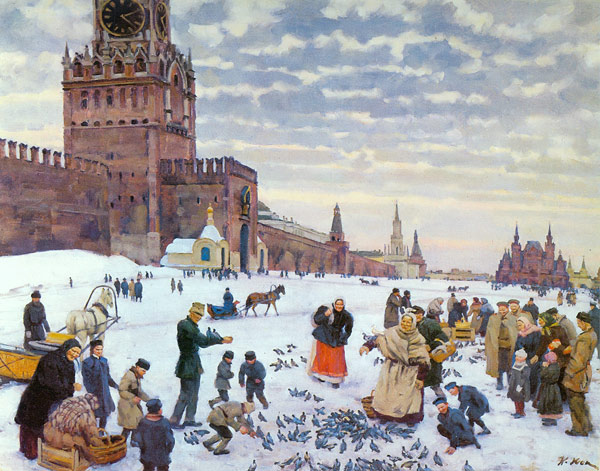 1946 Кормление голубей на Красной площади в 1890-1900 годах. X., м. 70х97
Московский календарь 2014
29 октября – 135 лет со дня рождения писателя Андрея Белого (Бориса Николаевича Бугаева) (1880-1934)
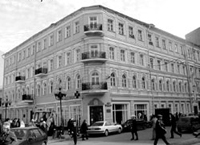 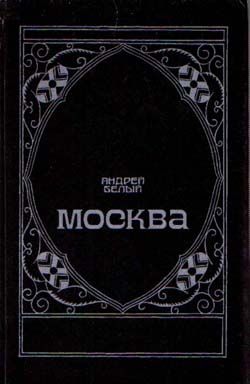 Московский календарь 2014
Ноябрь
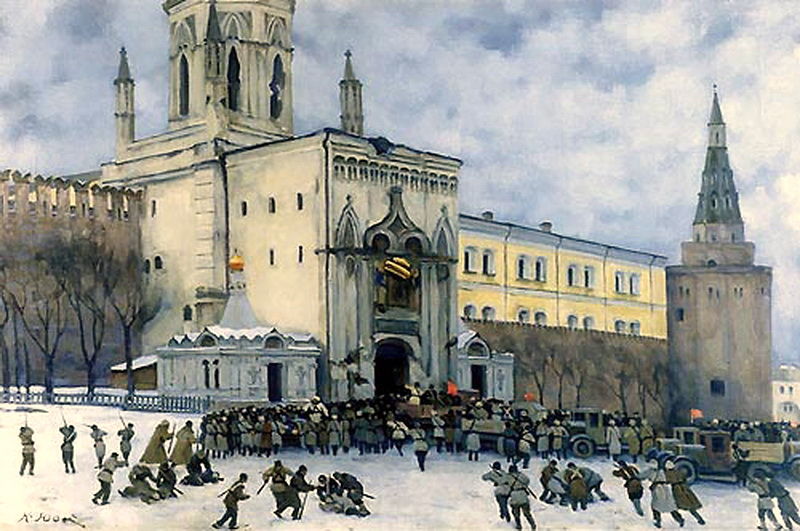 Константин Юон. Штурм Кремля в 1917 г. 1947 г
Московский календарь 2014
15 ноября – 215 лет со дня рождения актёра Павла Степановича Мочалова (1800-1848)
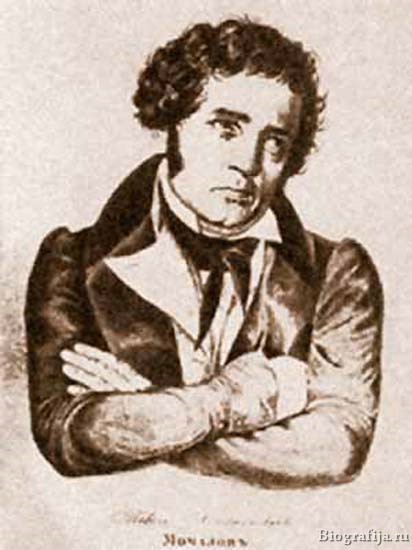 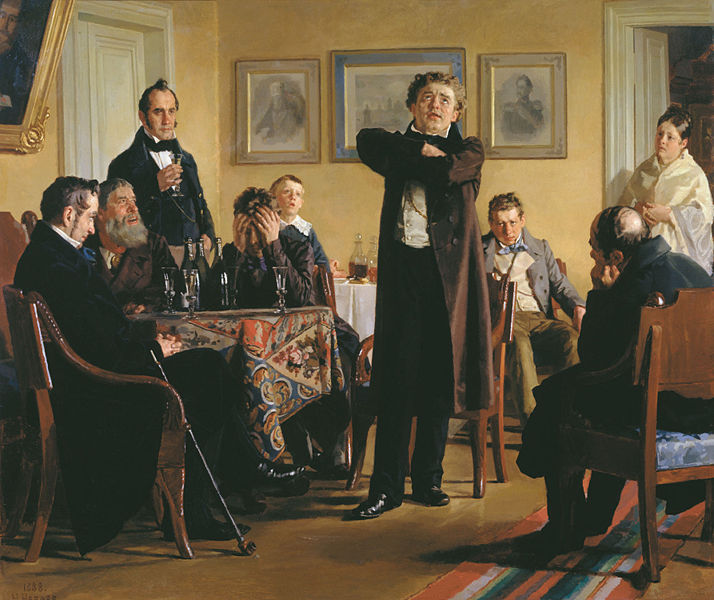 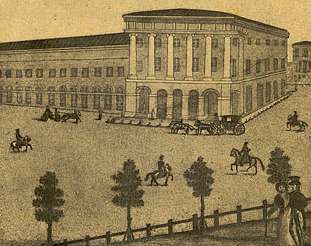 Н.В.Неврев. «П.С. Мочалов среди почитателей»
Московский календарь 2014
23 ноября – 215 лет со дня рождения историка Михаила Петровича Погодина (1800-1875)
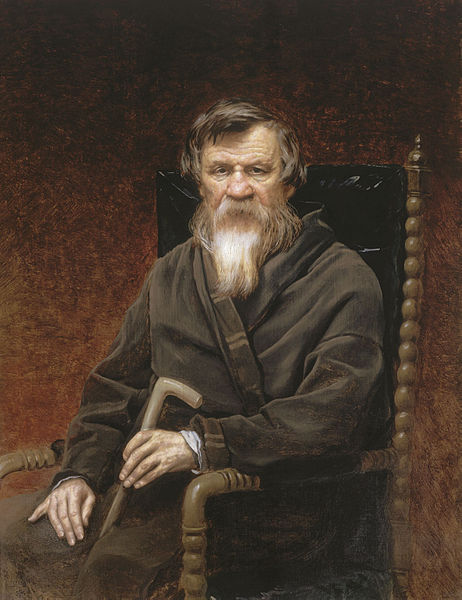 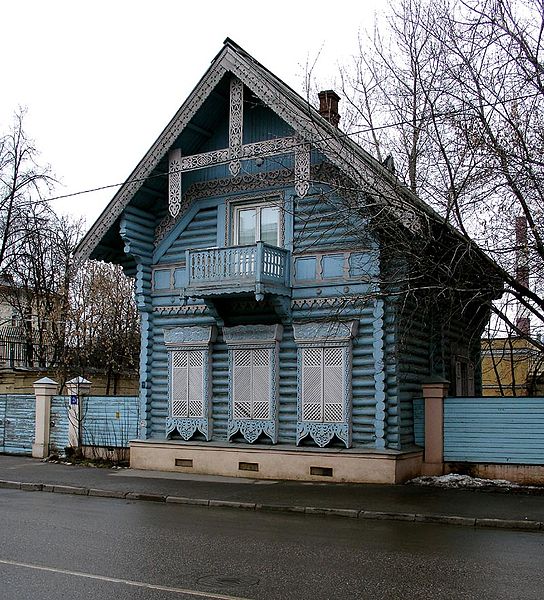 Погодинская изба на Девичьем поле
Портрет Погодина работы В.Перова
Московский календарь 2014
25 ноября – 205 лет со дня рождения хирурга Николая Ивановича Пирогова (1810-1881)
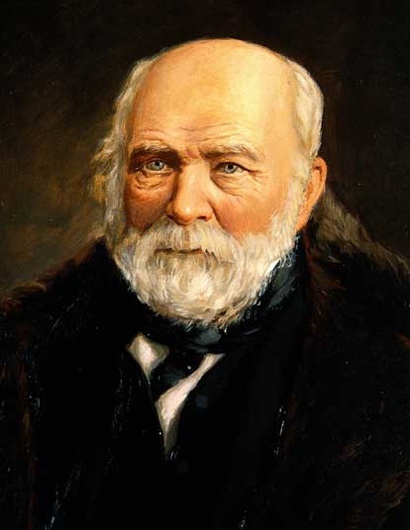 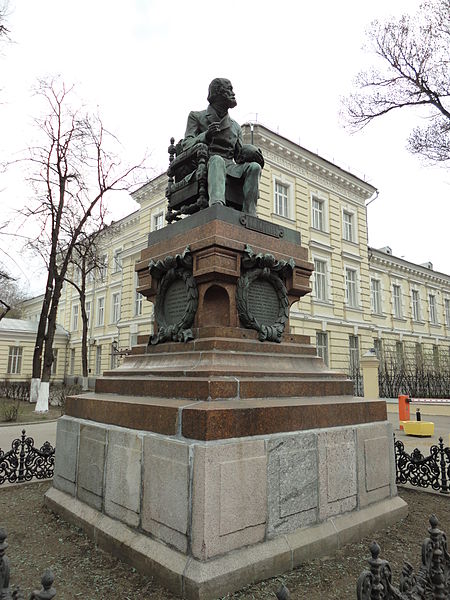 Московский календарь 2014
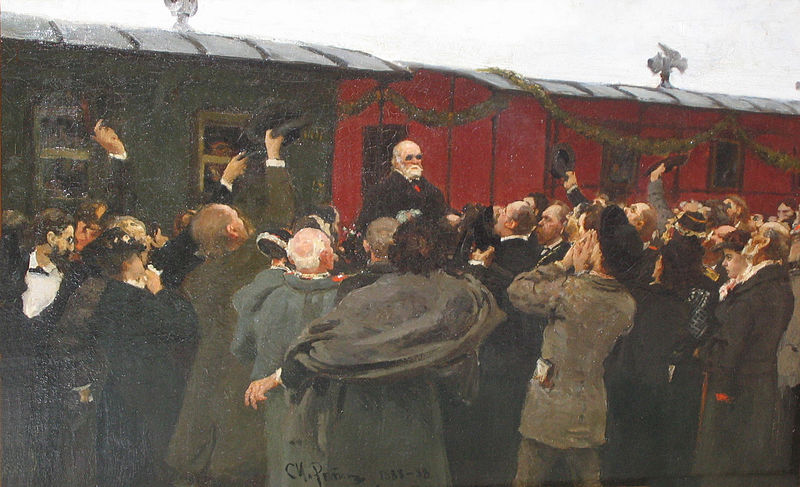 Эскиз И. Е. Репина к картине «Приезд Николая Ивановича Пирогова в Москву на юбилей по поводу 50-летия его научной деятельности» (1881).
Московский календарь 2014
24 ноября – 285 лет со дня рождения полководца Александра Васильевича Суворова (1730-1800)
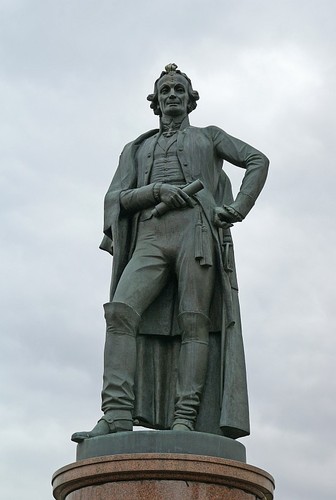 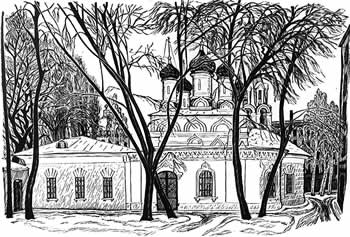 Московский календарь 2014
28 ноября – 135 лет со дня рождения поэта Александра Александровича Блока (1880-1921)
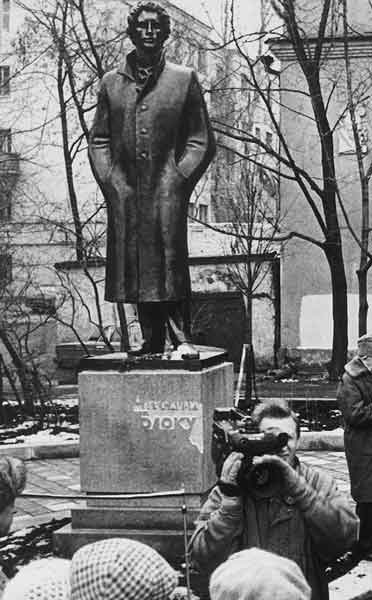 Московский календарь 2014
Декабрь
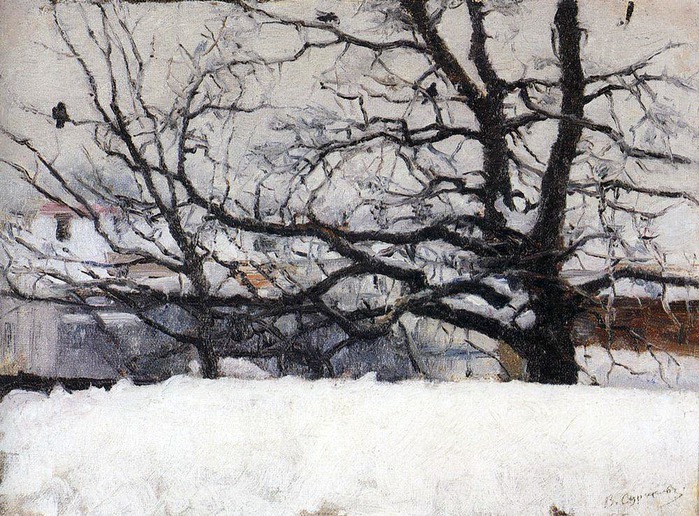 Василий Суриков. Зима в Москве
Московский календарь 2014
4 декабря – 190 лет со дня рождения поэта Алексея Николаевича Плещеева(1825-1893)
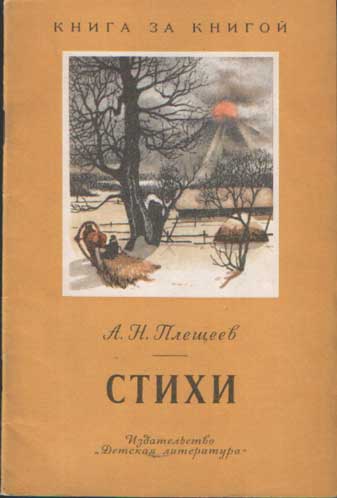 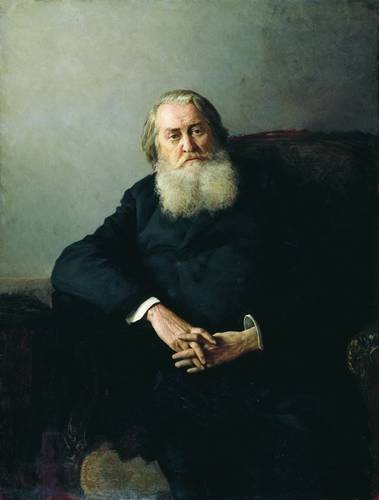 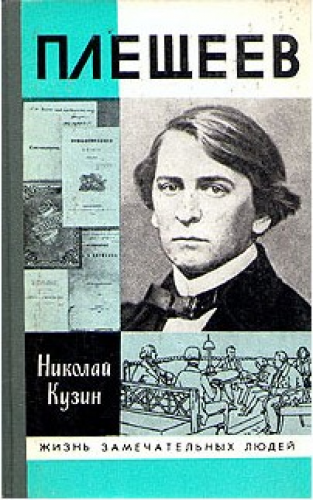 Портрет Плещеева работы Н.Ярошенко
Московский календарь 2014
5 декабря – 200 лет со дня рождения русского поэта Афанасия Афанасьевича Фета (1820–1892)
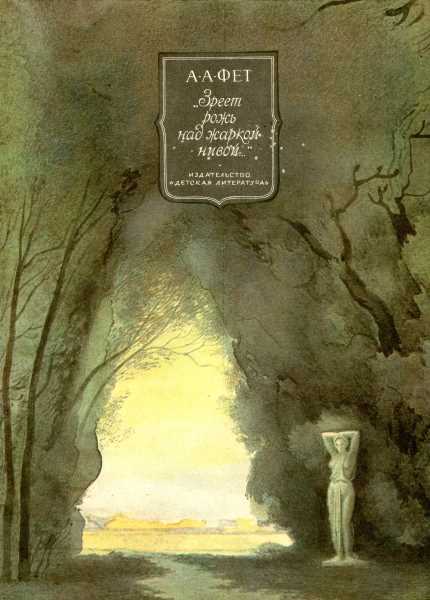 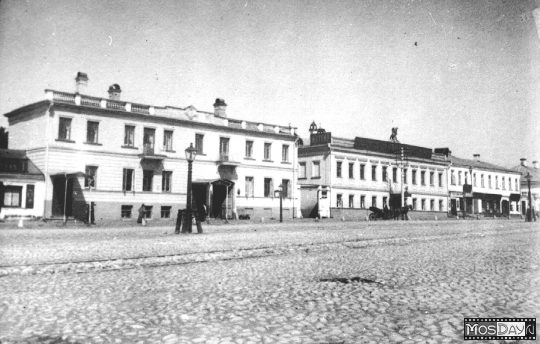 Портрет работы И.Репина
Московский календарь 2014
10 декабря – 135 лет со дня рождения архитектора Леонида Александровича Веснина (1880-1933)
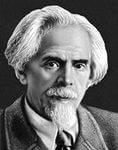 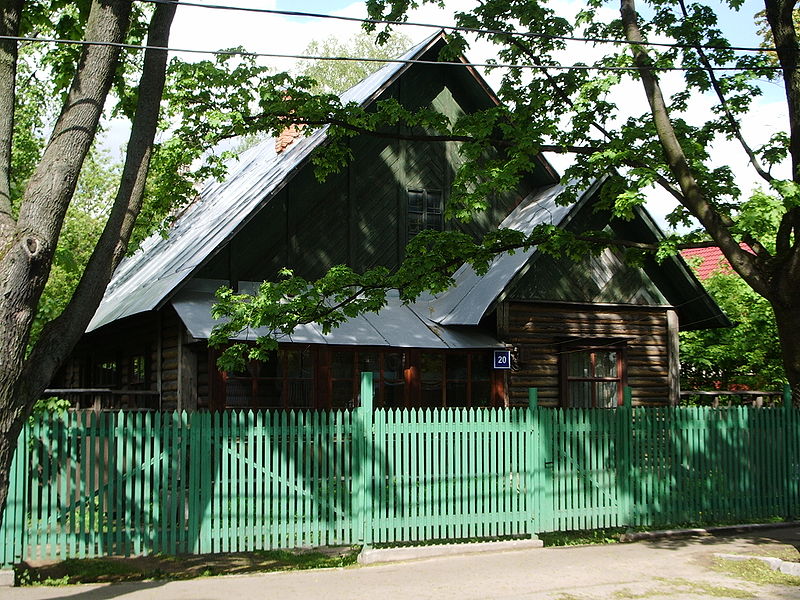 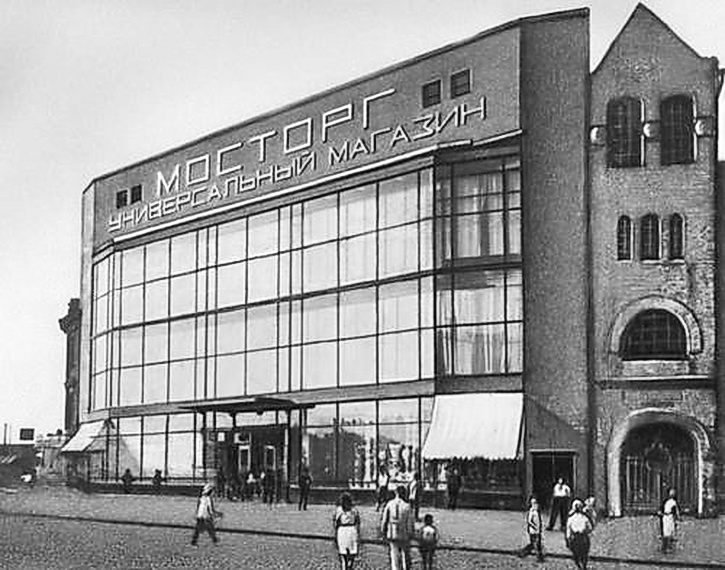 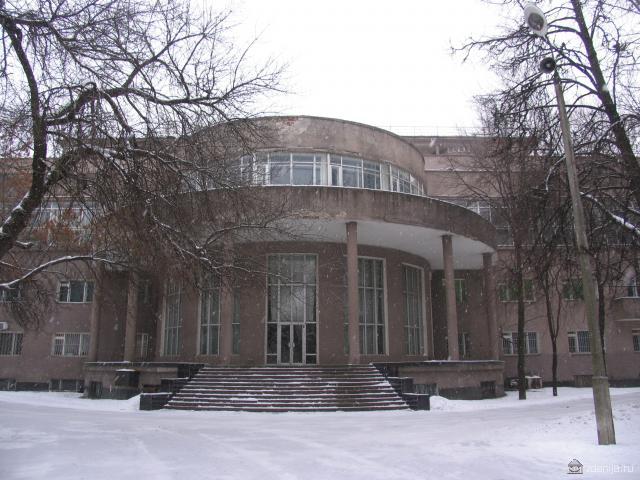 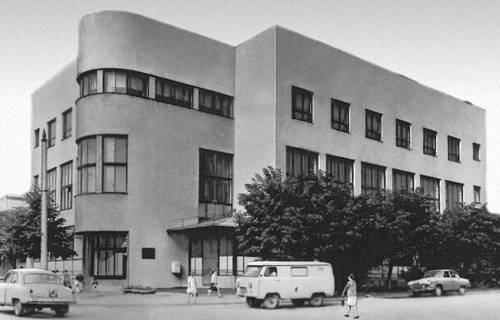 Московский календарь 2014
13 декабря – 105 лет со дня рождения архитектора Михаила Васильевича Посохина(1910-1989)
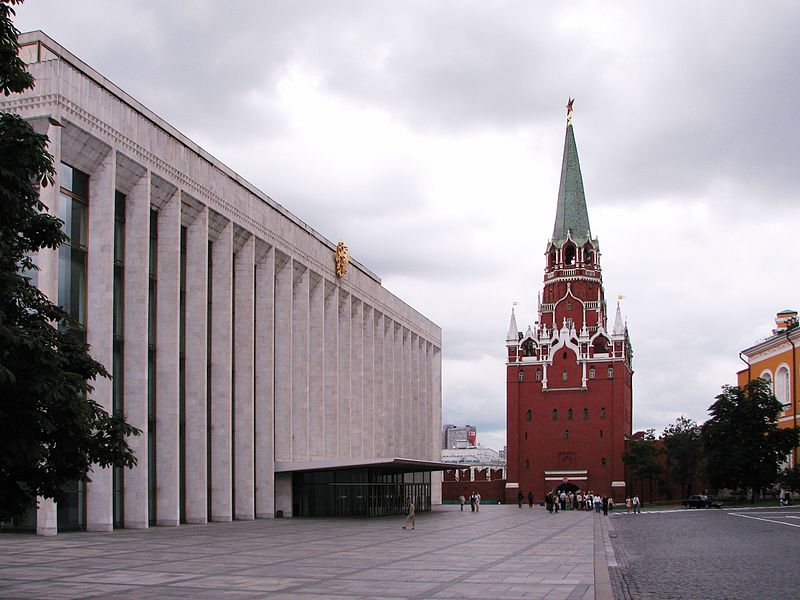 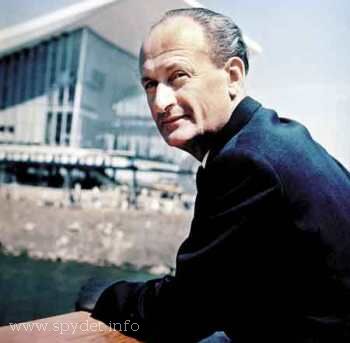 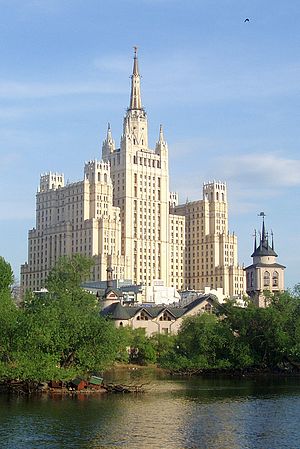 Московский календарь 2014
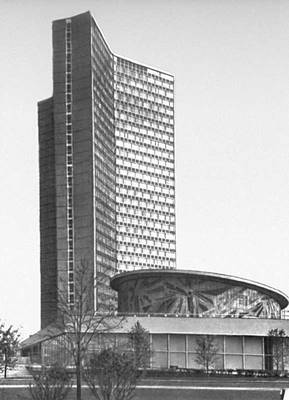 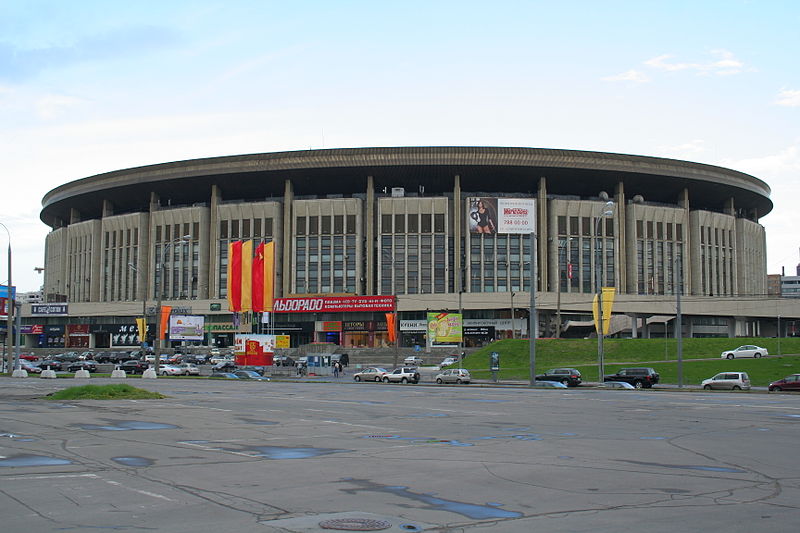 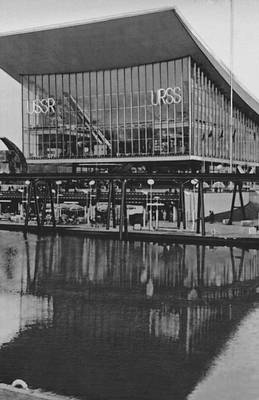 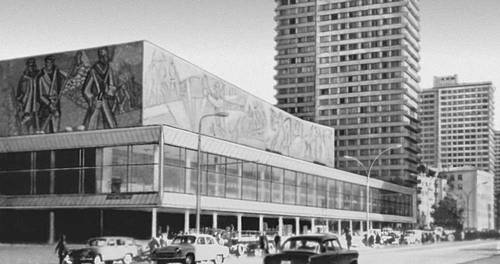 Московский календарь 2014
25 декабря – 285 лет уличному освещению в Москве (1730)
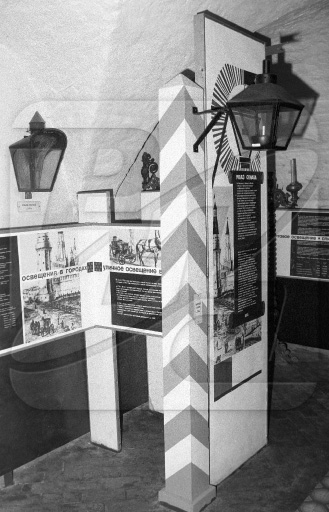 Московский календарь 2014
Музей «Огни Москвы»http://www.ognimos.ru/
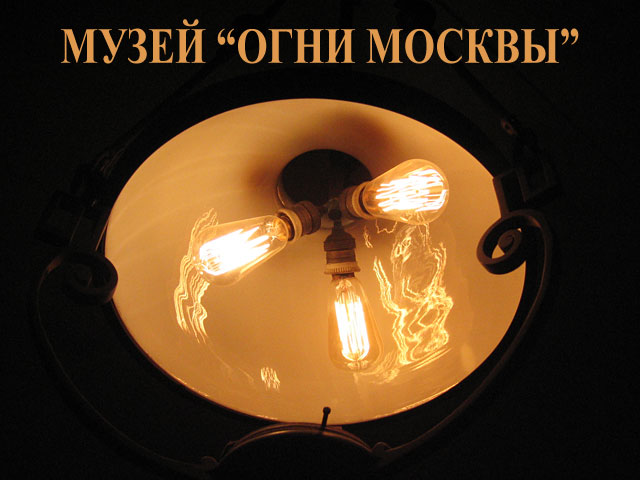 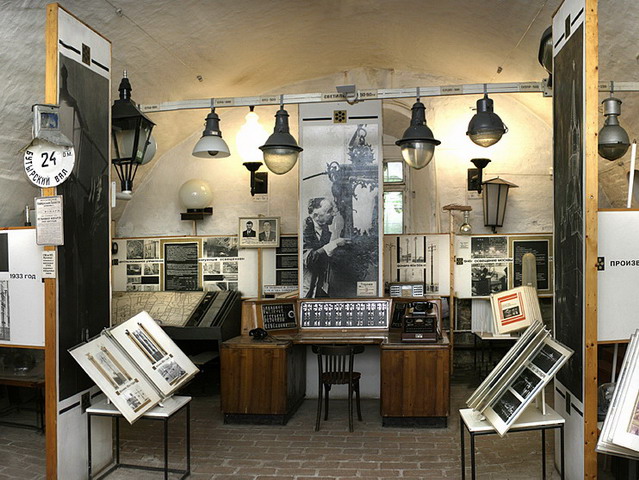 Московский календарь 2014
28 декабря – 130 лет со дня рождения советского художника Владимира Евграфовича Татлина (1885-1953)
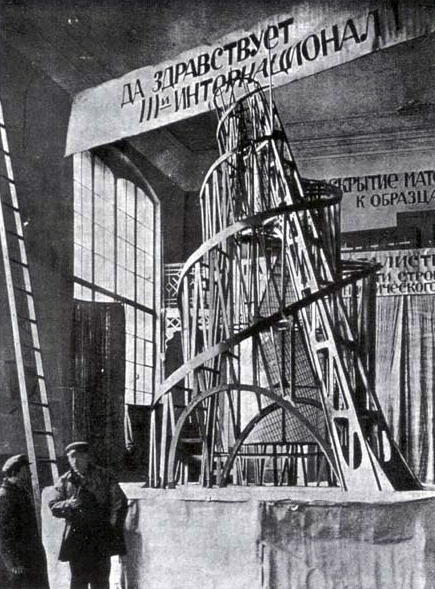 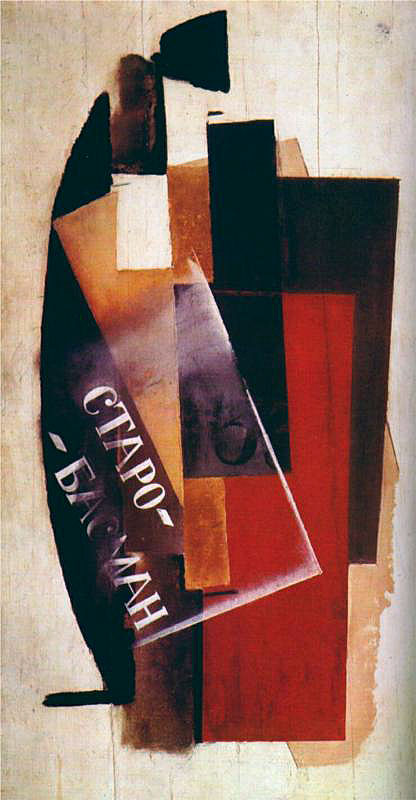 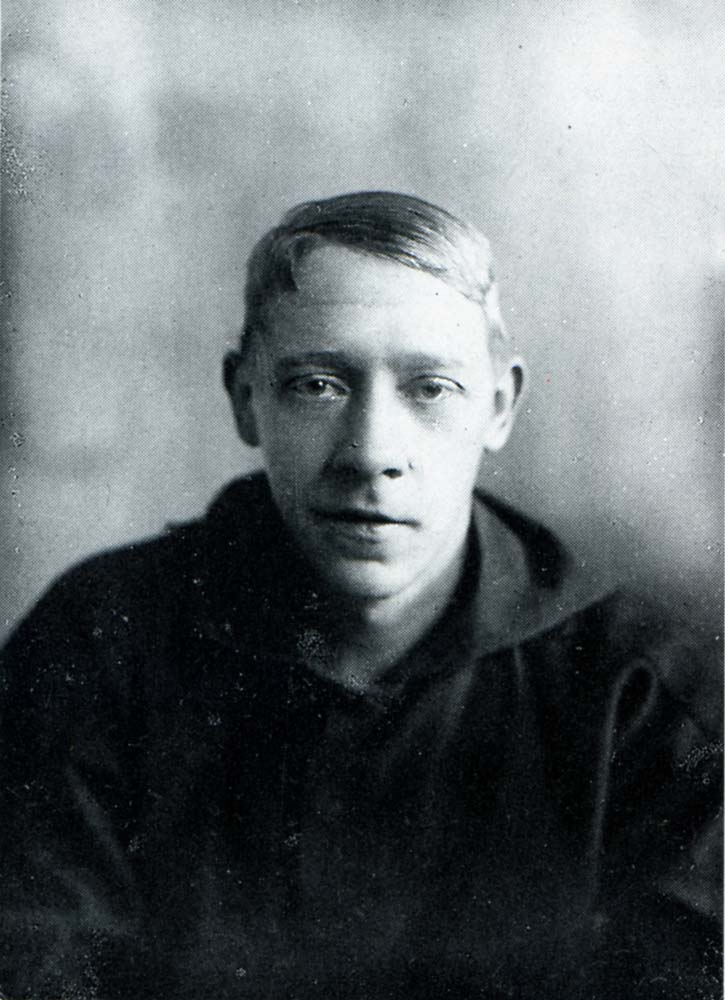 Московский календарь 2014
Московские события и личностибез точной даты
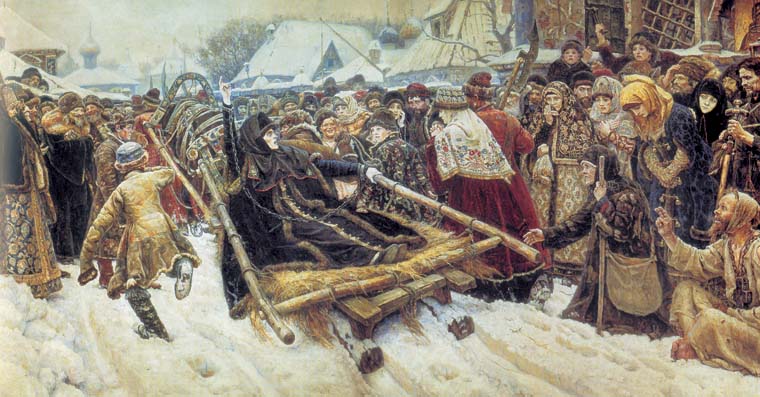 Василий Иванович Суриков. Боярыня Морозова
Московский календарь 2014
675 лет со времени рождения древнерусского иконописца Феофана Грека (1340- после 1405)
Московский календарь 2014
655 лет со времени основания Андроникова монастыря (ок. 1360)
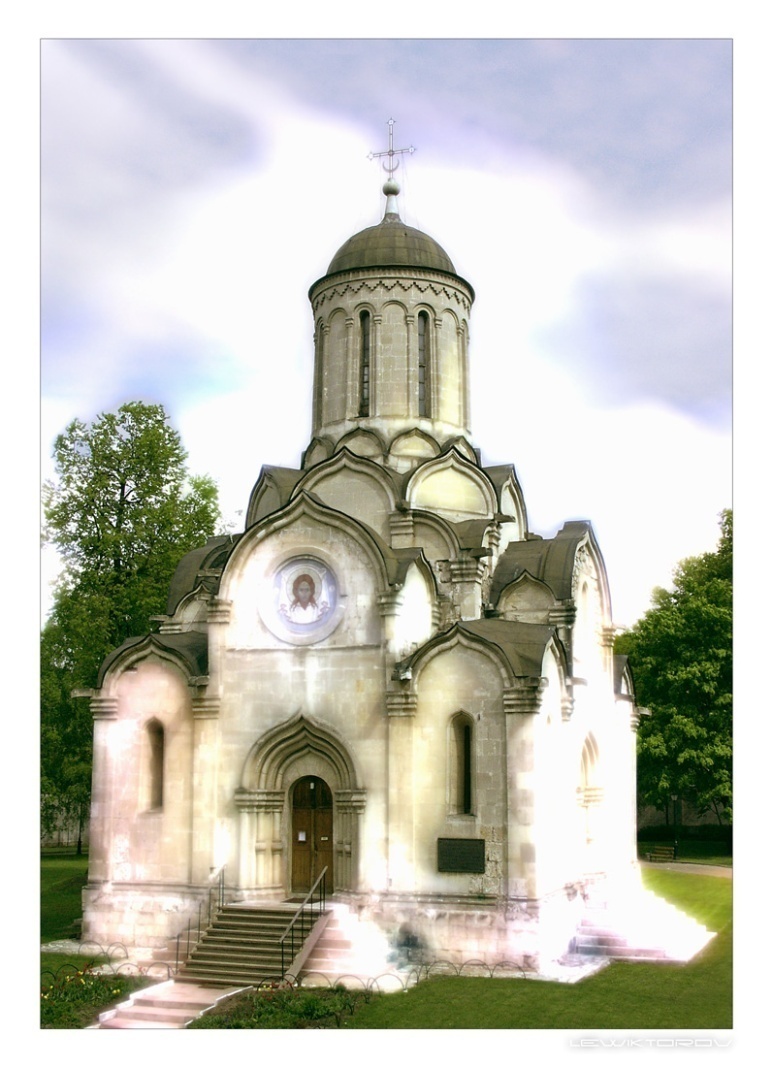 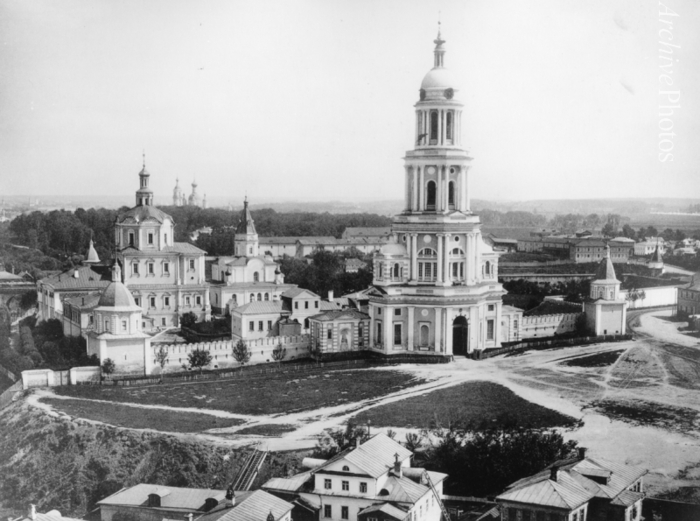 Московский календарь 2014
645 лет со времени рождения древнерусского иконописца Андрея Рублёва (ок.1370-1430)
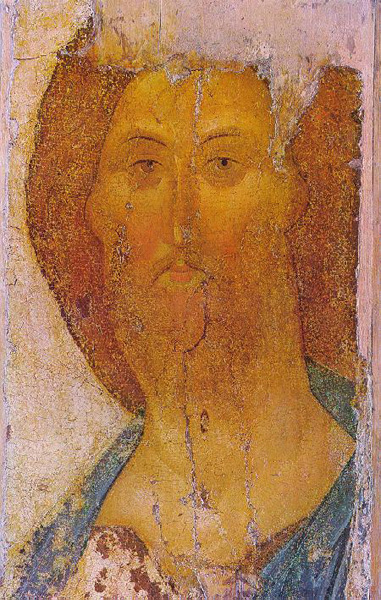 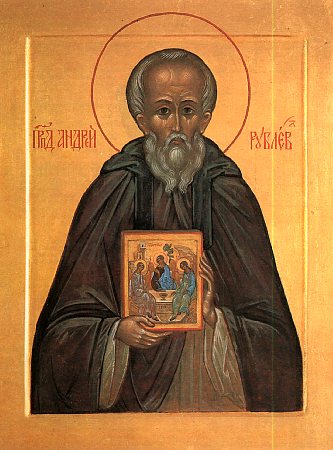 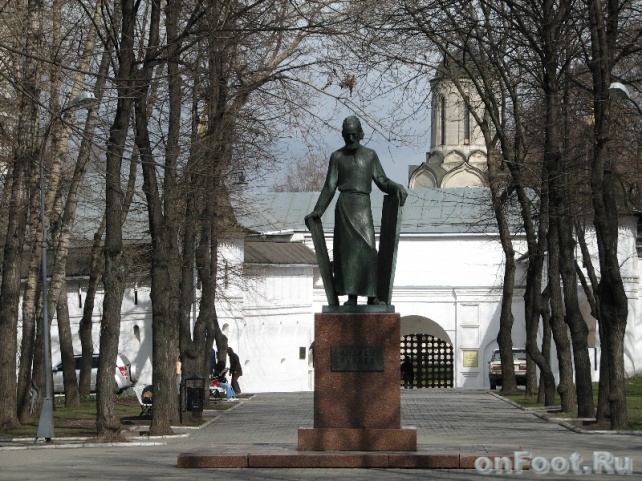 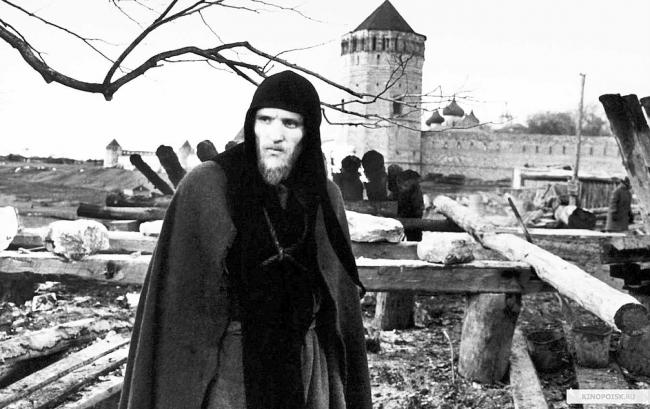 Московский календарь 2014
600 лет со времени рождения Великого князя московского Василия II Васильевича Тёмного (1415-1462)
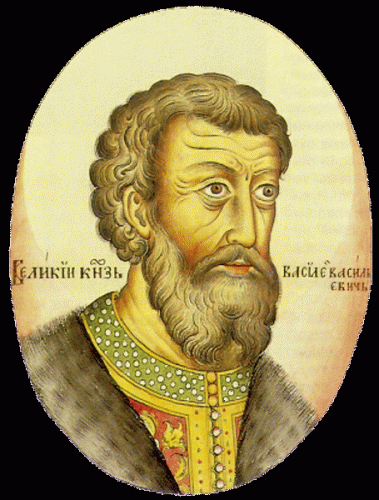 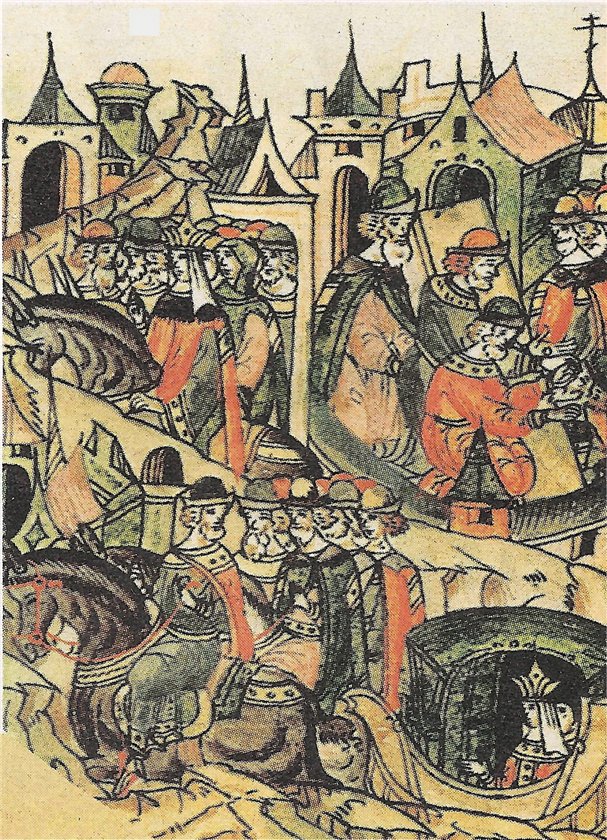 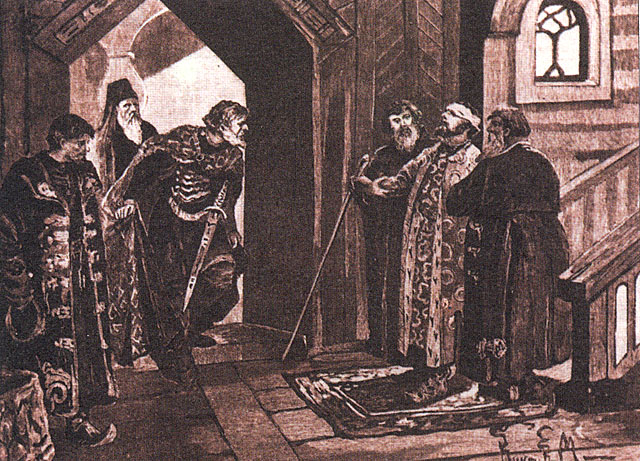 Свидание Дмитрия Шемяки с 
ослепленным Василием Тёмным
Московский календарь 2014
595 лет со времени рождения итальянского архитектора Аристотеля Фиораванти (ок. 1420- ок. 1486)
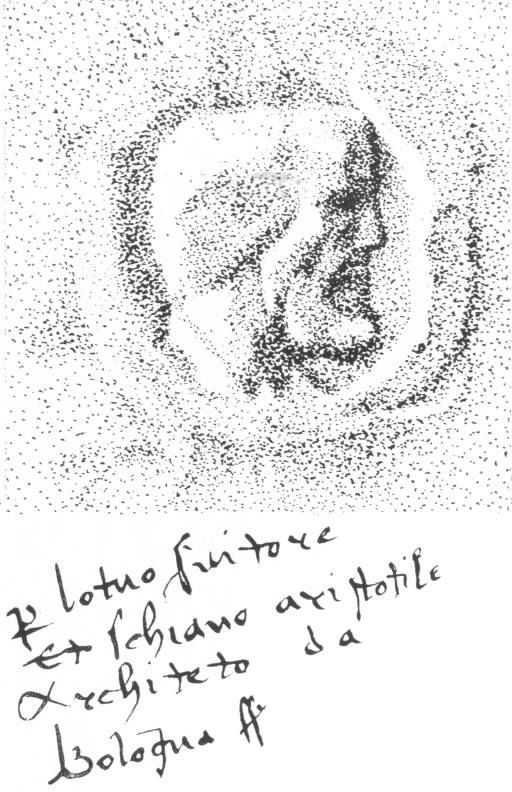 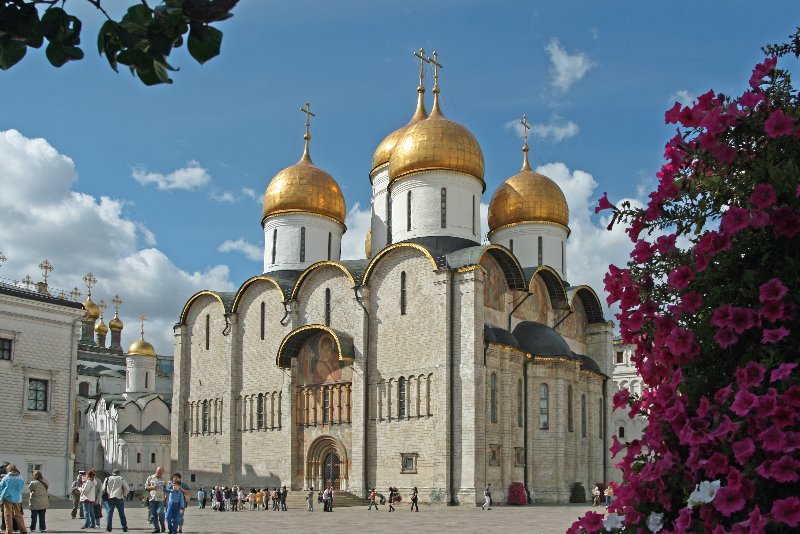 Московский календарь 2014
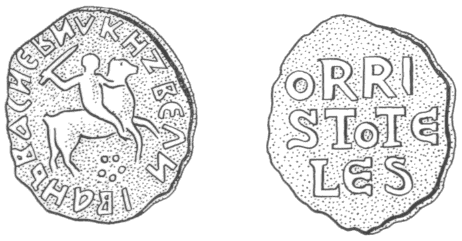 Монета, предположительно отчеканенная Фиораванти. Между 1475—1483. На оборотной стороне денги латинская надпись готическим шрифтом oRNISToTELES, которую некоторые исследователи связывают с именем Аристотеля Фиораванти. Они отмечают изображение цветка под ногами коня, как «говорящий» символ, передающий дословно его фамилию «цветок, гонимый ветром».
Московский календарь 2014
565 лет со времени рождения итальянского архитектора Пьетро Антонио Сорари (он же Пётр Фрязин) (после 1450-1493)
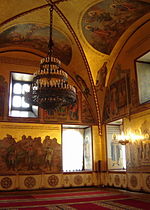 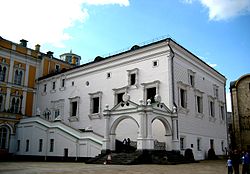 Грановитая палата совместно с Марко Руффо
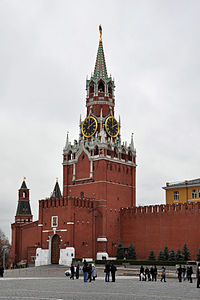 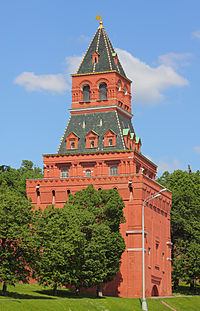 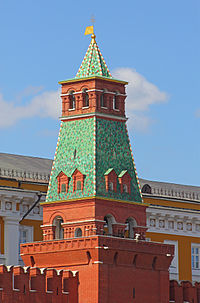 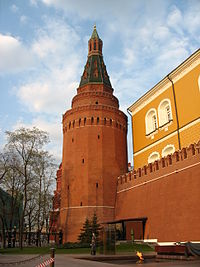 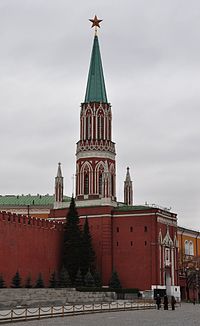 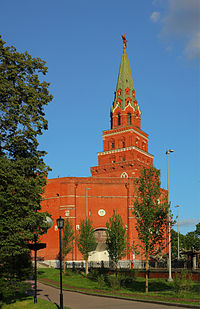 Московский календарь 2014
575 лет со времени рождения древнерусского иконописца Дионисия (ок. 1440 - после 1502)
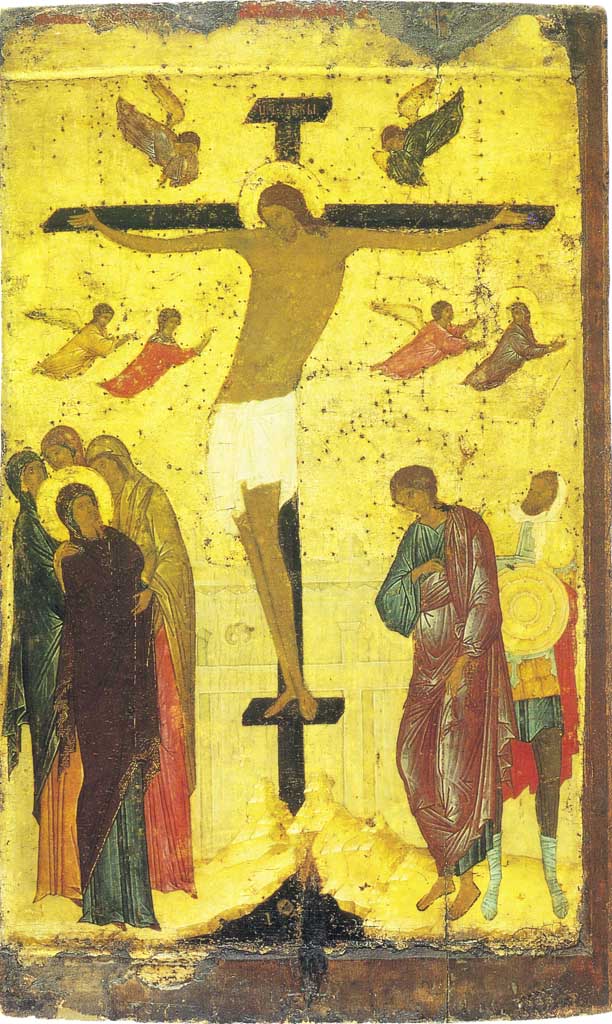 Московский календарь 2014
505 лет со времени рождения первопечатника Ивана Фёдорова (1510-1583)
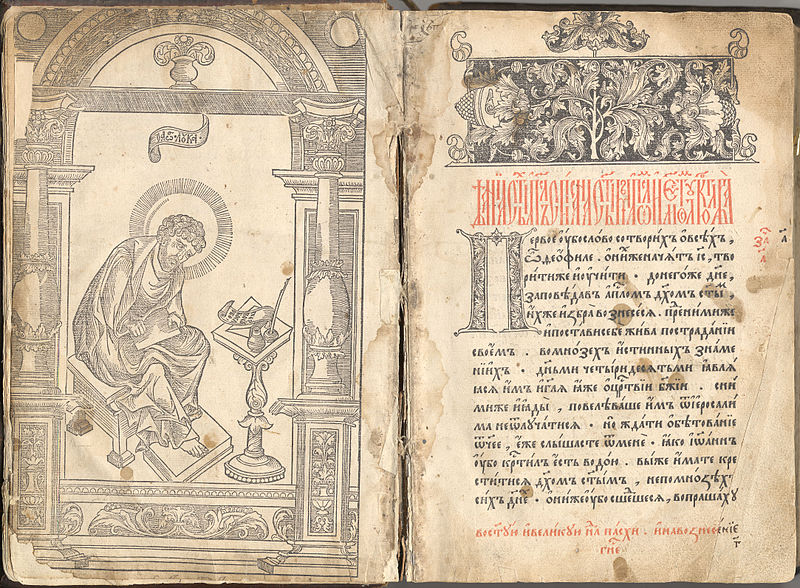 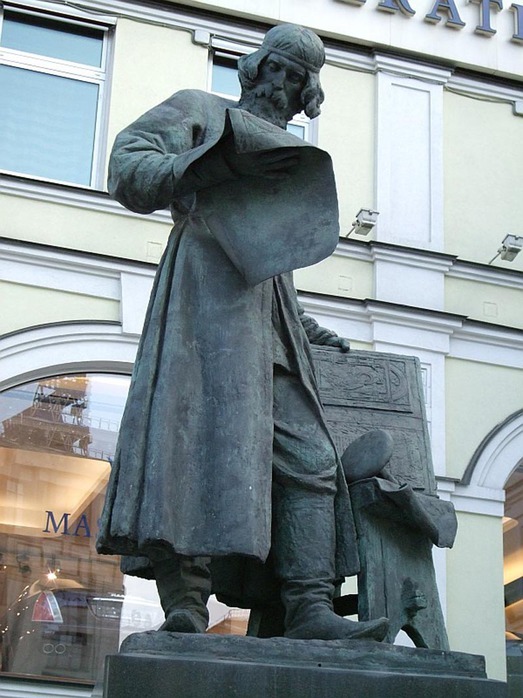 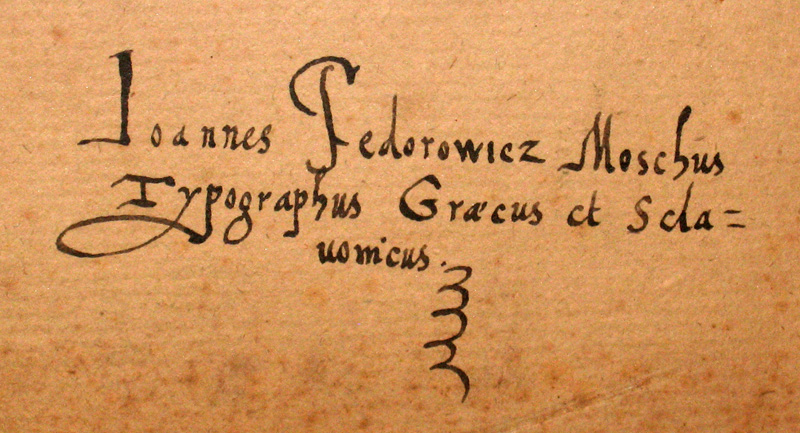 Московский календарь 2014
485 лет со времени рождения московского святителя Гермогена (1530-1612)
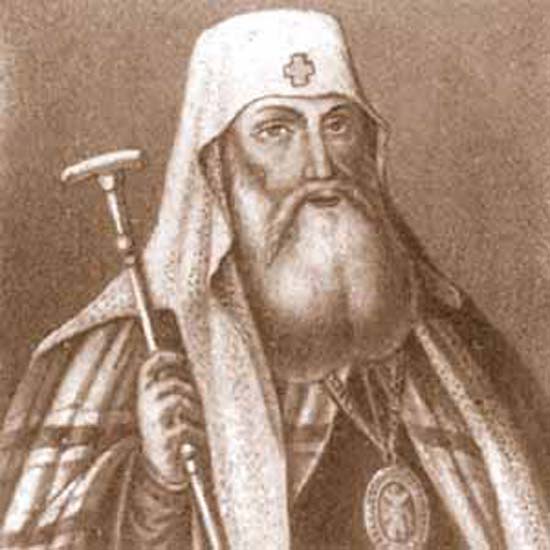 Московский календарь 2014
470 лет со времени рождения литейного мастера Андрея Чохова (ок. 1545-1629)
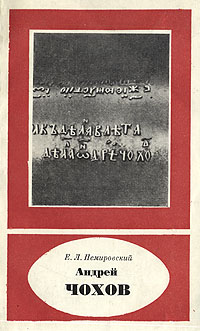 Московский календарь 2014
450 лет со времени завершения строительства храма Василия Блаженного (Покрова на рву) (1560)
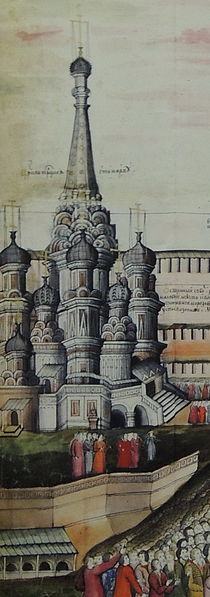 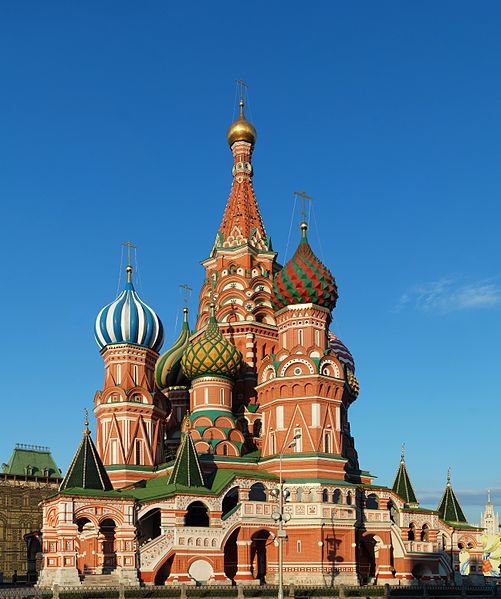 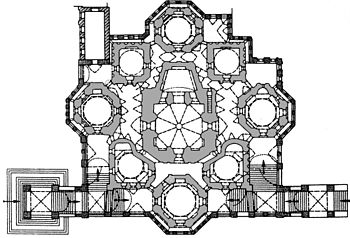 1613 год
Московский календарь 2014
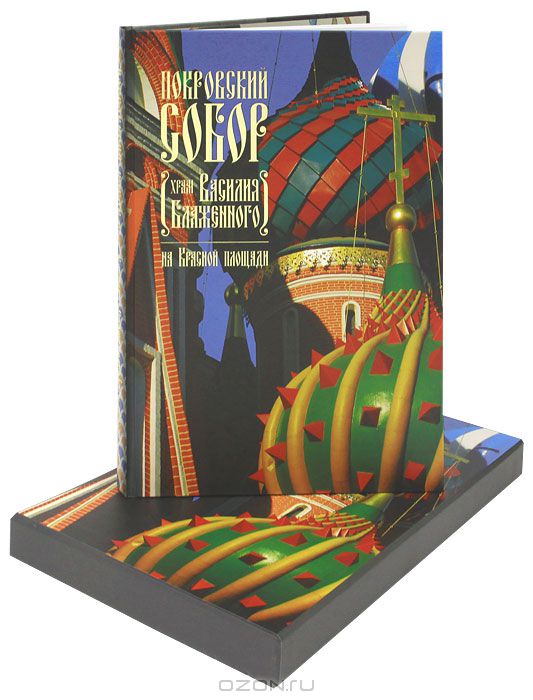 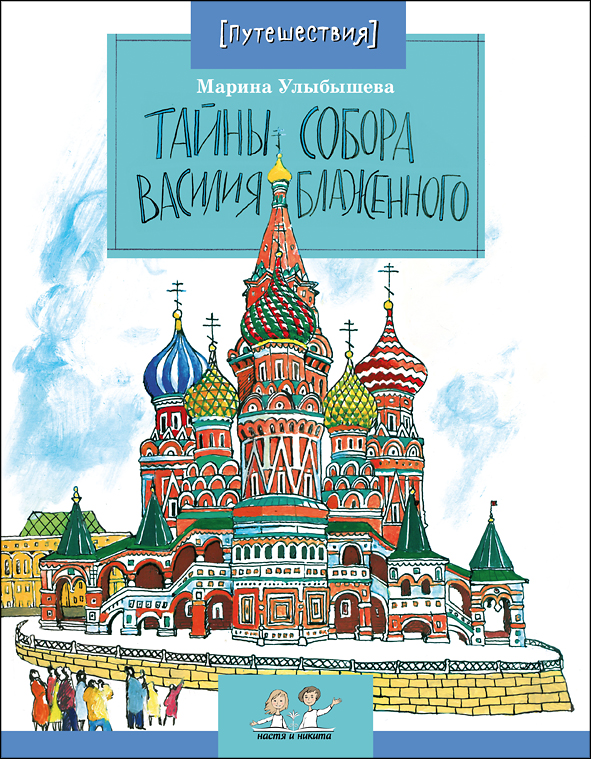 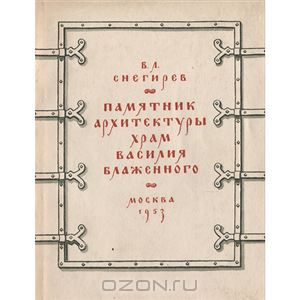 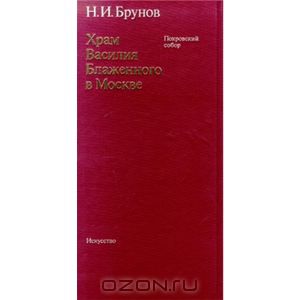 Московский календарь 2014
345 лет со времени рождения учёного-энциклопедиста, сподвижника Петра I Якова Вилимовича Брюса (1670-1735)
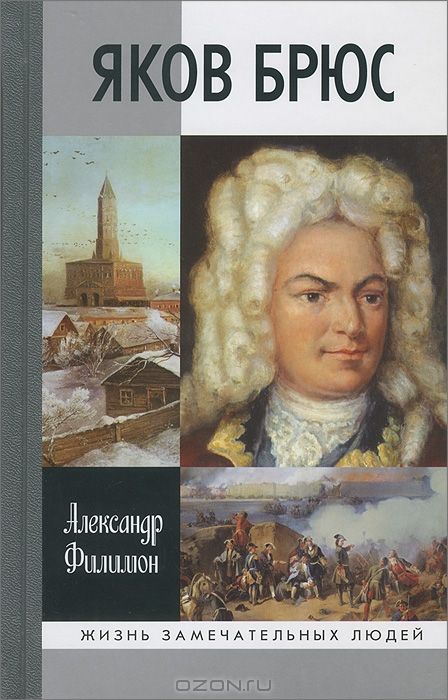 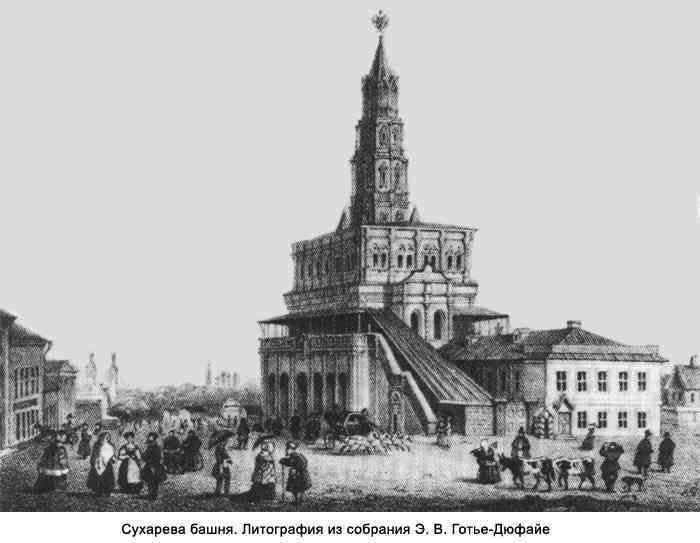 Московский календарь 2014
250 лет со времени рождения военачальника Петра Ивановича Багратиона (1765-1812)
Московский календарь 2014
240 лет со времени завершения строительства Дома союзов(Благородного собрания) (1775)
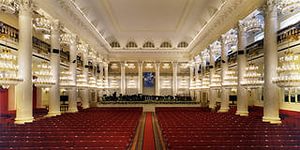 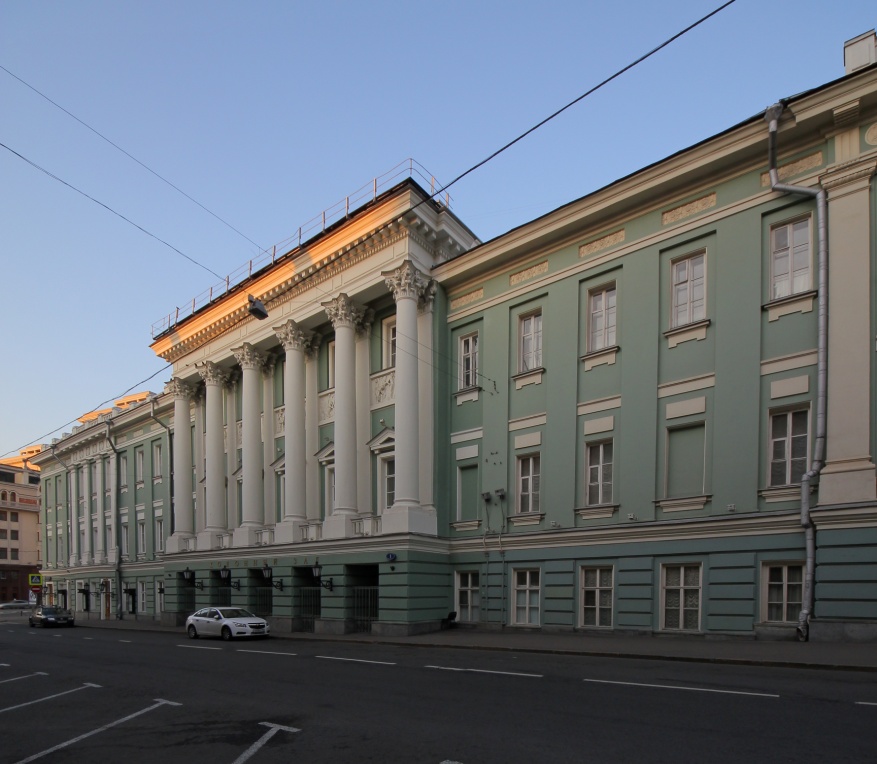 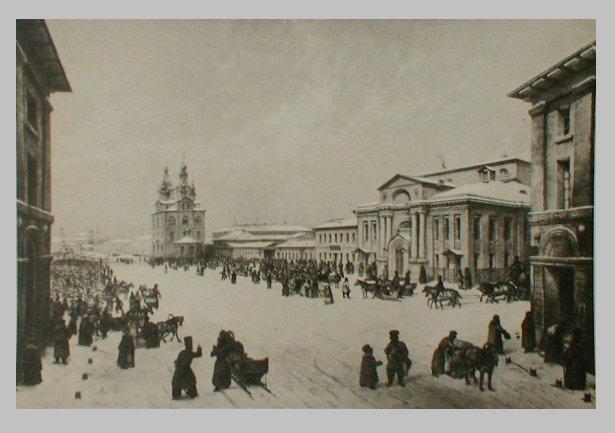 Здание построено для генерал-аншефа князя В. М. Долгорукова архитектором М. Ф. Казаковым. Им же перестроено и приспособлено для общественных увеселений после того, как в 1784 дом был приобретен для Российского Благородного собрания.
Московский календарь 2014
190 лет со времени основания Московского высшего художественно-промышленного училища (Строгановского училища) (1825)
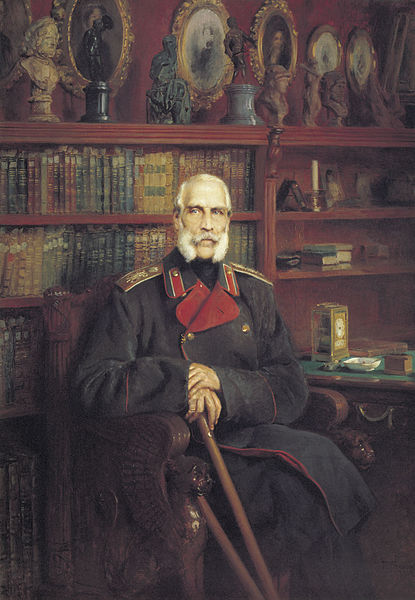 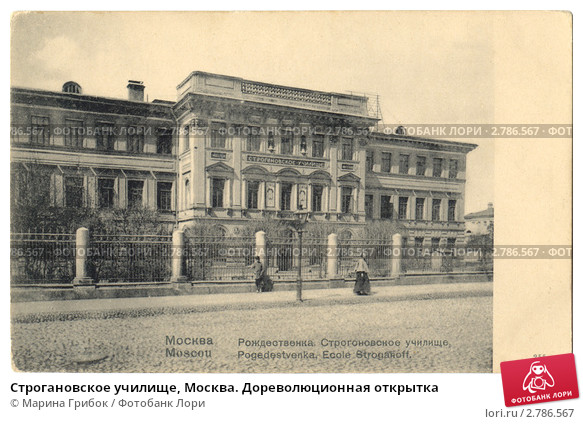 К.Е.Маковский. Портрет графа 
Сергея Григорьевича Строганова. 1882
Московский календарь 2014
150 лет со времени открытия Оружейной палаты Московского Кремля (1865)
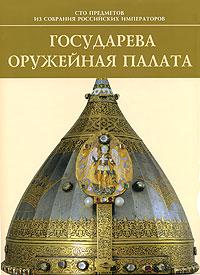 Московский календарь 2014
150 лет со времени открытия Московской сельскохозяйственной академии(до 1889 года – Петровская земледельческая и лесная академия) (1865)
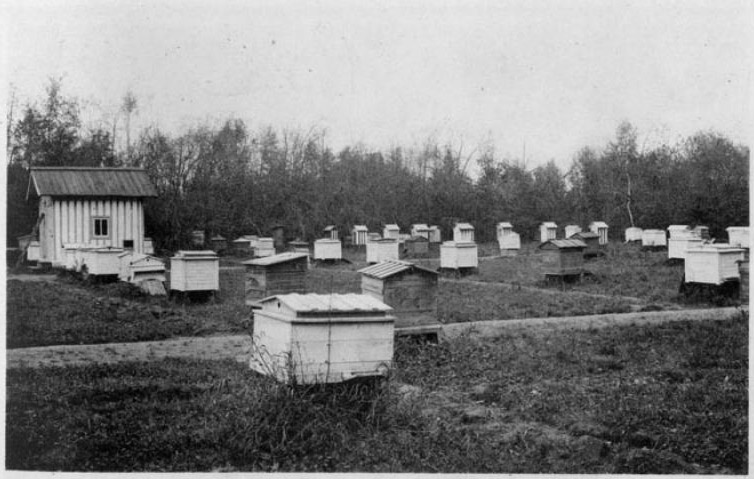 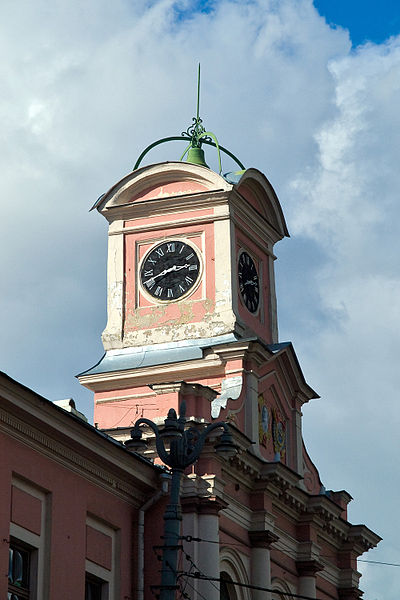 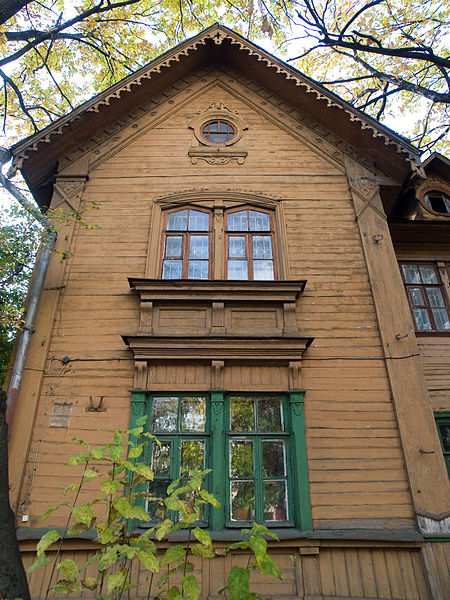 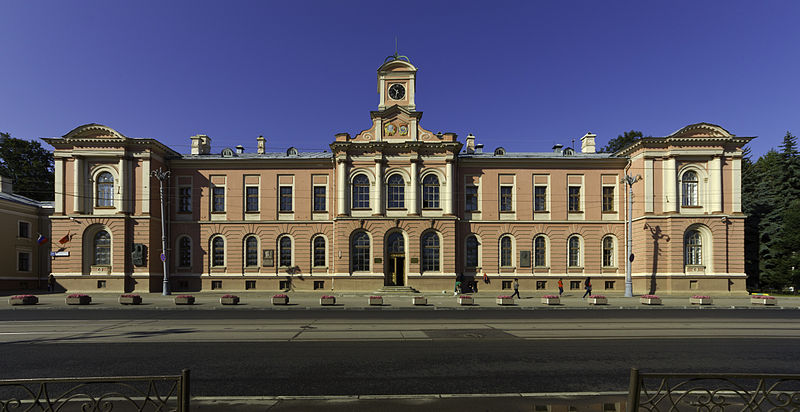 Московский календарь 2014
130 лет со времени открытия московской частной русской оперы(1885)
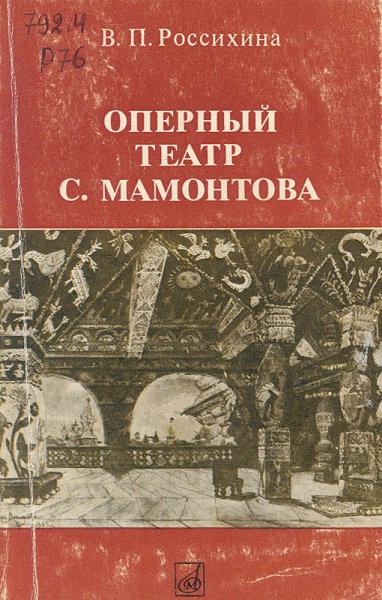 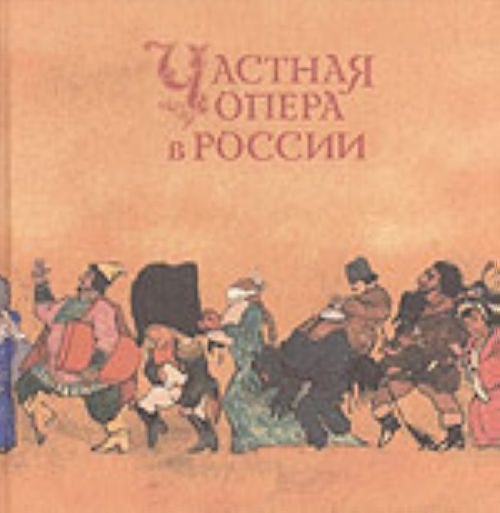 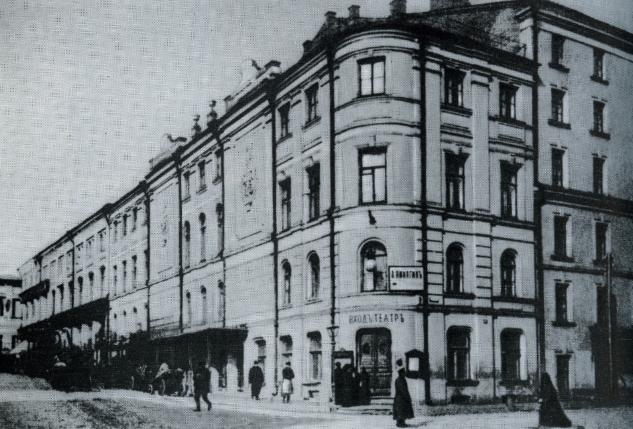 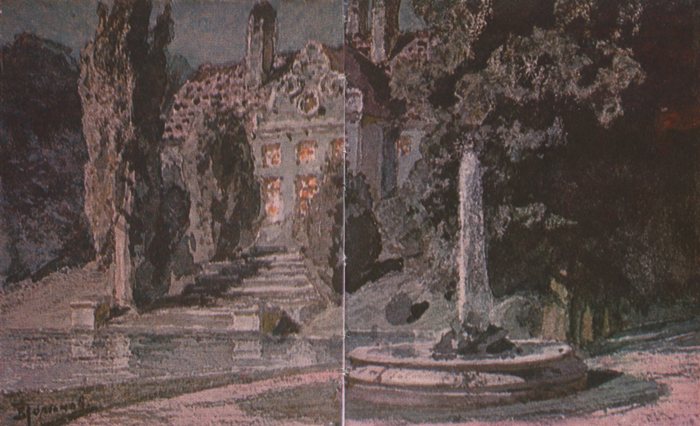 Московский календарь 2014
95 лет со времени создания Высших художественно-технических мастерских (ВХУТЕМАС)(1920)
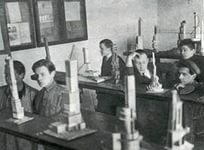 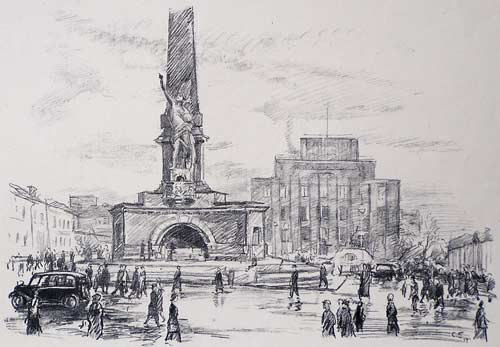 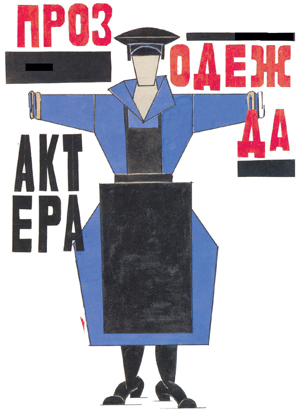 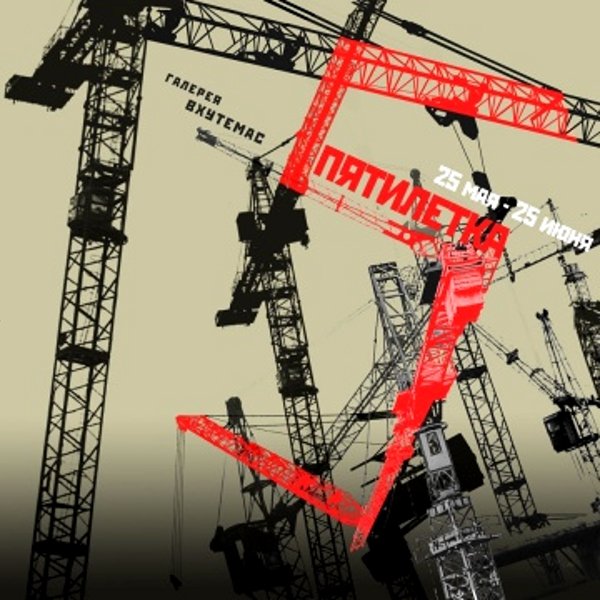 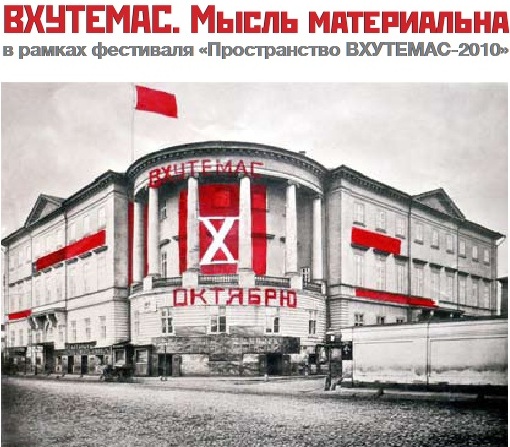 Московский календарь 2014
85 лет со времени основания Московского театра кукол (1930)
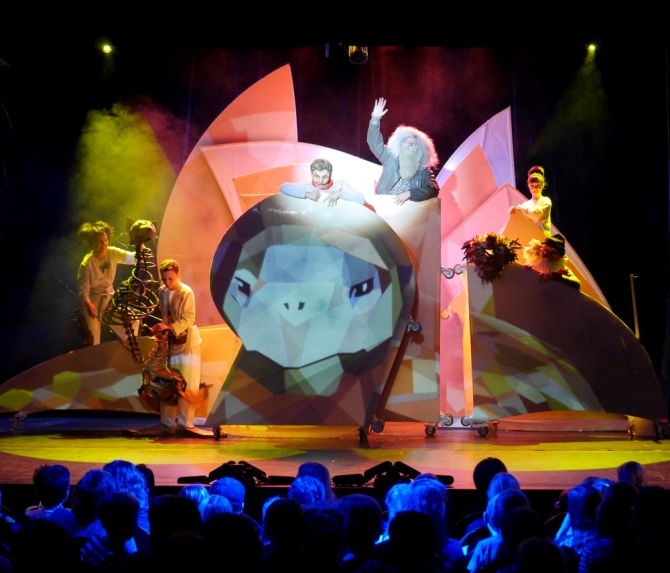 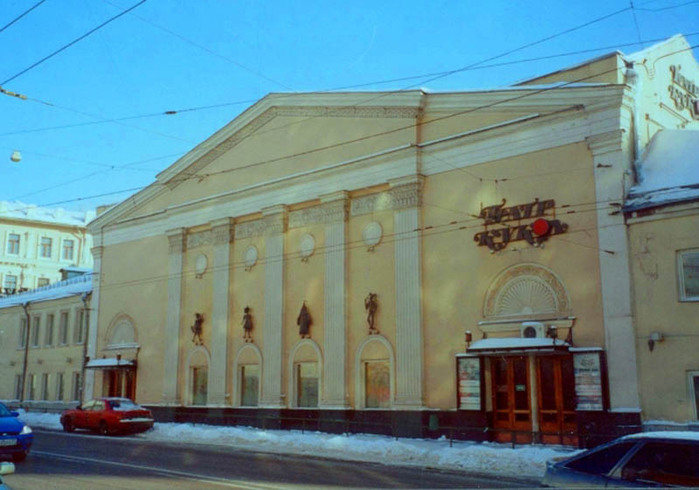 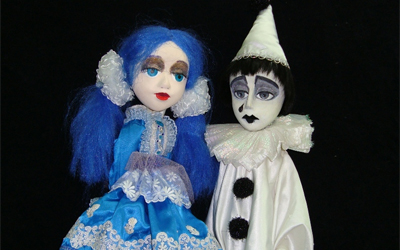 Московский календарь 2014
60 лет со времени начала строительства стадиона «Лужники» (1955)
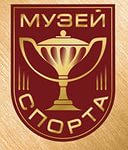 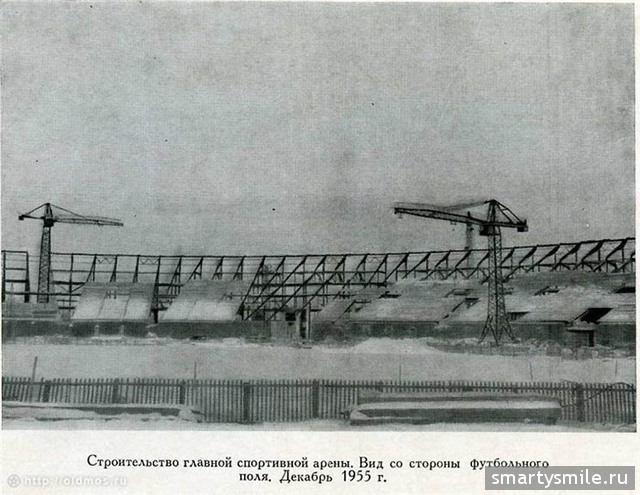 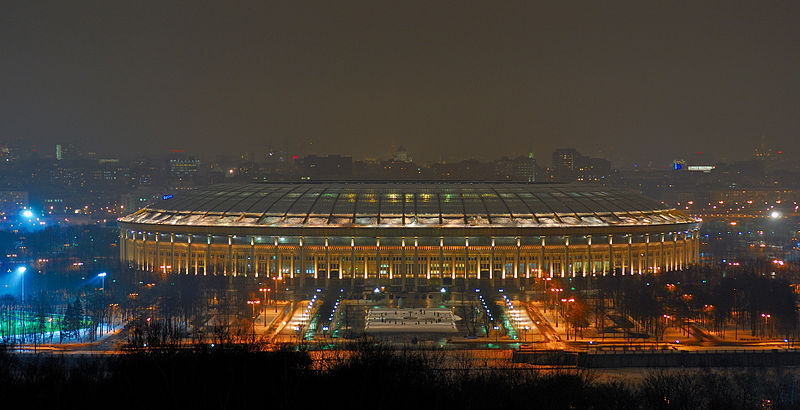 Московский календарь 2014
Юбилеи «московских» книг
Главный критерий отбора МОСКОВСКИХ книг – действие происходит в Москве
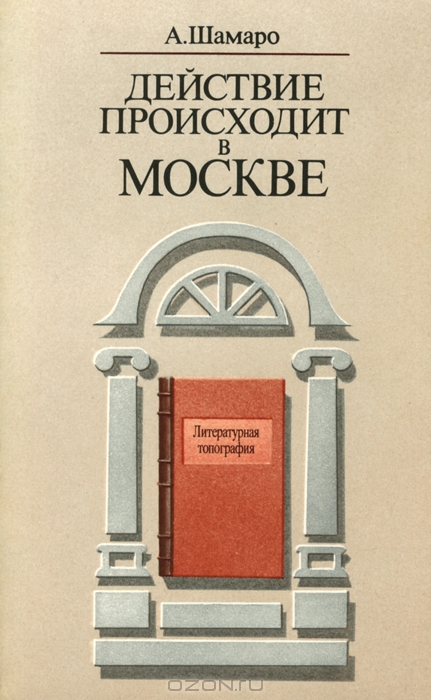 http://gaidarovka-metod.ru/index.php?option=com_content&view=article&id=106:2011-06-03-18-30-07&catid=61:2011-06-03-18-29-52&Itemid=99
Московский календарь 2014
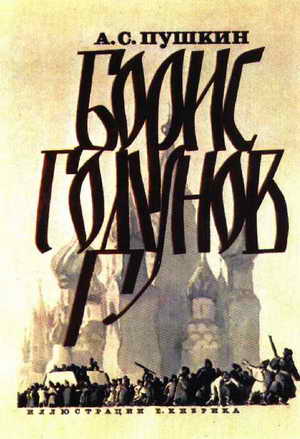 190 лет – 
«Борис Годунов» А.С.Пушкина (1825)
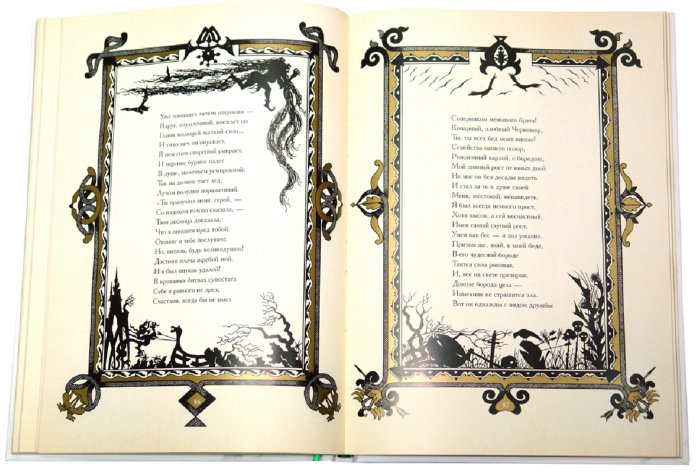 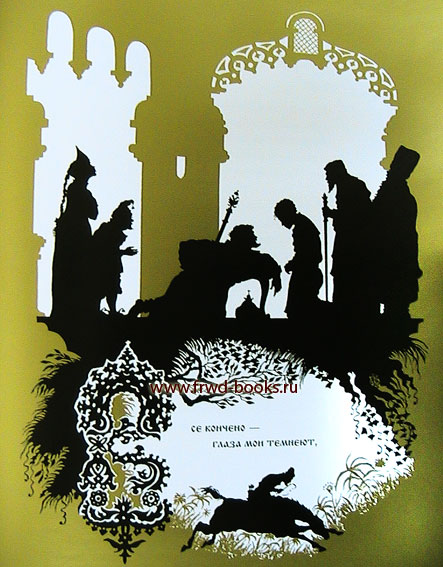 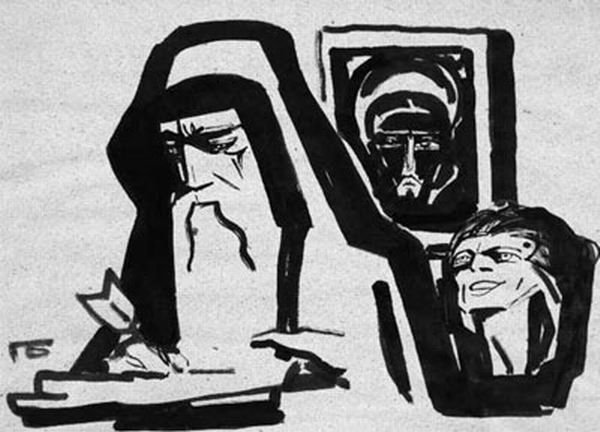 Московский календарь 2014
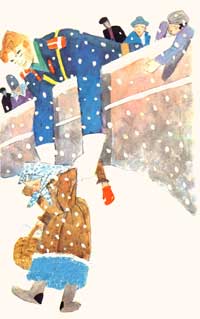 80 лет – 
«Дядя Стёпа» С.В.Михалкова (1935)
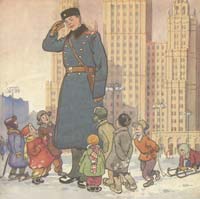 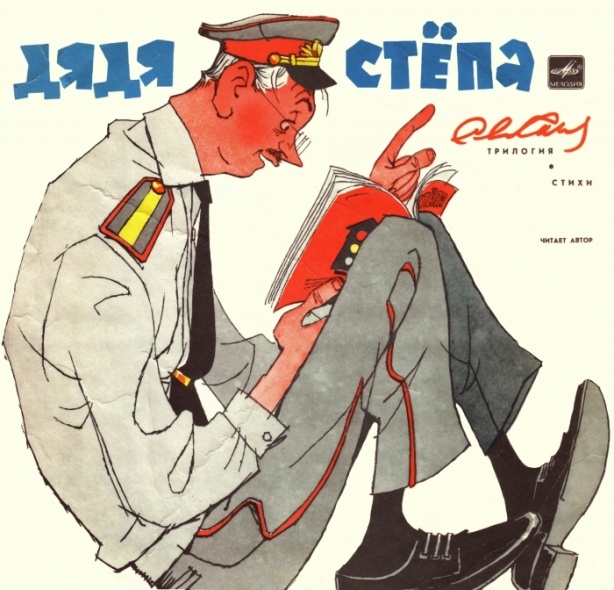 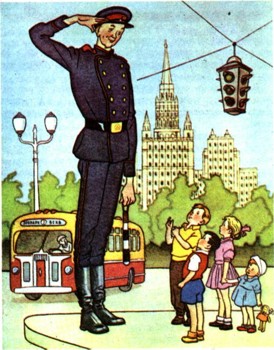 Московский календарь 2014
55 лет – журнал «Москва» опубликовал роман М.А.Булгакова «Мастер и Маргарита» (1966)
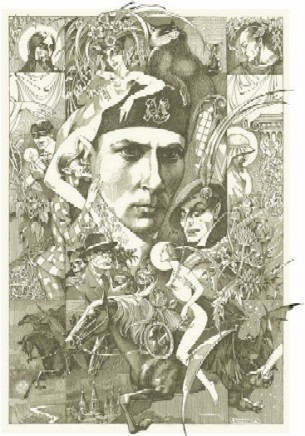 Московский календарь 2014
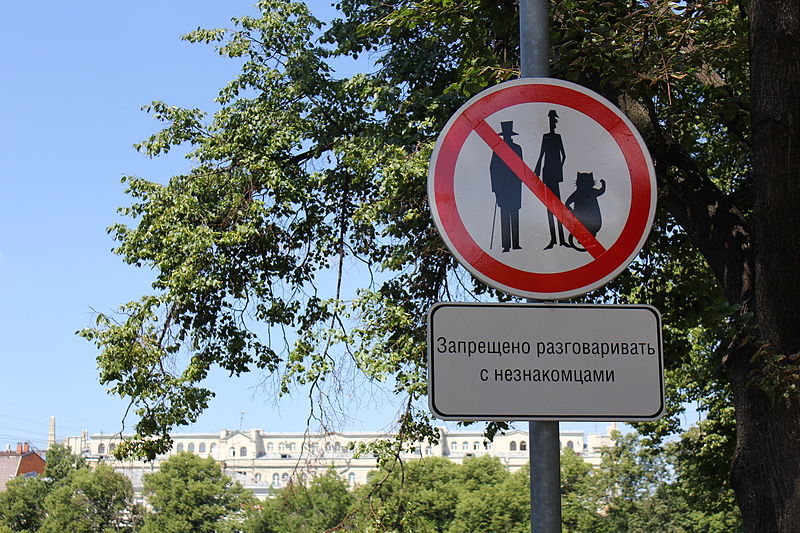 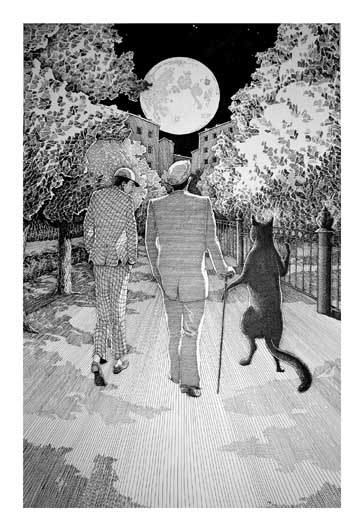 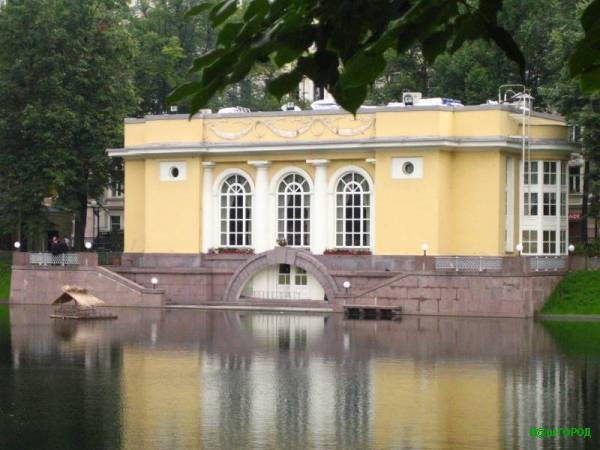 Московский календарь 2014
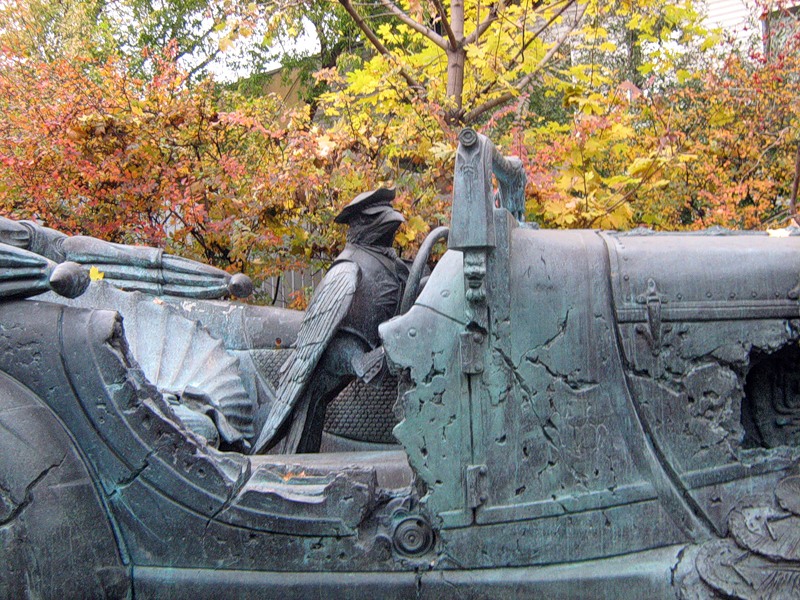 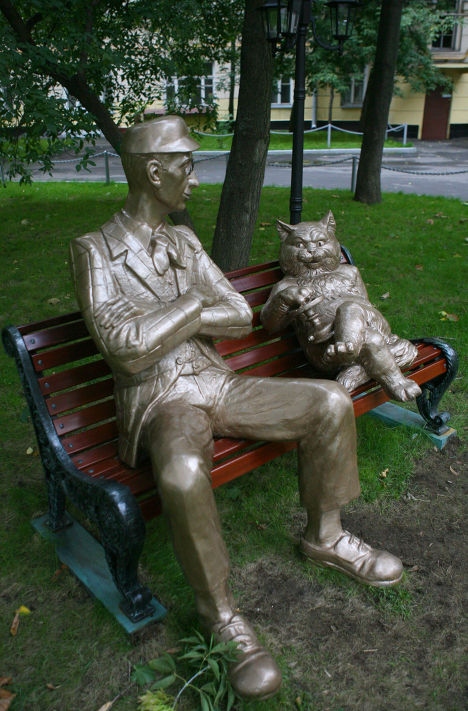 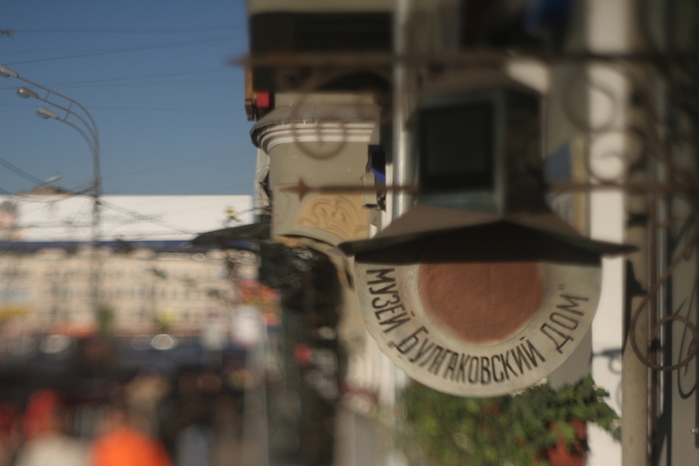 Московский календарь 2014
Спасибо за внимание
При составлении календаря были использованы:
Московский календарь – 2010
Календарь  издательства «Либерея» на 2010 год
При подборе иллюстраций использовались разнообразные 
сайты и посты ЖЖ.
Подбор иллюстраций «Москва. Времена года»  с сайта http://moscowwalks.ru/2010/03/24/moskva-v-kartinah/


Материалы используются исключительно в просветительских целях.

Составитель  - гл. библиотекарь ЦГДБ им. А.П.Гайдара
Татьяна Валерьевна Рудишина
trudishina@gaidarovka.ru
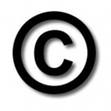 Московский календарь 2014